Beyond the Guidelines: Clinical Investigator Perspectives on the Management of Bladder Cancer(Part 2 of a 2-Part Series)Friday, February 18, 20226:30 PM – 8:00 PM PT
Faculty
Shilpa Gupta, MD
Daniel P Petrylak, MD
Guru Sonpavde, MD
Moderator
Sumanta Kumar Pal, MD
Faculty
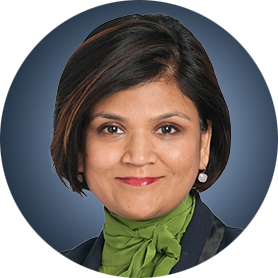 Shilpa Gupta, MDAssociate ProfessorDirector, Genitourinary Oncology ProgramTaussig Cancer Institute, Cleveland ClinicCleveland, Ohio
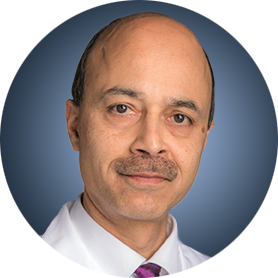 Guru Sonpavde, MDBladder Cancer DirectorDana-Farber Cancer InstituteAssociate Professor of MedicineHarvard Medical SchoolBoston, Massachusetts
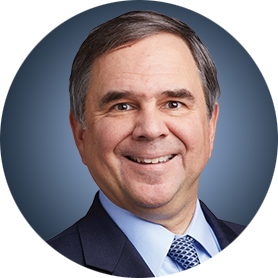 Daniel P Petrylak, MDProfessor of Internal Medicine (Medical Oncology) and UrologyYale School of MedicineNew Haven, Connecticut
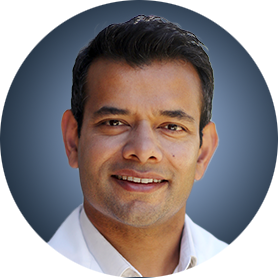 ModeratorSumanta Kumar Pal, MDProfessor, Department of Medical Oncology and Therapeutics ResearchCity of HopeDuarte, California
Commercial Support
This activity is supported by educational grants from Astellas and Seagen Inc, AstraZeneca Pharmaceuticals LP, Bristol-Myers Squibb Company, and Gilead Sciences Inc.
Research To Practice CME Planning Committee Members, Staff and Reviewers
Planners, scientific staff and independent reviewers for Research To Practice have no relevant conflicts of interest to disclose.
Beyond the Guidelines: Clinical Investigator Perspectives on the Management of Bladder Cancer(Part 2 of a 2-Part Series)Friday, February 18, 20226:30 PM – 8:00 PM PT
Faculty
Shilpa Gupta, MD
Daniel P Petrylak, MD
Guru Sonpavde, MD
Moderator
Sumanta Kumar Pal, MD
Agenda
Module 1 – Integrating Novel Agents into the Treatment Paradigm for Nonmetastatic Urothelial Bladder Cancer (UBC) — Dr Pal 
Module 2 – Current and Future Front-Line Management of Metastatic UBC (mUBC) — Dr Gupta
Module 3 – Selection and Sequencing of Therapy for Relapsed/Refractory mUBC — Dr Petrylak
Module 4 – Tolerability/Toxicity of Novel Treatment Strategies and Practical Considerations in the Management of UBC — Dr Sonpavde
Bladder Cancer Survey Respondents
Neeraj Agarwal, MD
Andrea B Apolo, MD
Joaquim Bellmunt, MD, PhD
Robert Dreicer, MD, MS
Terence Friedlander, MD
Petros Grivas, MD, PhD
Shilpa Gupta, MD
Elisabeth Heath, MD
Richard M Joseph, MD
Sumanta Kumar Pal, MD
Lakshminarayanan Nandagopal, MD
Peter H O'Donnell, MD
Daniel P Petrylak, MD
Thomas Powles, MBBS, MRCP, MD
Jonathan E Rosenberg, MD 
A Oliver Sartor, MD
Susan F Slovin, MD, PhD
Matthew R Smith, MD, PhD
Guru Sonpavde, MD
Evan Y Yu, MD
MODULE 1: Integrating Novel Agents into the Treatment Paradigm for Nonmetastatic Urothelial Bladder Cancer (UBC) — Dr Pal
Integrating Novel Agents into the Treatment Paradigm for Nonmetastatic Urothelial Bladder Cancer (UBC)
Sumanta Kumar Pal, MD
Dr Pal (Moderator) — Disclosures
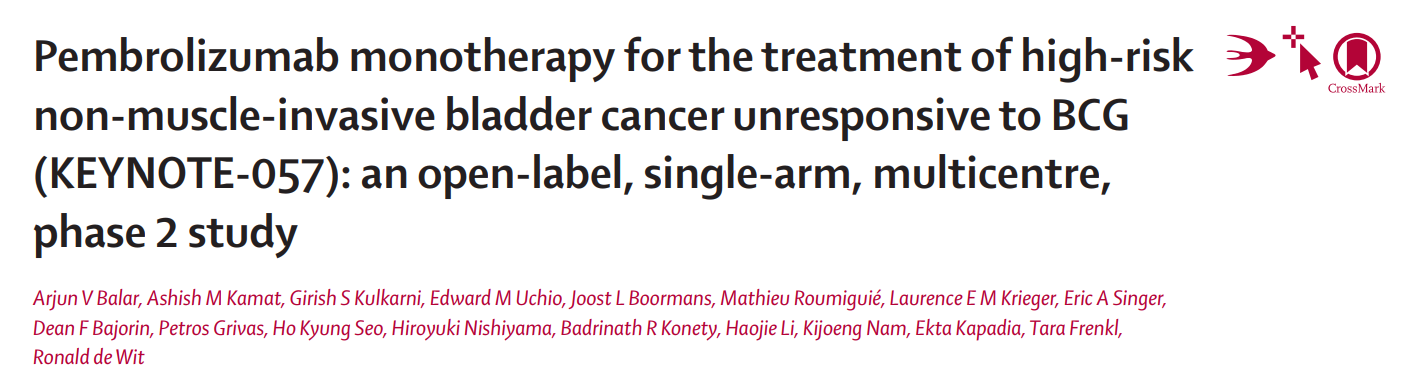 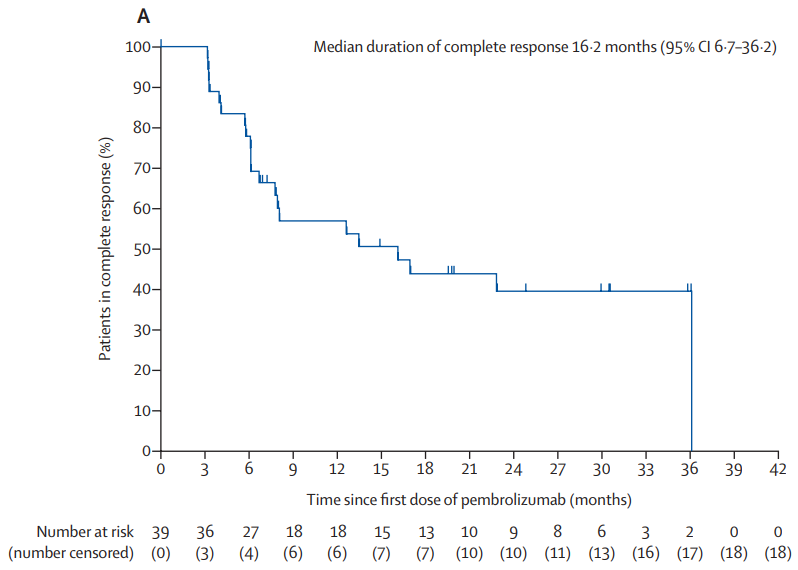 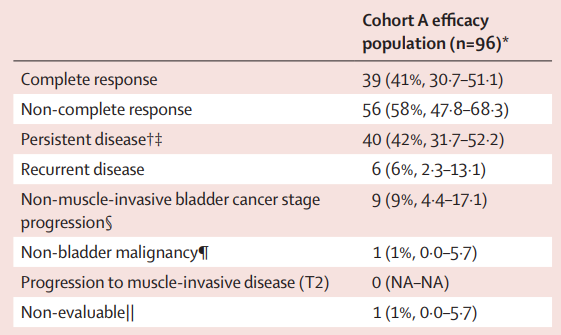 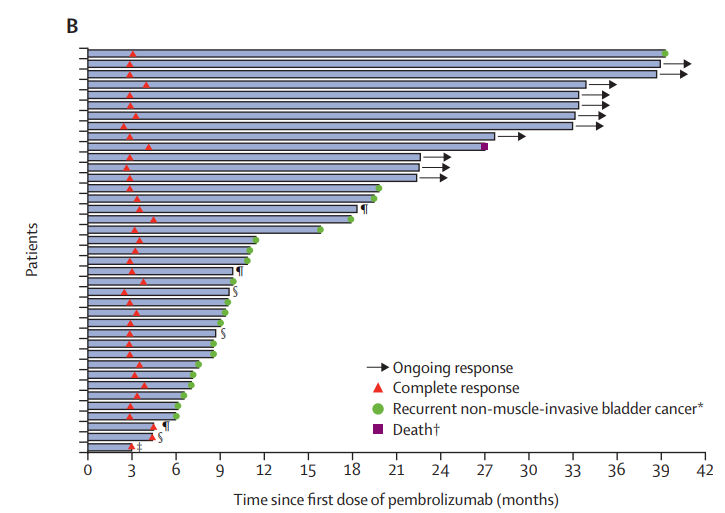 Multicenter, phase II study across 54 sites in 14 countries
Patients had to have BCG-unresponsive bladder cancer, ECOG 0-2 and decline radical cystectomy 
Patients received pembrolizumab every 3 weeks for 24 mos or until centrally confirmed disease persistence, recurrence or progression 
Primary endpoint was complete response rate (absence of high-risk NMIBC) 
334 patients were screened  101 eligible patients enrolled with a median follow-up of 36.4 months 
39 of 96 patients (41%) had a complete response at 3 months 
Grade 3 or 4 treatment-related Aes occurred in 13% of pts
Balar, Arjun V., Ashish M. Kamat, Girish S. Kulkarni, Edward M. Uchio, Joost L. Boormans, Mathieu Roumiguié, Laurence E. M. Krieger, et al. “Pembrolizumab Monotherapy for the Treatment of High-Risk Non-Muscle-Invasive Bladder Cancer Unresponsive to BCG (KEYNOTE-057): An Open-Label, Single-Arm, Multicentre, Phase 2 Study.” The Lancet Oncology 22, no. 7 (July 1, 2021): 919–30. https://doi.org/10.1016/S1470-2045(21)00147-9.
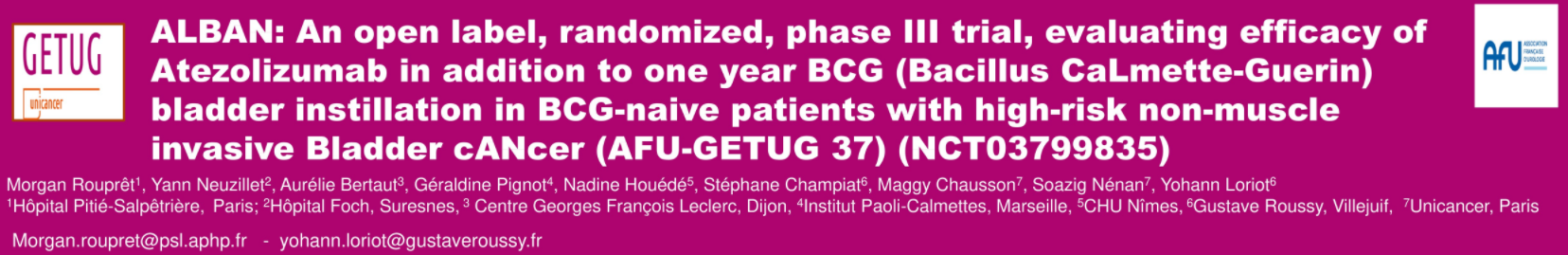 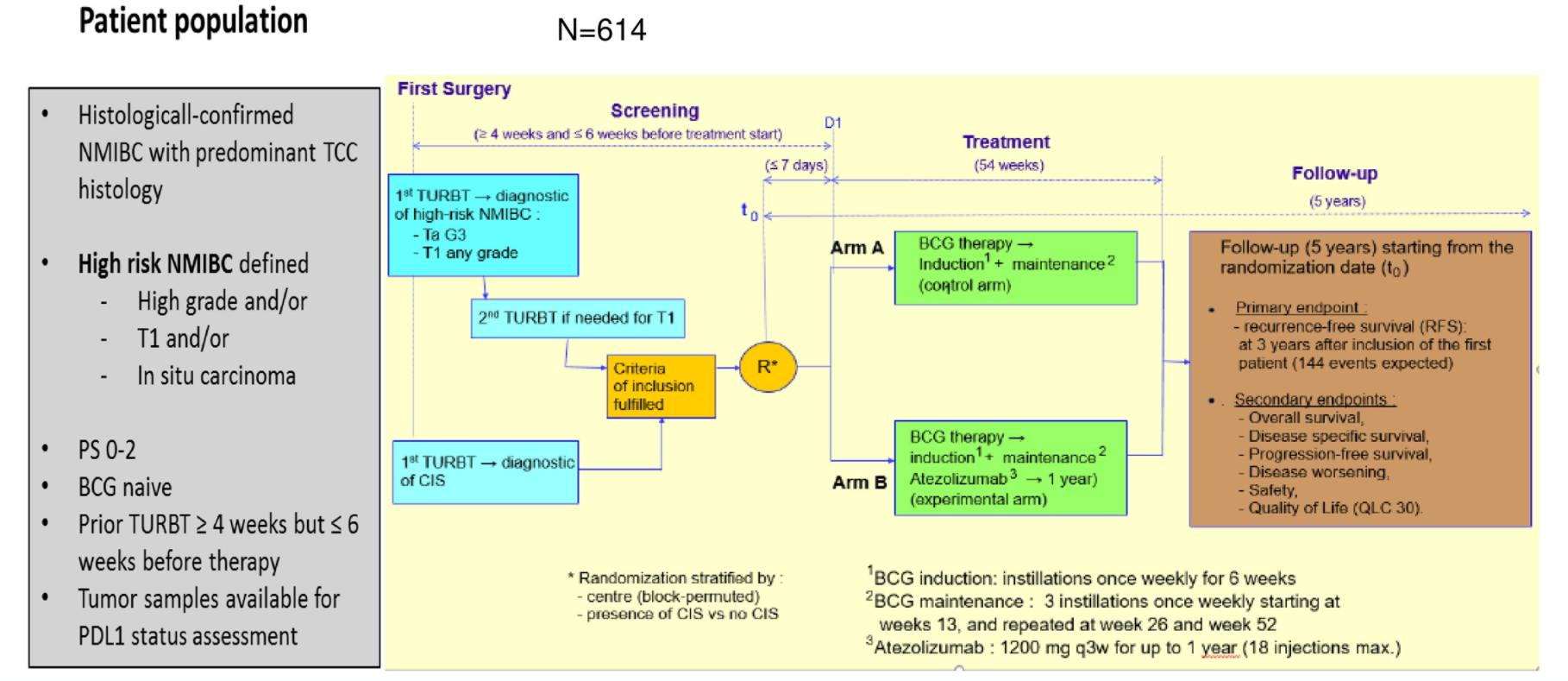 Roupret, M et al. “ALBAN: An Open Label, Randomized, Phase III Trial, Evaluating Efficacy of Atezolizumab in Addition to One Year BCG (Bacillus Calmette-Guerin) Bladder Instillation in BCG-Naive Patients with High-Risk Nonmuscle Invasive Bladder Cancer (AFU-GETUG 37).” Journal of Clinical Oncology 37, no. 15_suppl (May 20, 2019): TPS4589–TPS4589. https://doi.org/10.1200/JCO.2019.37.15_suppl.TPS4589.
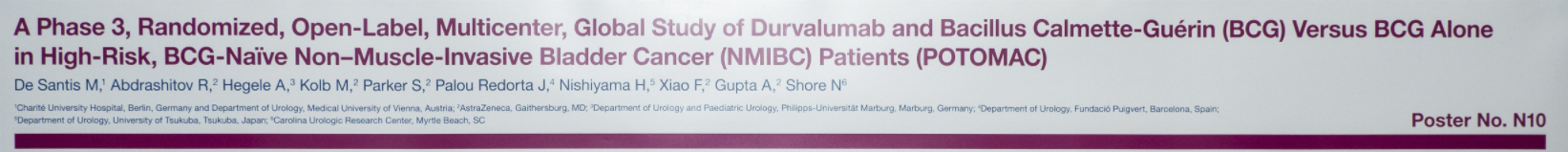 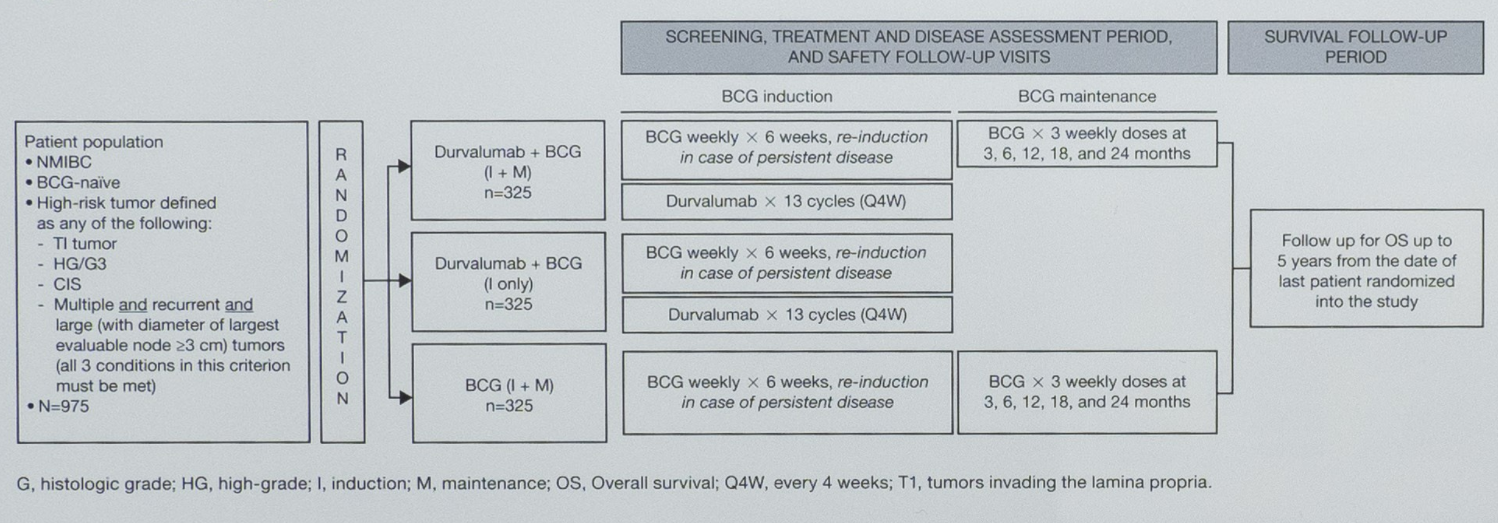 De Santis, Maria, Ramil Abdrashitov, Axel Hegele, Margaret Kolb, Suzanne Parker, Juan Palou Redorta, Hiroyuki Nishiyama, Feng Xiao, Ashok Kumar Gupta, and Neal D. Shore. “A Phase III, Randomized, Open-Label, Multicenter, Global Study of Durvalumab and Bacillus Calmette-Guérin (BCG) versus BCG Alone in High-Risk, BCG-Naïve Non-Muscle-Invasive Bladder Cancer (NMIBC) Patients (POTOMAC).” Journal of Clinical Oncology 37, no. 7_suppl (March 1, 2019): TPS500–TPS500. https://doi.org/10.1200/JCO.2019.37.7_suppl.TPS500.
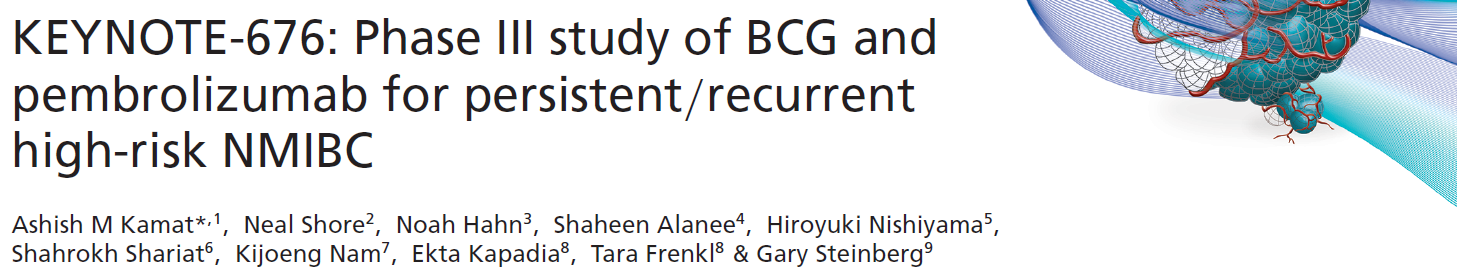 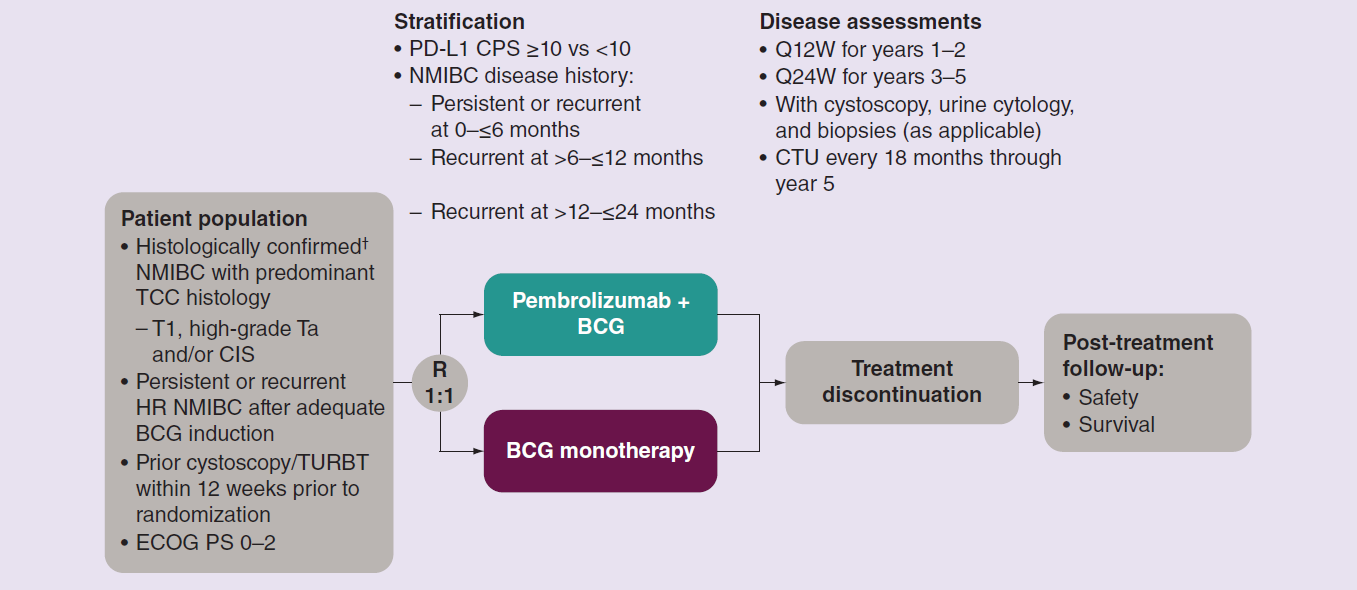 Kamat, Ashish M., Neal Shore, Noah Hahn, Shaheen Alanee, Hiroyuki Nishiyama, Shahrokh Shariat, Kijoeng Nam, Ekta Kapadia, Tara Frenkl, and Gary Steinberg. “KEYNOTE-676: Phase III Study of BCG and Pembrolizumab for Persistent/Recurrent High-Risk NMIBC.” Future Oncology (London, England) 16, no. 10 (April 2020): 507–16. https://doi.org/10.2217/fon-2019-0817.
CheckMate 274: Adjuvant Nivolumab
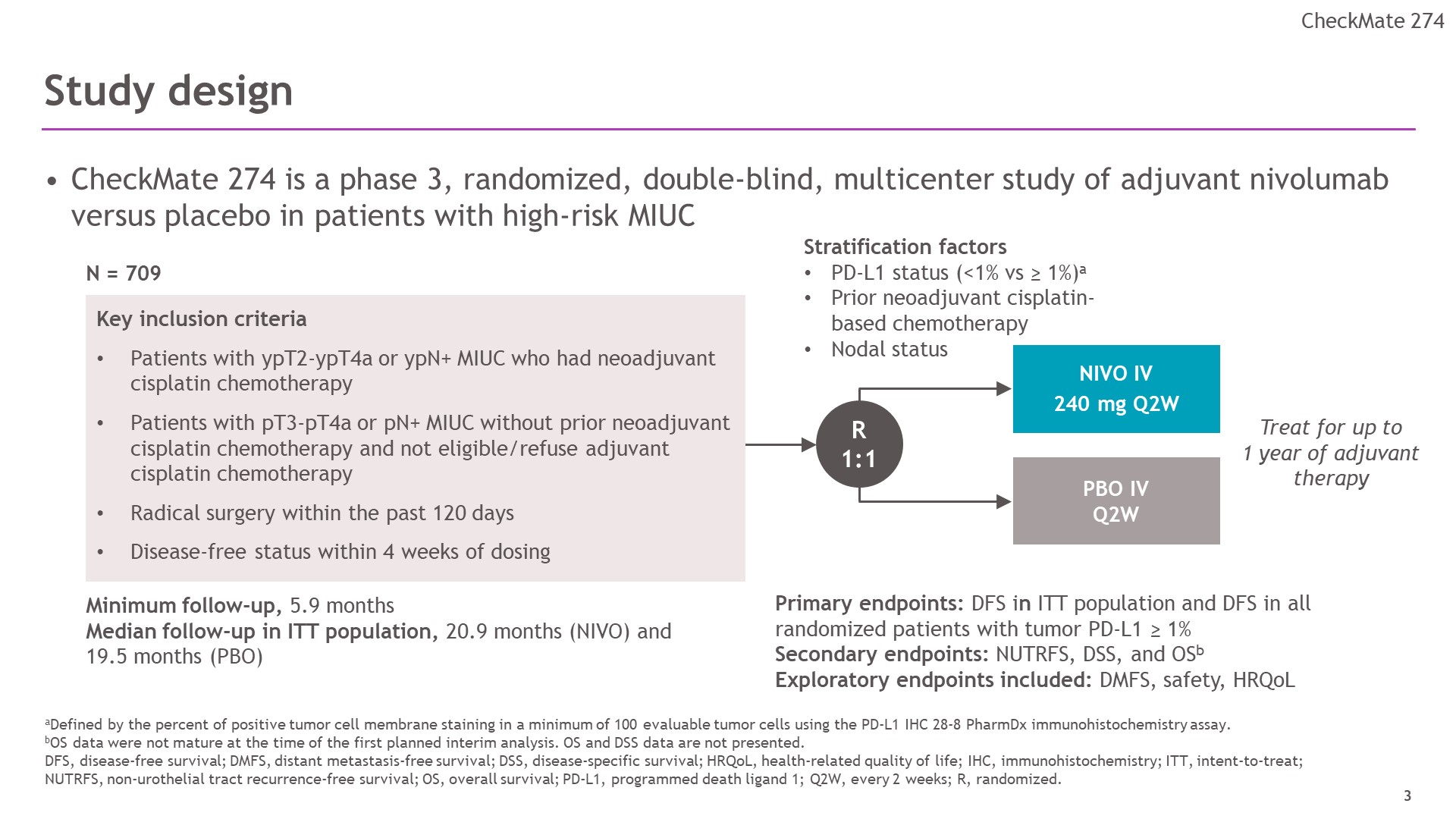 Bajorin, Dean F., J. Alfred Witjes, Jürgen E. Gschwend, Michael Schenker, Begoña P. Valderrama, Yoshihiko Tomita, Aristotelis Bamias, et al. “Adjuvant Nivolumab versus Placebo in Muscle-Invasive Urothelial Carcinoma.” New England Journal of Medicine 384, no. 22 (June 3, 2021): 2102–14. https://doi.org/10.1056/NEJMoa2034442.
CheckMate 274: Adjuvant Nivolumab
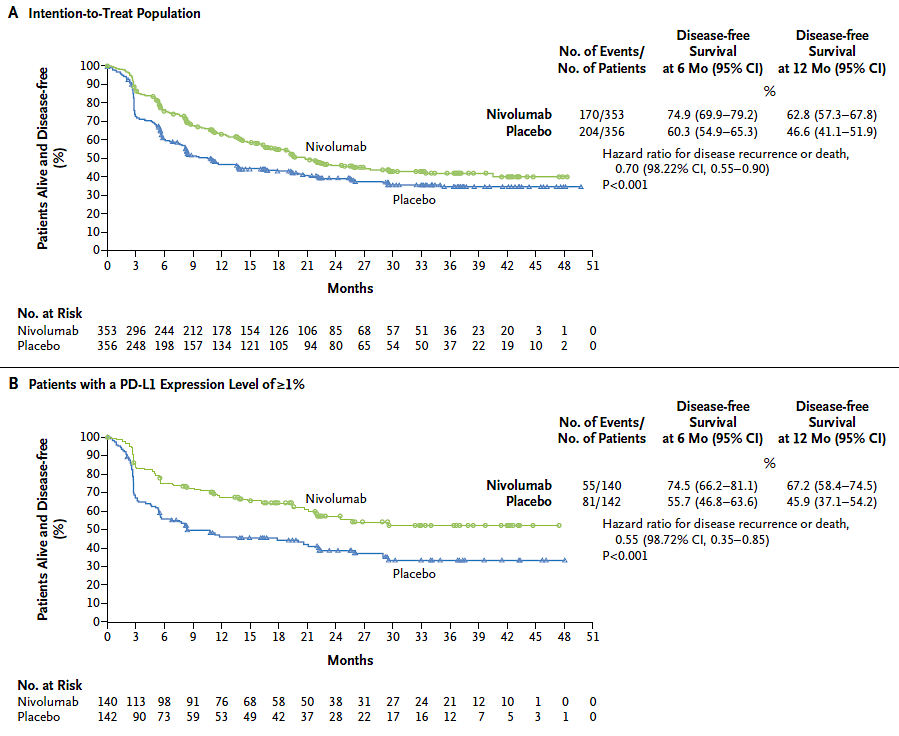 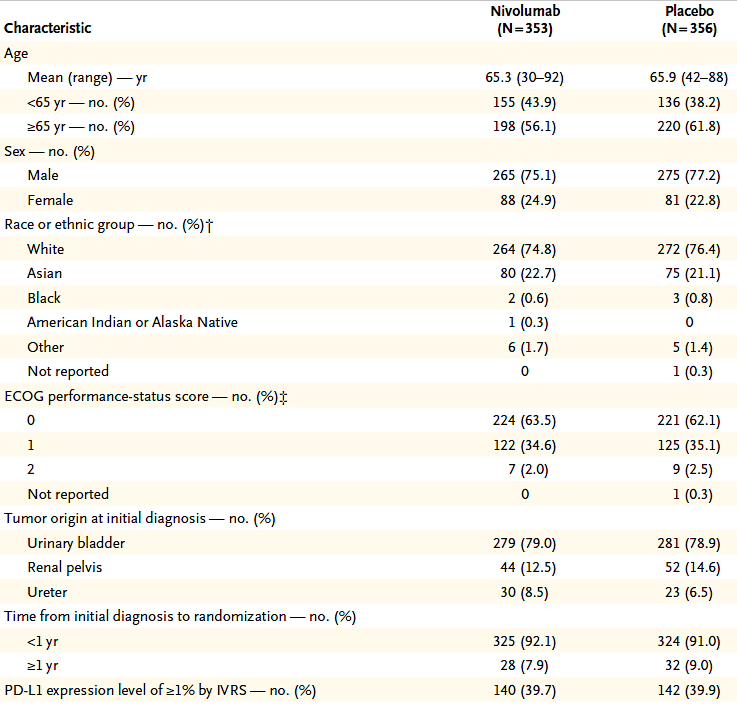 Bajorin, Dean F., J. Alfred Witjes, Jürgen E. Gschwend, Michael Schenker, Begoña P. Valderrama, Yoshihiko Tomita, Aristotelis Bamias, et al. “Adjuvant Nivolumab versus Placebo in Muscle-Invasive Urothelial Carcinoma.” New England Journal of Medicine 384, no. 22 (June 3, 2021): 2102–14. https://doi.org/10.1056/NEJMoa2034442.
CheckMate 274: Adjuvant Nivolumab
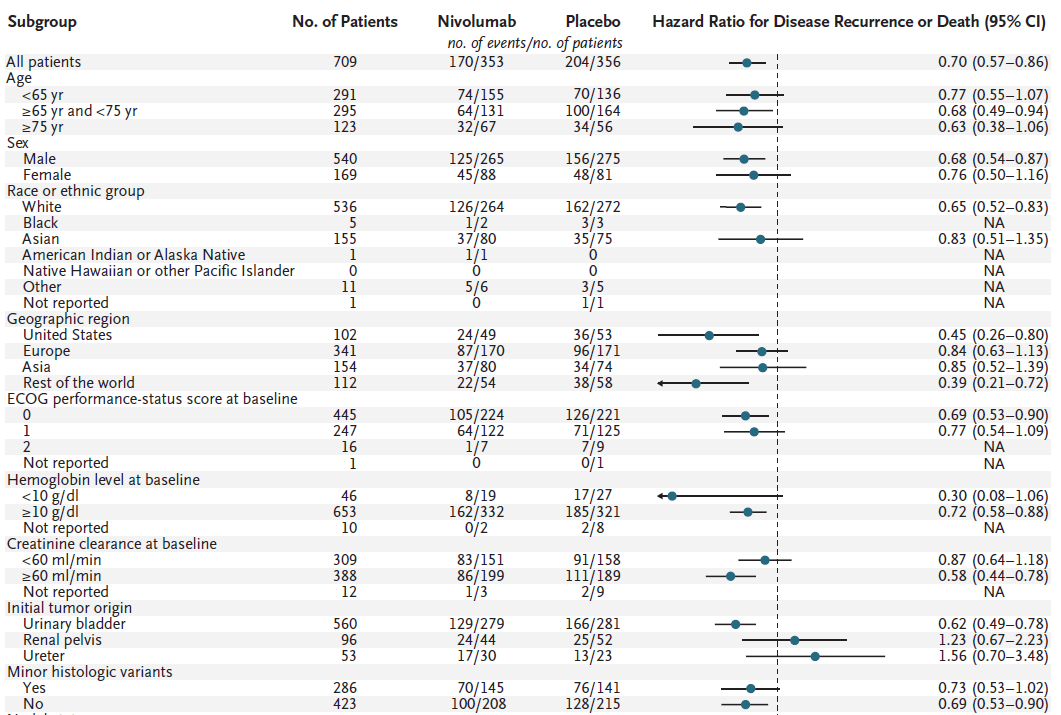 Bajorin, Dean F., J. Alfred Witjes, Jürgen E. Gschwend, Michael Schenker, Begoña P. Valderrama, Yoshihiko Tomita, Aristotelis Bamias, et al. “Adjuvant Nivolumab versus Placebo in Muscle-Invasive Urothelial Carcinoma.” New England Journal of Medicine 384, no. 22 (June 3, 2021): 2102–14. https://doi.org/10.1056/NEJMoa2034442.
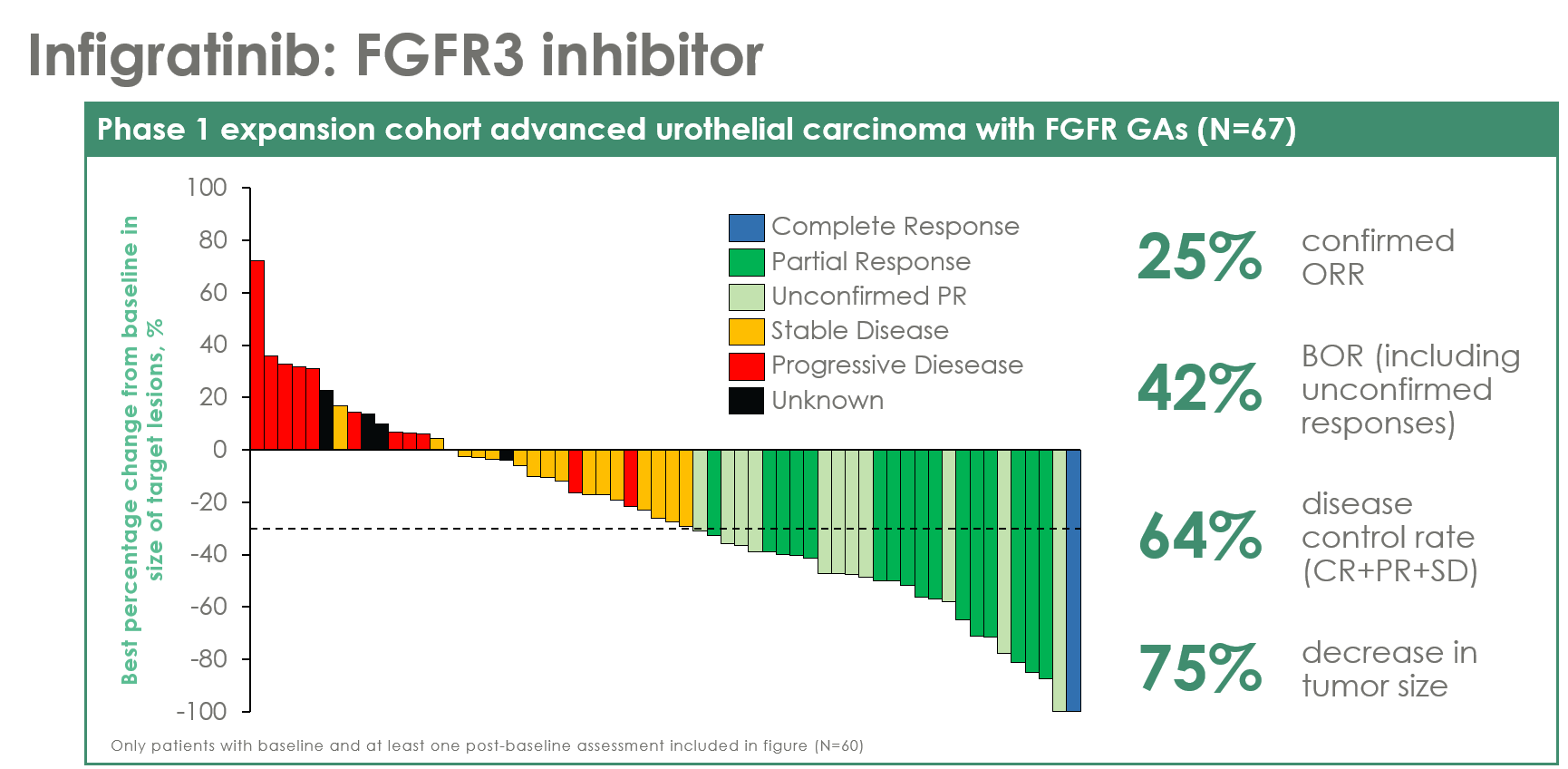 Pal, Sumanta K., Jonathan E. Rosenberg, Jean H. Hoffman-Censits, Raanan Berger, David I. Quinn, Matthew D. Galsky, Juergen Wolf, et al. “Efficacy of BGJ398, a Fibroblast Growth Factor Receptor 1-3 Inhibitor, in Patients with Previously Treated Advanced Urothelial Carcinoma with FGFR3 Alterations.” Cancer Discovery 8, no. 7 (July 2018): 812–21. https://doi.org/10.1158/2159-8290.CD-18-0229.
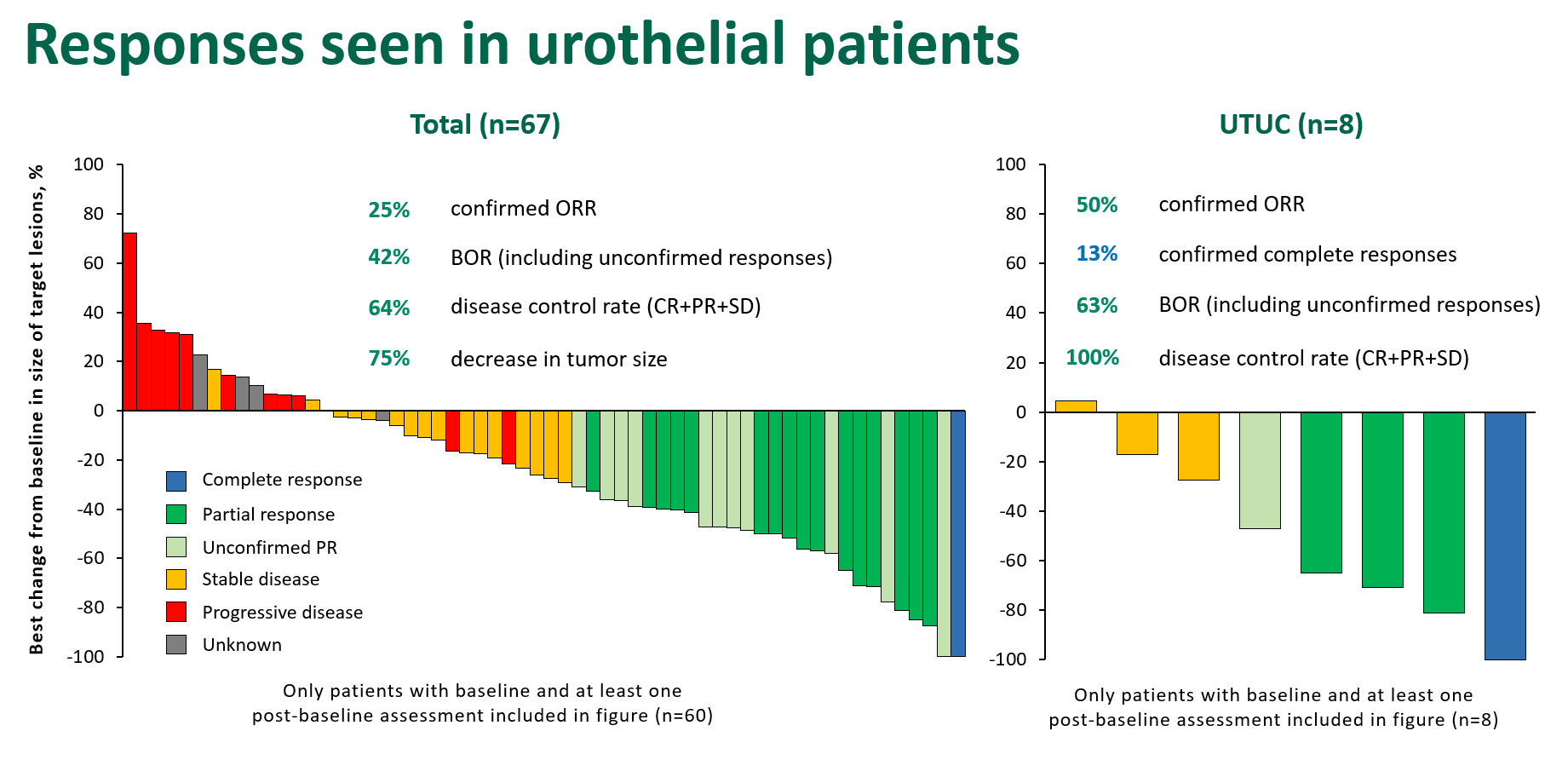 Pal, Sumanta K., Siamak Daneshmand, Surena F. Matin, Yohann Loriot, Srikala S. Sridhar, Petros Grivas, Shilpa Gupta, et al. “PROOF 302: A Randomized, Double-Blind, Placebo-Controlled, Phase III Trial of Infigratinib as Adjuvant Therapy in Patients with Invasive Urothelial Carcinoma Harboring FGFR3 Alterations.” Journal of Clinical Oncology 38, no. 6_suppl (February 20, 2020): TPS600–TPS600. https://doi.org/10.1200/JCO.2020.38.6_suppl.TPS600.
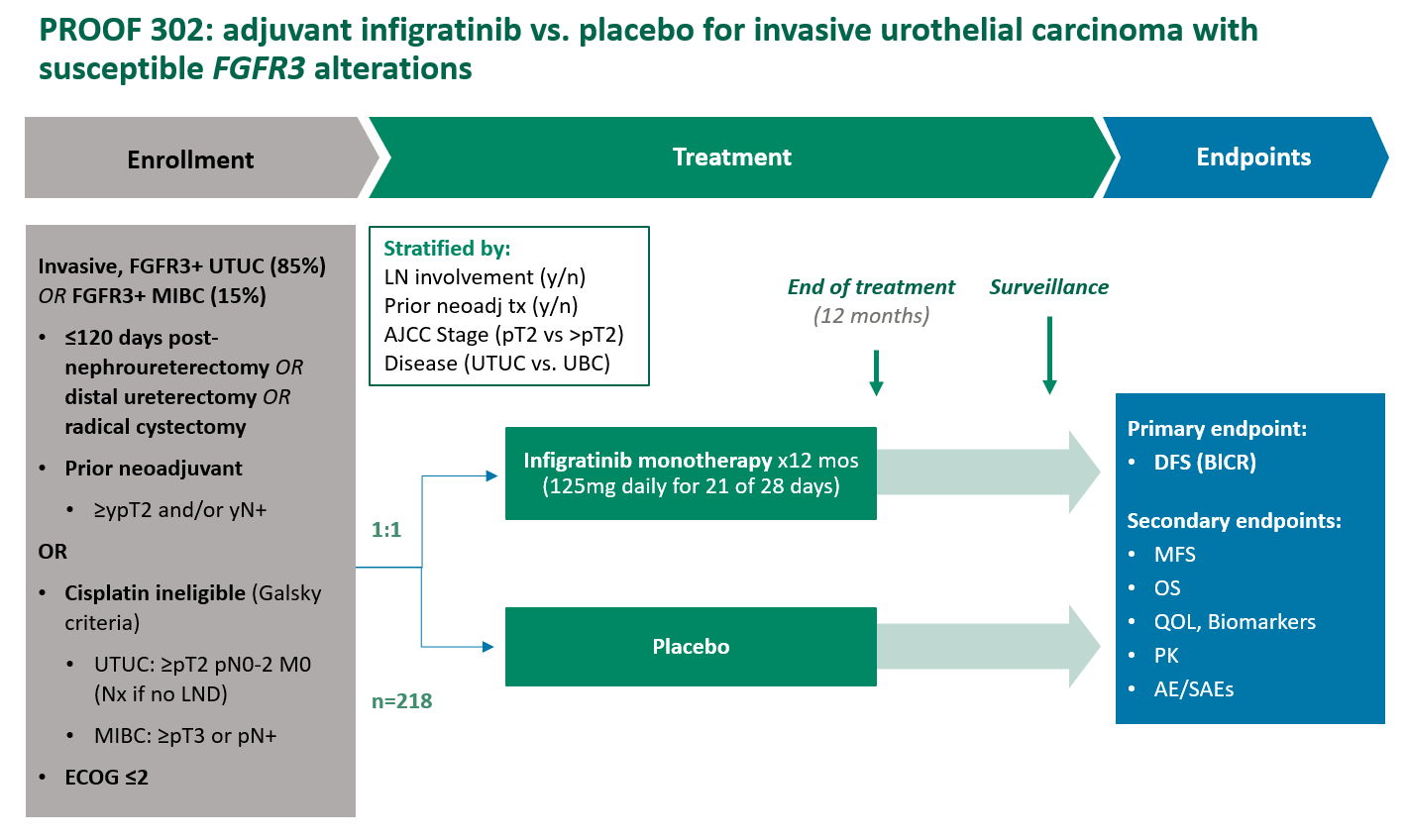 Pal, Sumanta K., Siamak Daneshmand, Surena F. Matin, Yohann Loriot, Srikala S. Sridhar, Petros Grivas, Shilpa Gupta, et al. “PROOF 302: A Randomized, Double-Blind, Placebo-Controlled, Phase III Trial of Infigratinib as Adjuvant Therapy in Patients with Invasive Urothelial Carcinoma Harboring FGFR3 Alterations.” Journal of Clinical Oncology 38, no. 6_suppl (February 20, 2020): TPS600–TPS600. https://doi.org/10.1200/JCO.2020.38.6_suppl.TPS600.
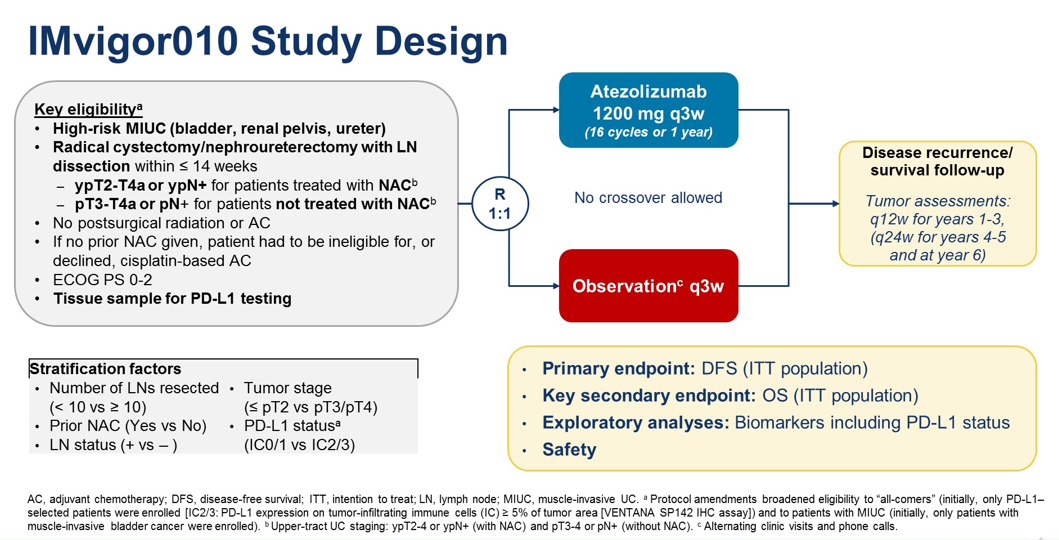 Bellmunt, Joaquim, Maha Hussain, Jürgen E. Gschwend, Peter Albers, Stephane Oudard, Daniel Castellano, Siamak Daneshmand, et al. “Adjuvant Atezolizumab versus Observation in Muscle-Invasive Urothelial Carcinoma (IMvigor010): A Multicentre, Open-Label, Randomised, Phase 3 Trial.” The Lancet Oncology 22, no. 4 (April 1, 2021): 525–37. https://doi.org/10.1016/S1470-2045(21)00004-8.
Disease-Free Survival
Overall Survival
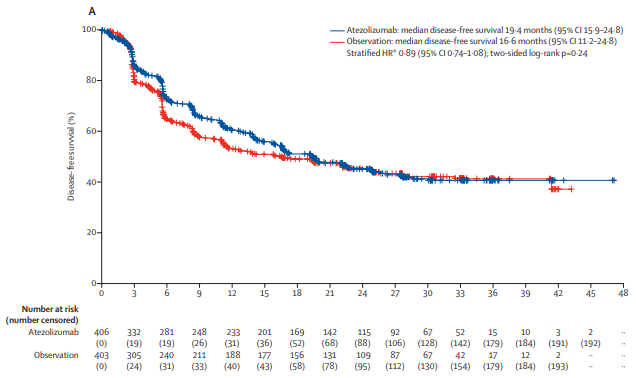 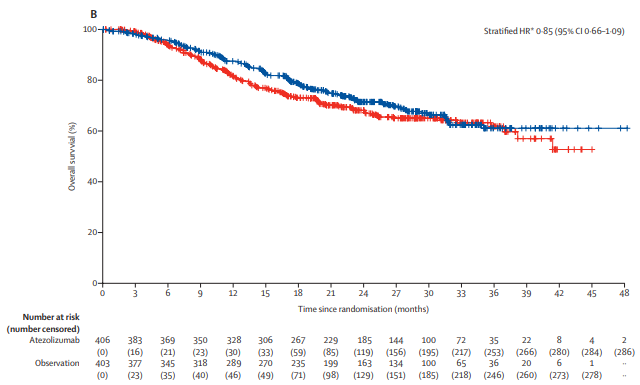 Key Difference: Observation on Control Arm
Bellmunt, Joaquim, Maha Hussain, Jürgen E. Gschwend, Peter Albers, Stephane Oudard, Daniel Castellano, Siamak Daneshmand, et al. “Adjuvant Atezolizumab versus Observation in Muscle-Invasive Urothelial Carcinoma (IMvigor010): A Multicentre, Open-Label, Randomised, Phase 3 Trial.” The Lancet Oncology 22, no. 4 (April 1, 2021): 525–37. https://doi.org/10.1016/S1470-2045(21)00004-8.
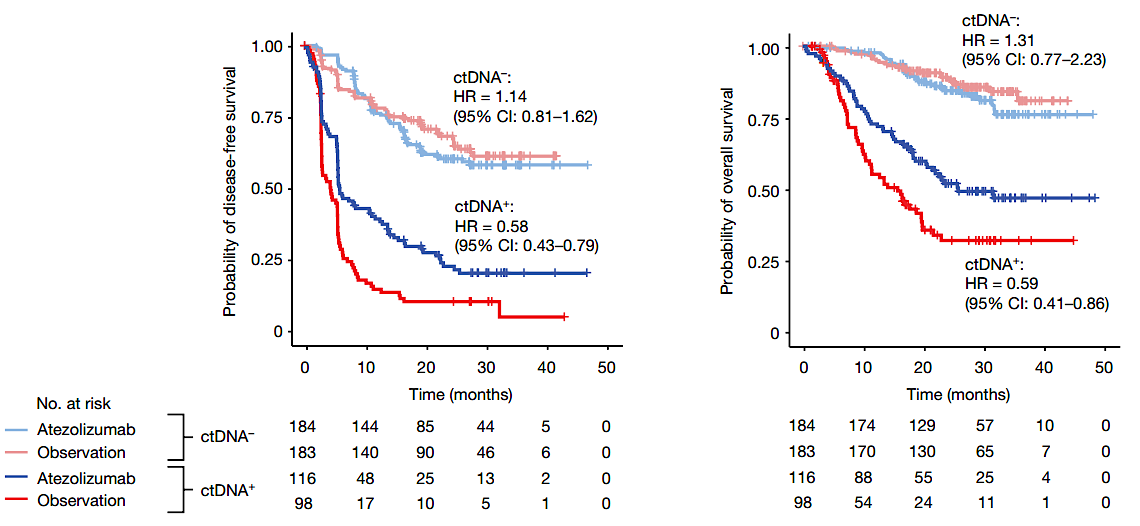 Powles, Thomas, Zoe June Assaf, Nicole Davarpanah, Romain Banchereau, Bernadett E. Szabados, Kobe C. Yuen, Petros Grivas, et al. “CtDNA Guiding Adjuvant Immunotherapy in Urothelial Carcinoma.” Nature 595, no. 7867 (July 2021): 432–37. https://doi.org/10.1038/s41586-021-03642-9.
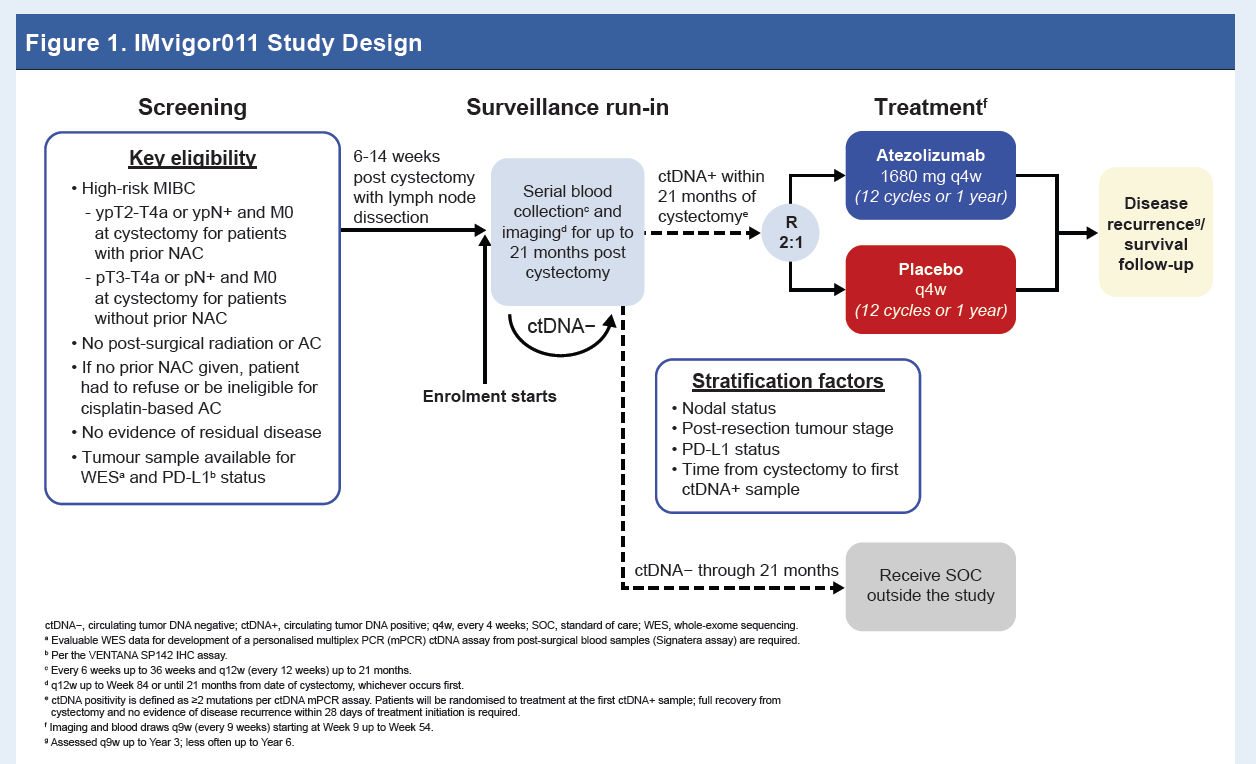 Powles, Thomas, Zoe June Assaf, Nicole Davarpanah, Romain Banchereau, Bernadett E. Szabados, Kobe C. Yuen, Petros Grivas, et al. “CtDNA Guiding Adjuvant Immunotherapy in Urothelial Carcinoma.” Nature 595, no. 7867 (July 2021): 432–37. https://doi.org/10.1038/s41586-021-03642-9.
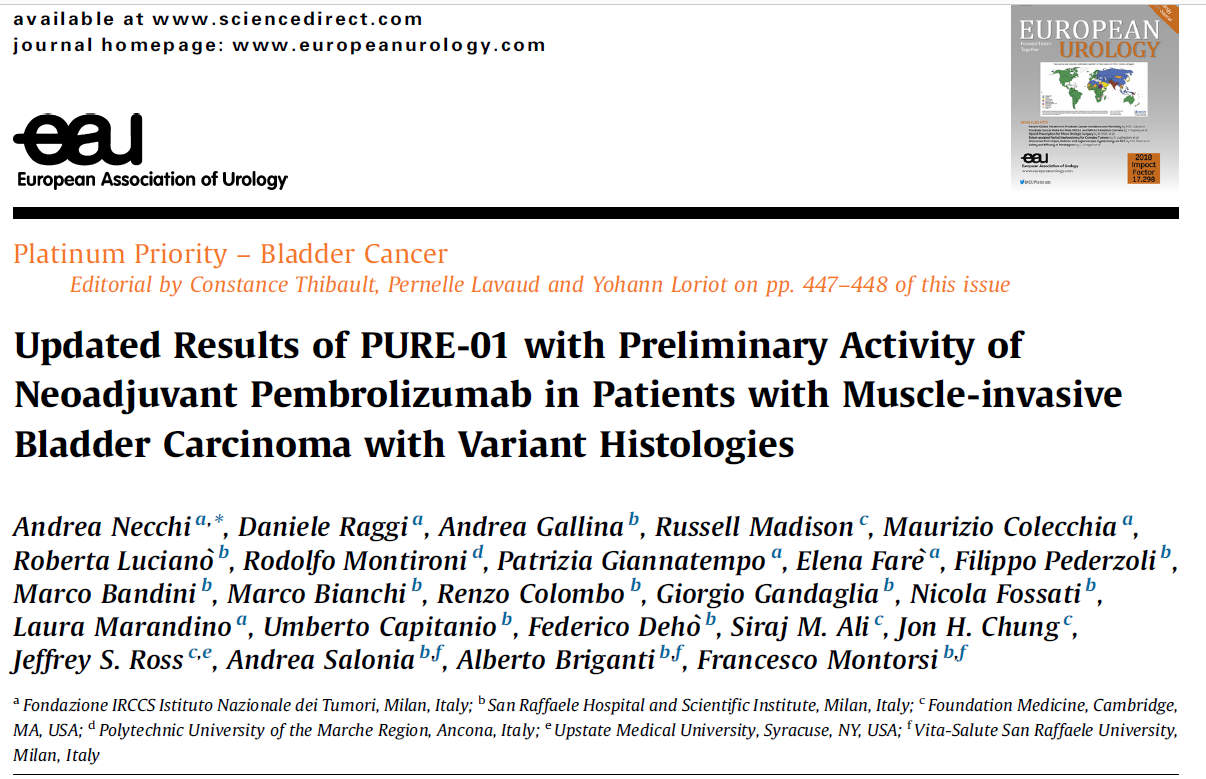 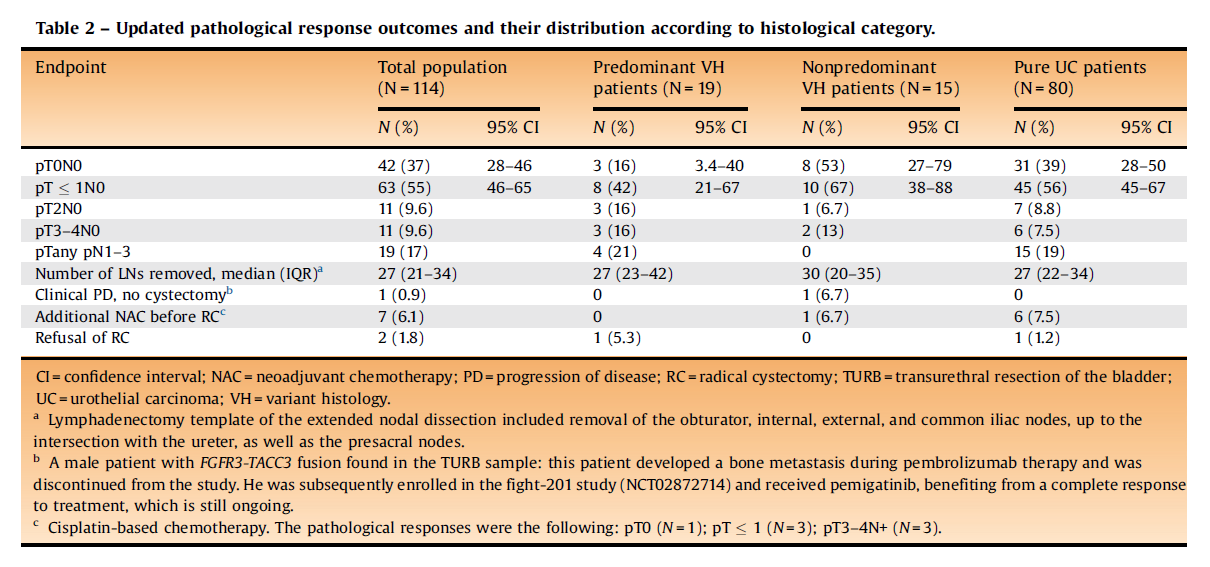 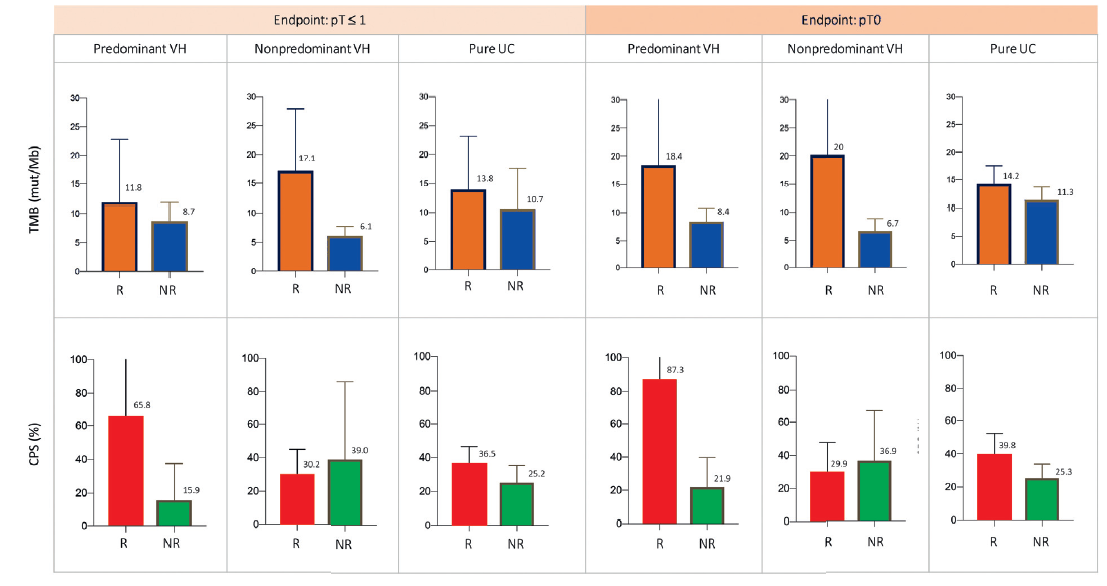 Necchi, Andrea, Daniele Raggi, Andrea Gallina, Russell Madison, Maurizio Colecchia, Roberta Lucianò, Rodolfo Montironi, et al. “Updated Results of PURE-01 with Preliminary Activity of Neoadjuvant Pembrolizumab in Patients with Muscle-Invasive Bladder Carcinoma with Variant Histologies.” European Urology 77, no. 4 (April 2020): 439–46. https://doi.org/10.1016/j.eururo.2019.10.026.
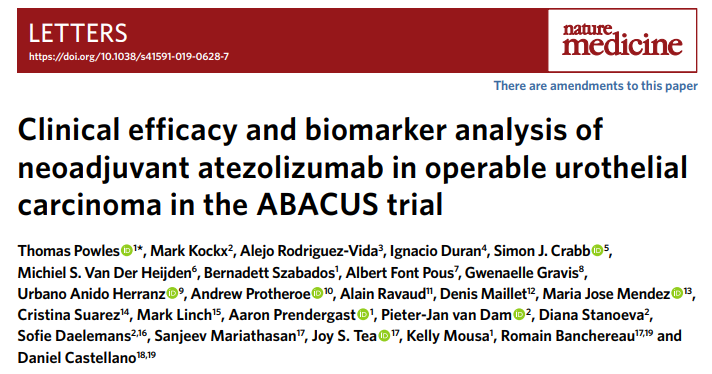 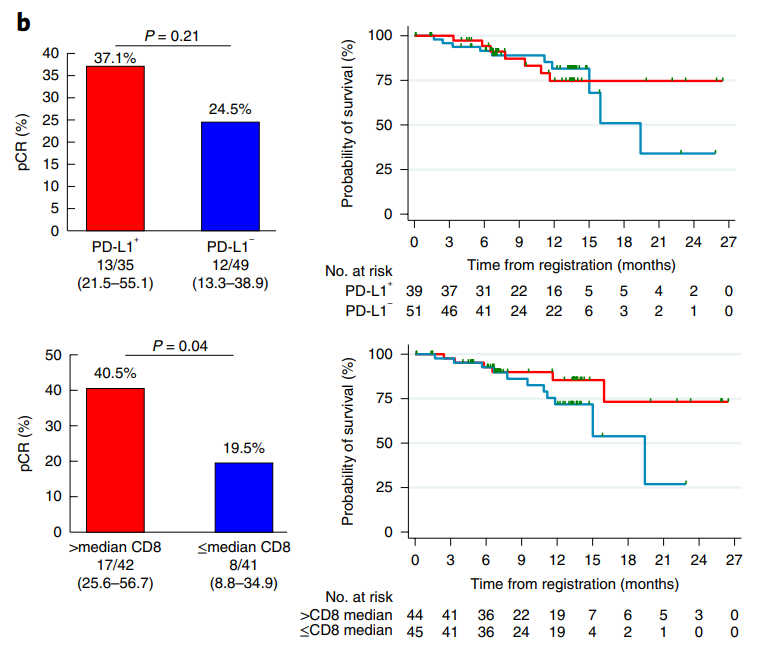 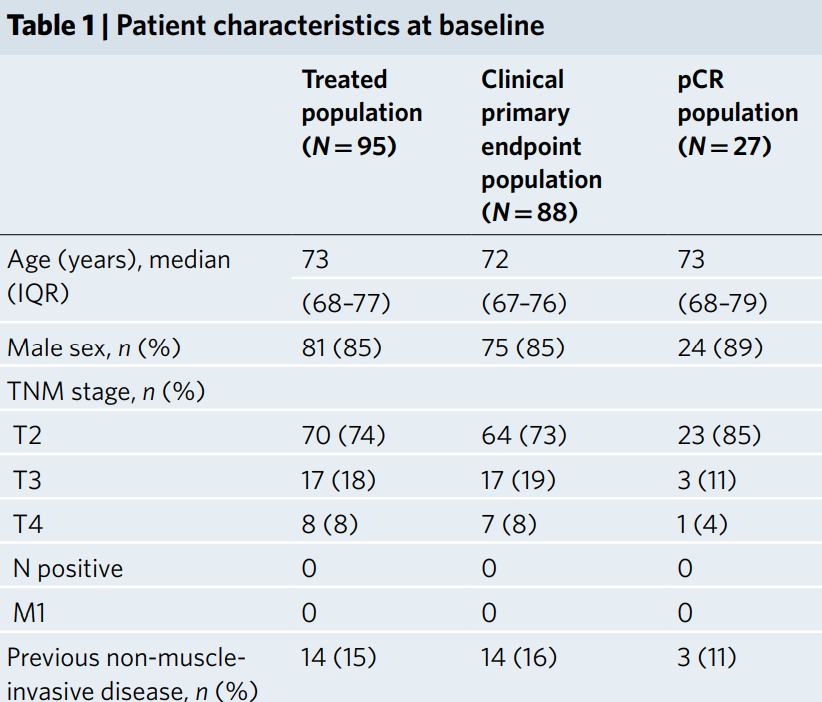 Powles, Thomas, Mark Kockx, Alejo Rodriguez-Vida, Ignacio Duran, Simon J. Crabb, Michiel S. Van Der Heijden, Bernadett Szabados, et al. “Clinical Efficacy and Biomarker Analysis of Neoadjuvant Atezolizumab in Operable Urothelial Carcinoma in the ABACUS Trial.” Nature Medicine 25, no. 11 (November 2019): 1706–14. https://doi.org/10.1038/s41591-019-0628-7.
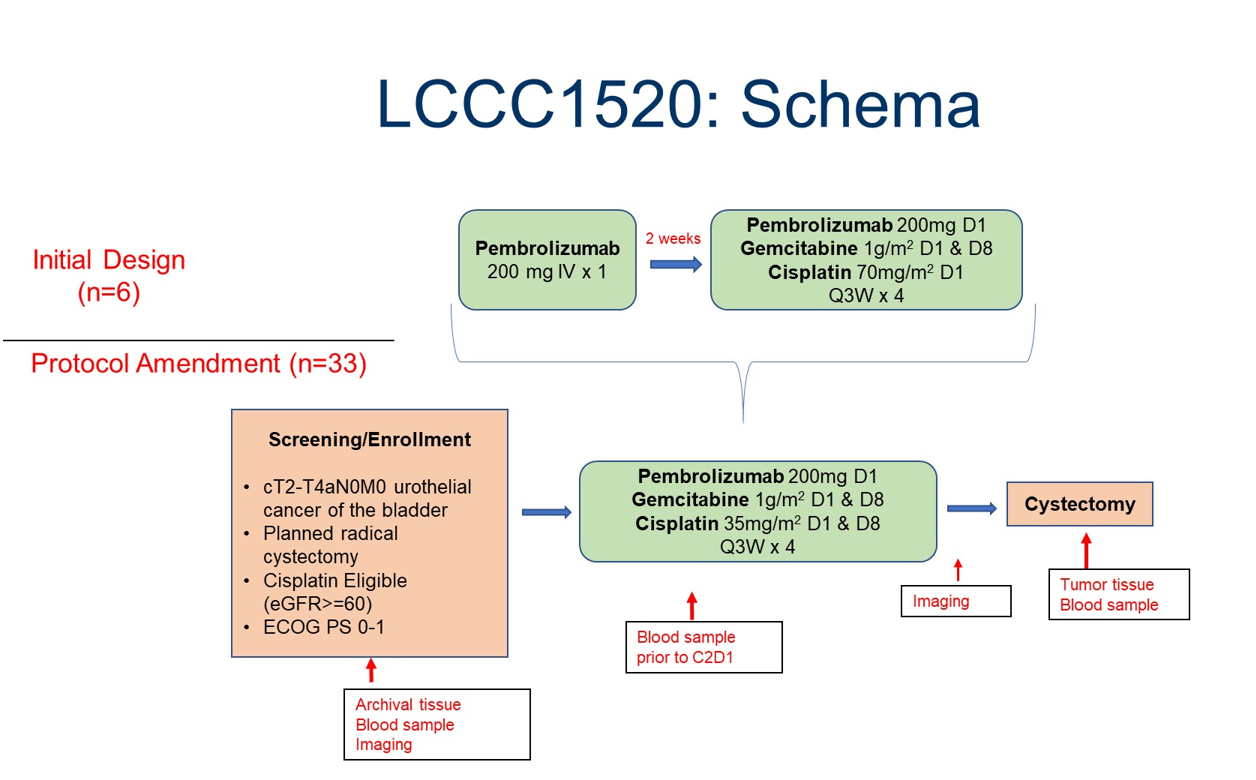 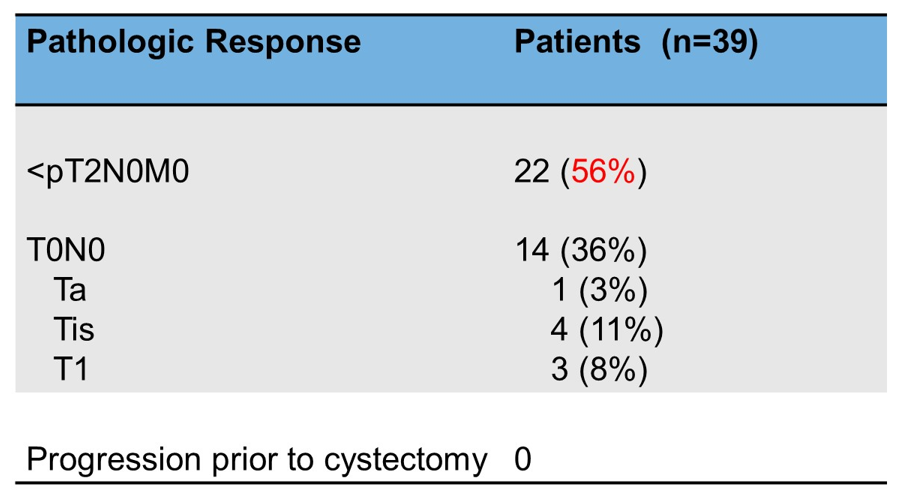 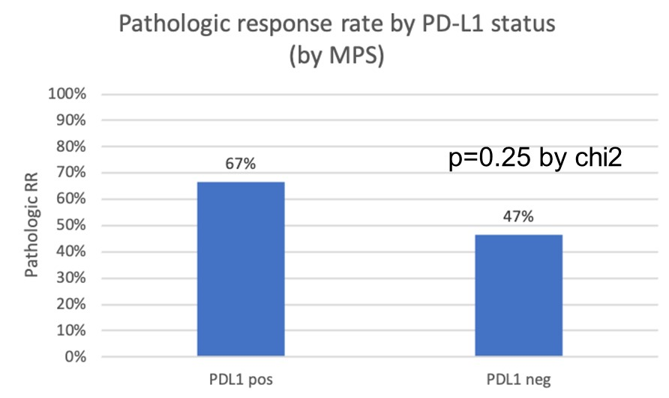 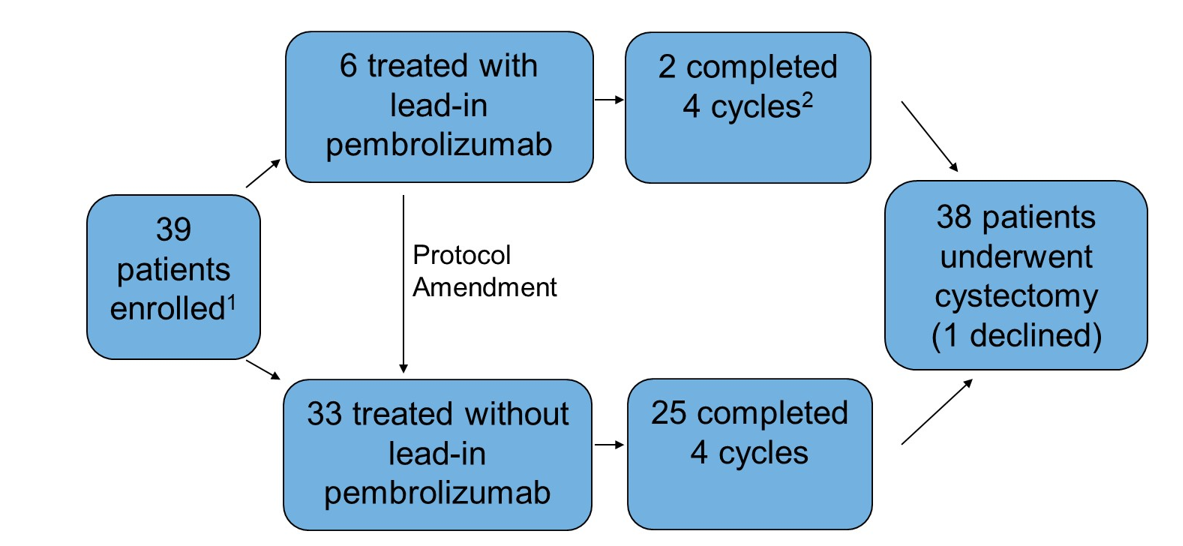 Rose, Tracy L., Michael R. Harrison, Allison M. Deal, Sundhar Ramalingam, Young E. Whang, Blaine Brower, Mary Dunn, et al. “Phase II Study of Gemcitabine and Split-Dose Cisplatin Plus Pembrolizumab as Neoadjuvant Therapy Before Radical Cystectomy in Patients With Muscle-Invasive Bladder Cancer.” Journal of Clinical Oncology 39, no. 28 (October 1, 2021): 3140–48. https://doi.org/10.1200/JCO.21.01003.
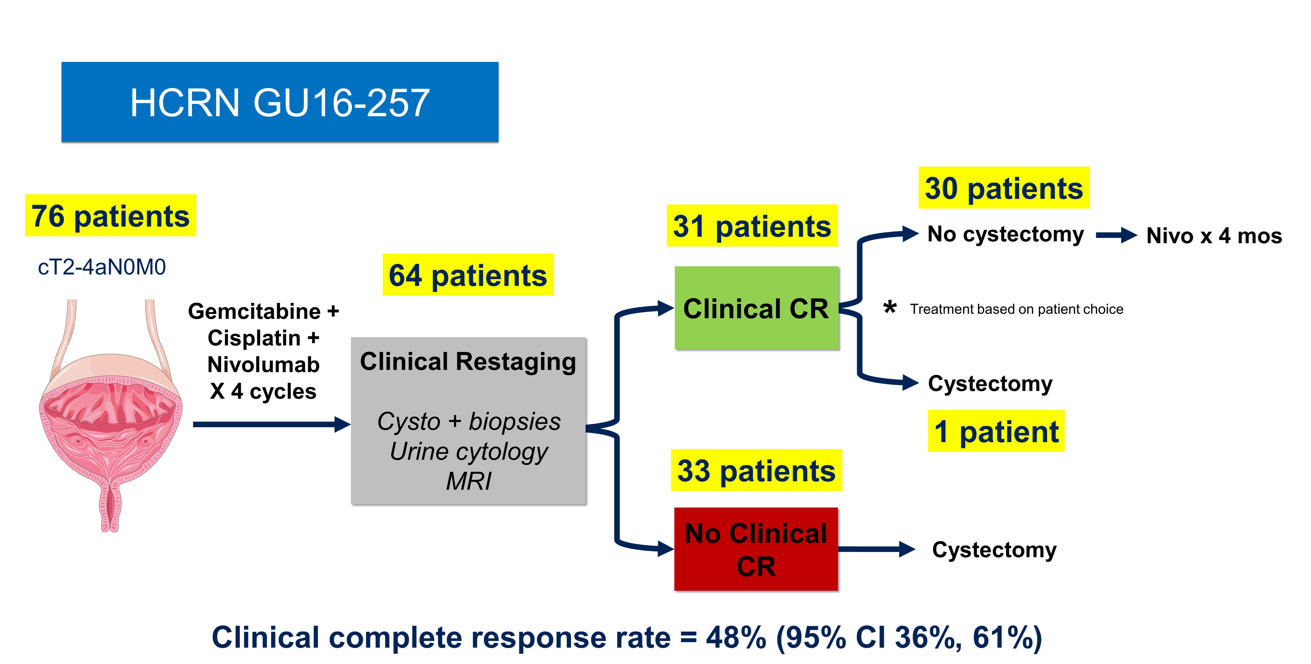 Galsky, Matt D., Siamak Daneshmand, Kevin G. Chan, Tanya B. Dorff, Jeremy Paul Cetnar, Brock O Neil, Anishka D’souza, et al. “Phase 2 Trial of Gemcitabine, Cisplatin, plus Nivolumab with Selective Bladder Sparing in Patients with Muscle- Invasive Bladder Cancer (MIBC): HCRN GU 16-257.” Journal of Clinical Oncology 39, no. 15_suppl (May 20, 2021): 4503–4503. https://doi.org/10.1200/JCO.2021.39.15_suppl.4503.
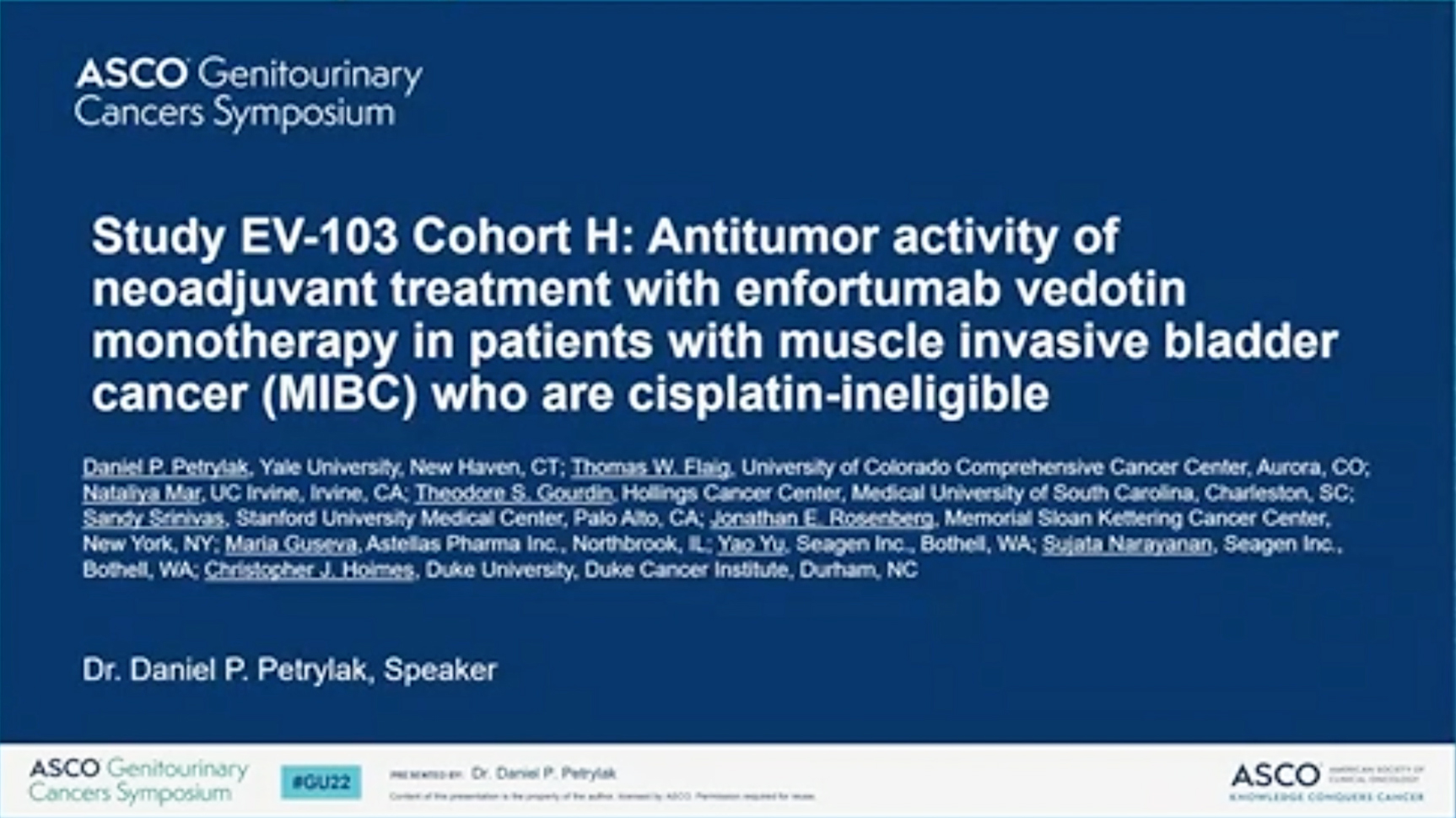 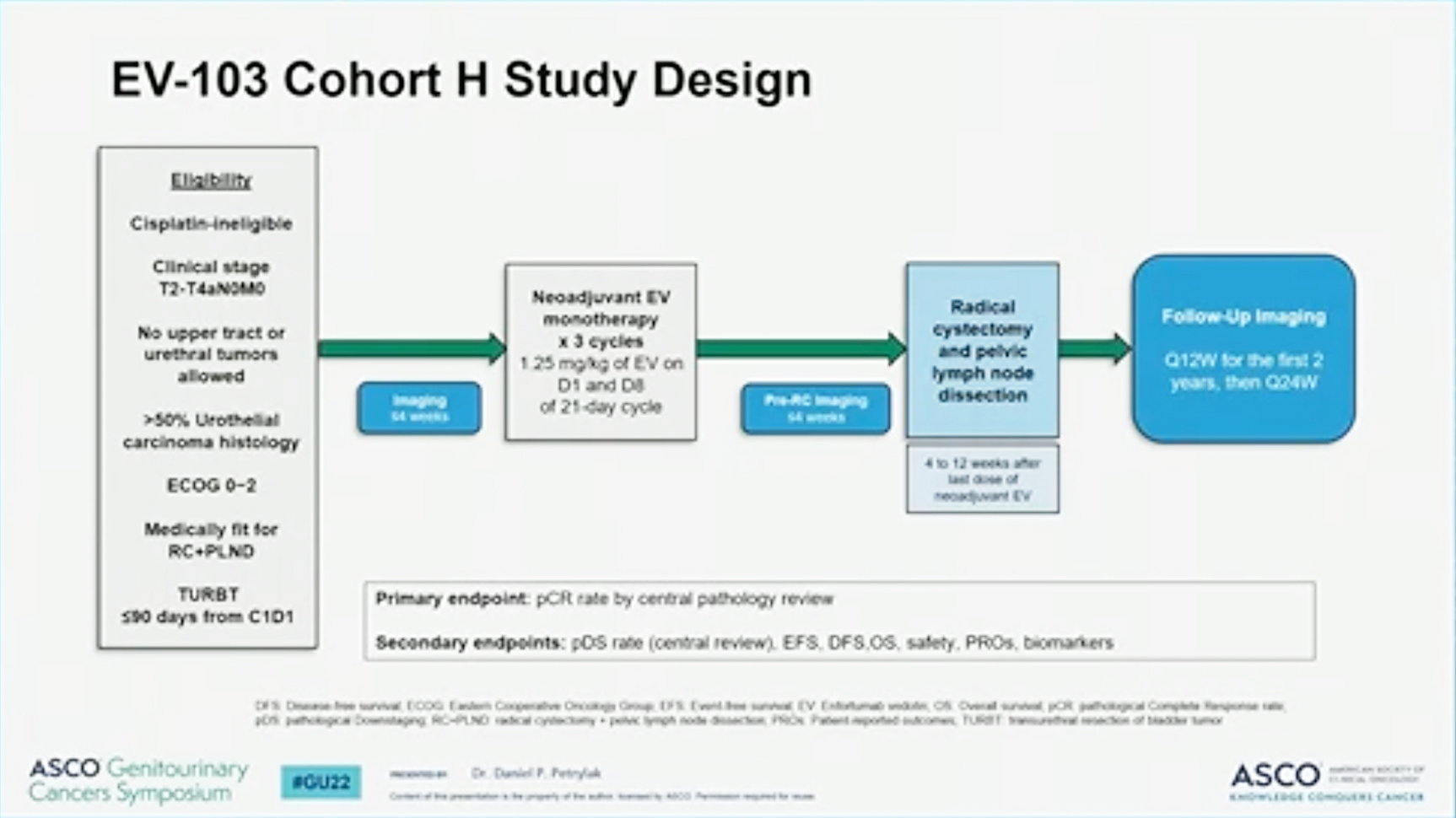 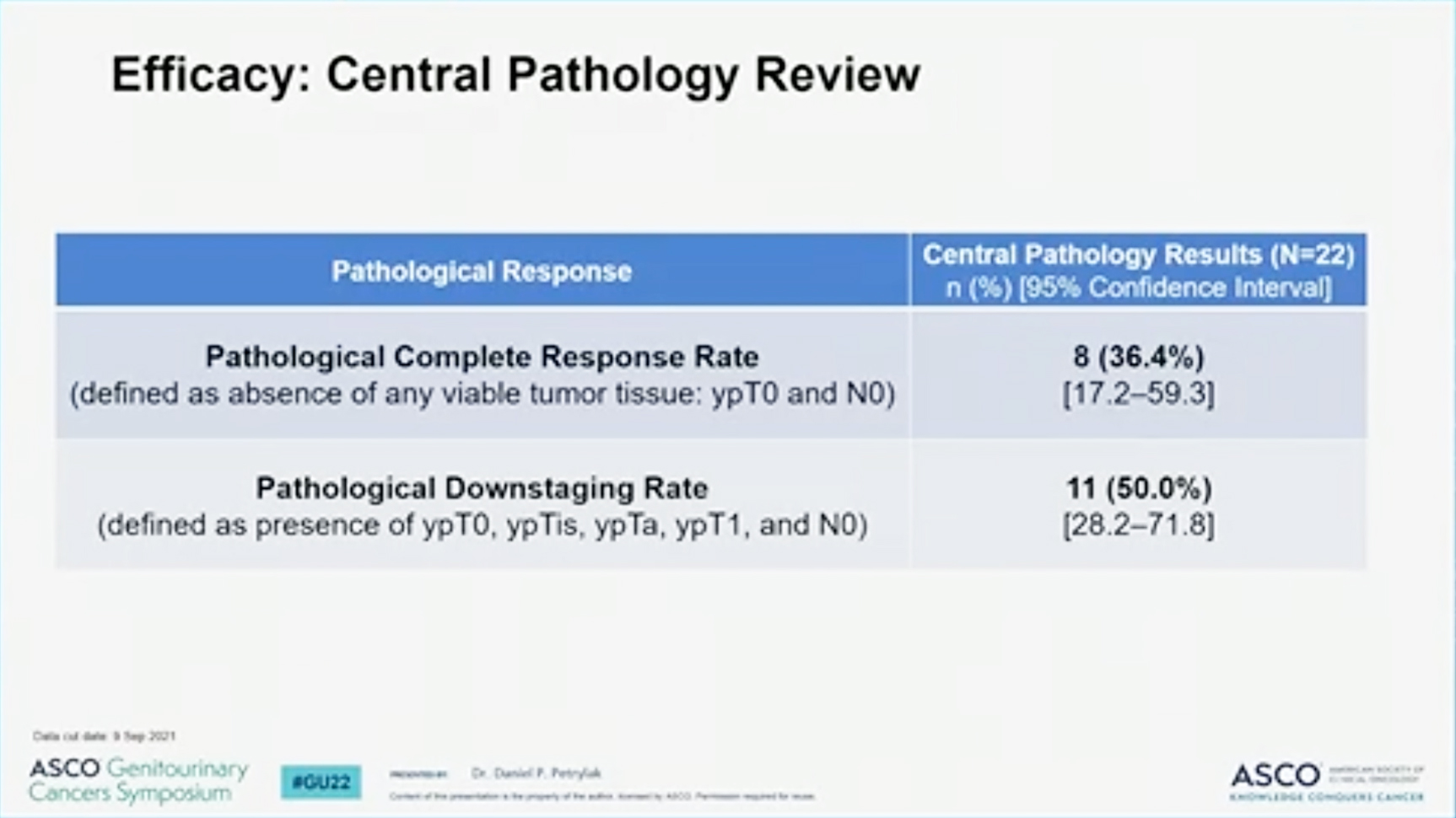 Clinical Investigator Survey Results
In general, would you recommend pembrolizumab to a patient with BCG-unresponsive non-muscle-invasive bladder cancer (NMIBC) who is…
65 years old, otherwise healthy and prefers not to undergo cystectomy
16
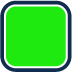 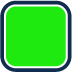 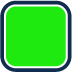 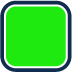 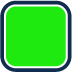 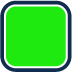 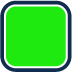 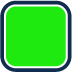 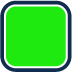 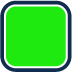 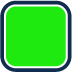 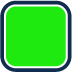 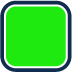 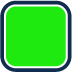 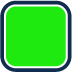 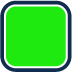 Yes
4
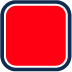 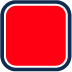 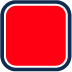 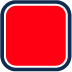 No
70 years old, with minor comorbidities
13
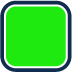 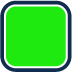 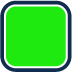 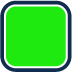 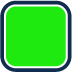 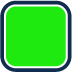 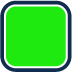 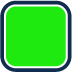 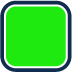 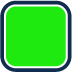 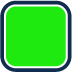 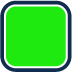 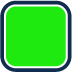 Yes
7
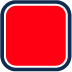 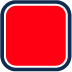 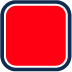 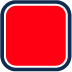 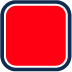 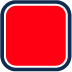 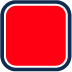 No
80 years old, with significant comorbidities and not a candidate for cystectomy
16
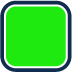 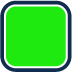 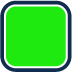 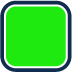 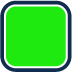 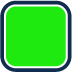 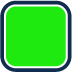 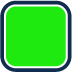 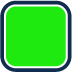 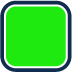 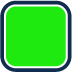 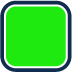 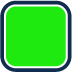 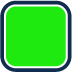 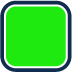 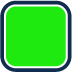 Yes
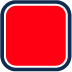 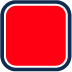 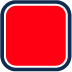 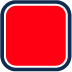 4
No
Survey of genitourinary cancer clinical investigators
A 65-year-old man receives neoadjuvant dose-dense MVAC for PD-L1-positive MIBC and undergoes cystectomy, which reveals significant residual disease and a positive pelvic lymph node. Regulatory and reimbursement issues aside, what adjuvant systemic therapy, if any, would you recommend?
19
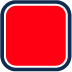 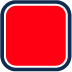 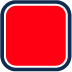 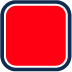 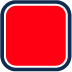 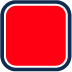 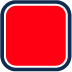 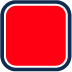 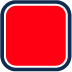 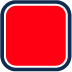 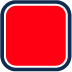 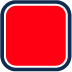 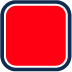 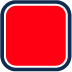 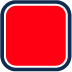 Nivolumab
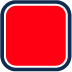 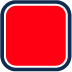 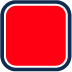 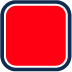 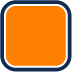 1
None
Survey of genitourinary cancer clinical investigators
A 65-year-old man receives neoadjuvant dose-dense MVAC for PD-L1-positive MIBC and undergoes cystectomy, which reveals small amounts of residual disease and negative pelvic lymph nodes. Regulatory and reimbursement issues aside, what adjuvant systemic therapy, if any, would you recommend?
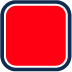 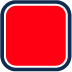 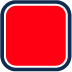 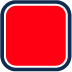 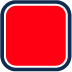 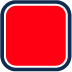 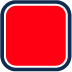 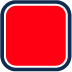 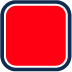 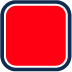 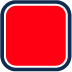 11
None
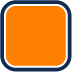 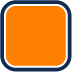 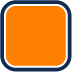 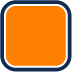 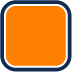 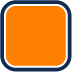 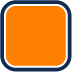 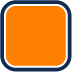 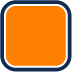 9
Nivolumab
Survey of genitourinary cancer clinical investigators
A 65-year-old man receives neoadjuvant dose-dense MVAC for PD-L1-negative MIBC and undergoes cystectomy, which reveals significant residual disease and a positive pelvic lymph node. Regulatory and reimbursement issues aside, what adjuvant systemic therapy, if any, would you recommend?
19
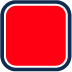 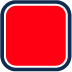 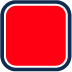 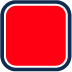 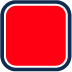 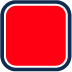 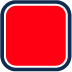 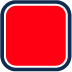 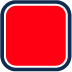 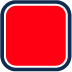 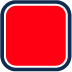 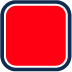 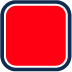 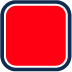 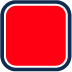 Nivolumab
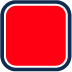 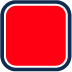 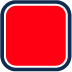 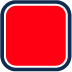 None
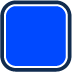 1
Survey of genitourinary cancer clinical investigators
A 65-year-old man is diagnosed with MIBC and undergoes cystectomy, which reveals pT3N1 PD-L1-positive disease. Regulatory and reimbursement issues aside, what adjuvant systemic therapy, if any, would you recommend?
9
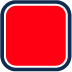 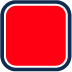 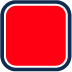 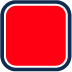 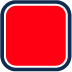 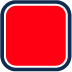 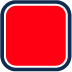 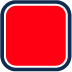 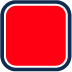 Nivolumab
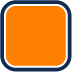 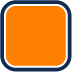 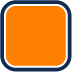 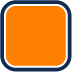 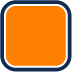 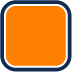 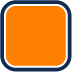 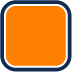 8
Cisplatin-based chemotherapy
2
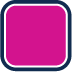 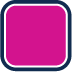 Cisplatin-based chemotherapy  nivolumab
None
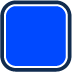 1
Survey of genitourinary cancer clinical investigators
A 65-year-old man is diagnosed with MIBC and undergoes cystectomy, which reveals pT3N1 PD-L1-negative disease. Regulatory and reimbursement issues aside, what adjuvant systemic therapy, if any, would you recommend?
Cisplatin-based chemotherapy
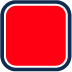 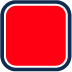 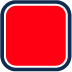 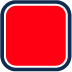 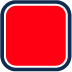 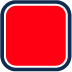 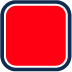 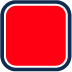 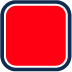 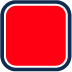 10
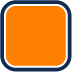 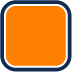 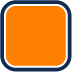 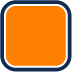 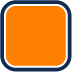 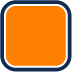 6
Nivolumab
3
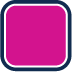 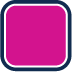 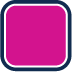 Cisplatin-based chemotherapy  nivolumab
None
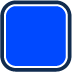 1
Survey of genitourinary cancer clinical investigators
MODULE 2: Current and Future Front-Line Management of Metastatic UBC (mUBC) — Dr Gupta
Current and Future Front-Line Management of Metastatic UBC (mUBC)
Shilpa Gupta, M.D.
Associate Professor
Director, Genitourinary Oncology Program
Cleveland Clinic Taussig Cancer Institute
Cleveland,OH
Dr Gupta — Disclosures
Platinums are the backbone of first-line therapy in mUBC
Von der Maase H et al. JCO 2005 Sternberg CN Eur J Cancer 2006, Galsky MD Lancet 2020, Flannery K et al. Future Oncol 2019, Powles T ASC) GU 2021
First-line Chemo-IO did not improve OS compared to Chemo
KEYNOTE-361
IMvigor130
Atezolizumab
+ Chemo
Pembrolizumab 
+ Chemo
Pembrolizumab
Atezolizumab
Chemo
Placebo + Chemo
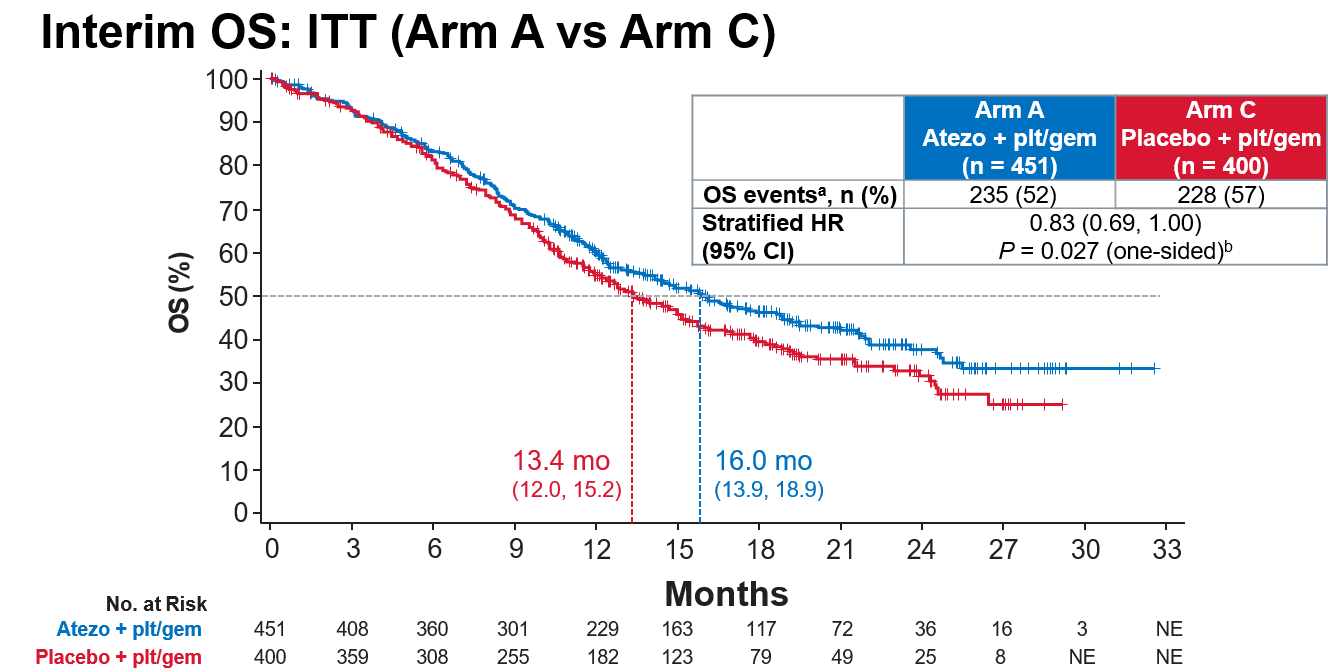 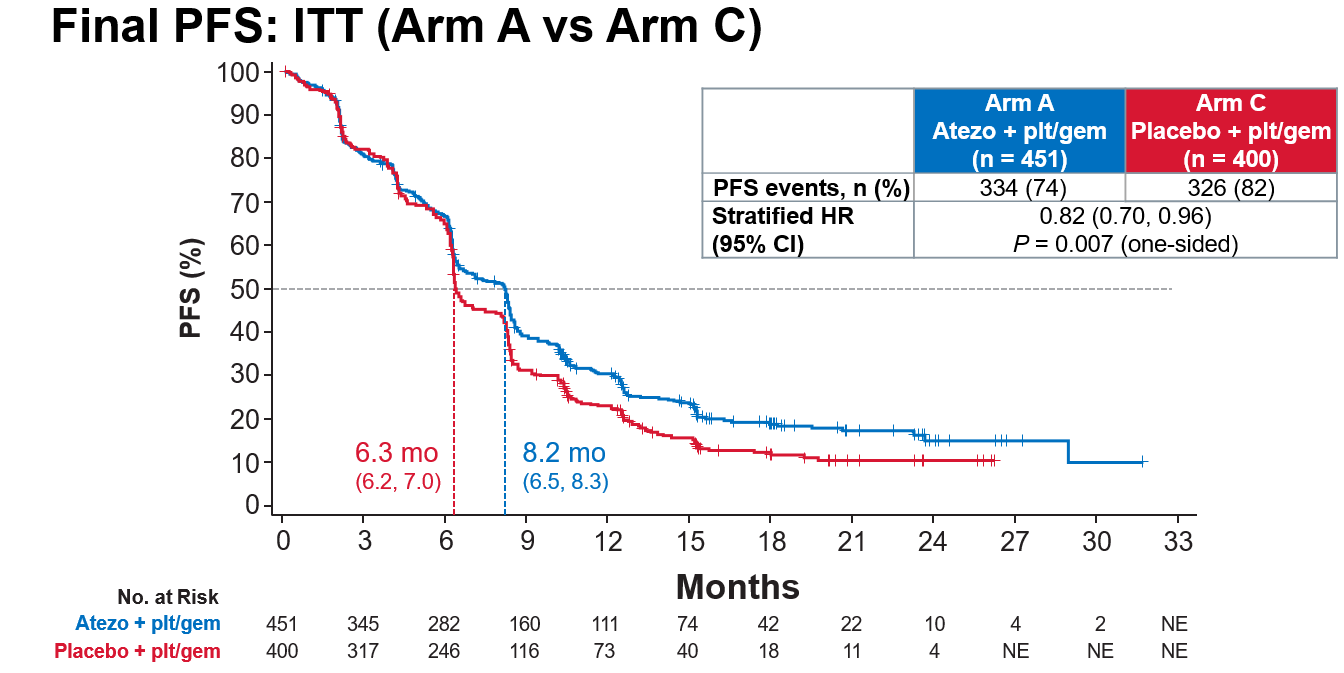 PFS improvement not clinically meaningful

No significant OS benefit so far
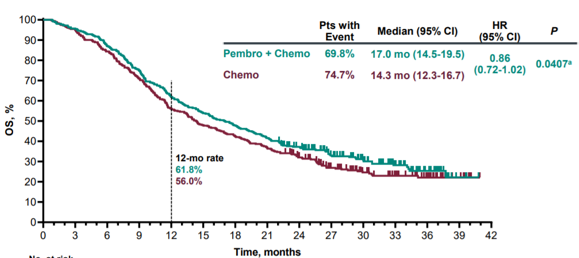 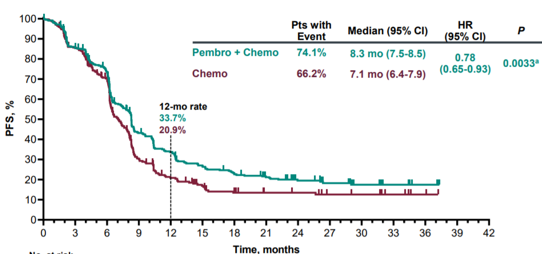 No PFS or OS improvement
DANUBE: First-line durvalumab +/- tremelimumab versus SOC chemotherapy in la/mUC
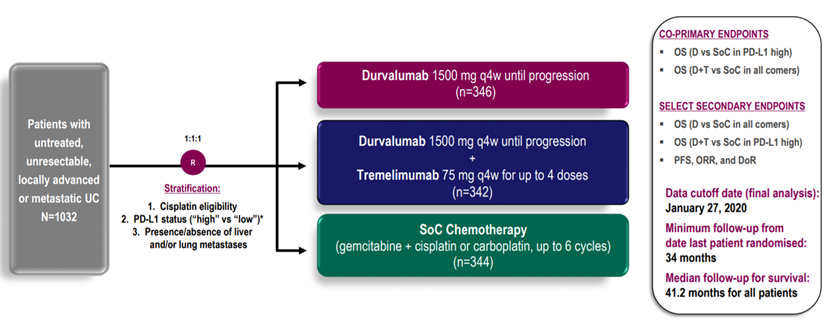 Thomas Powles ESMO 2020
Durva and Durva/Tremi did not improve OS compared to chemo in ITT population
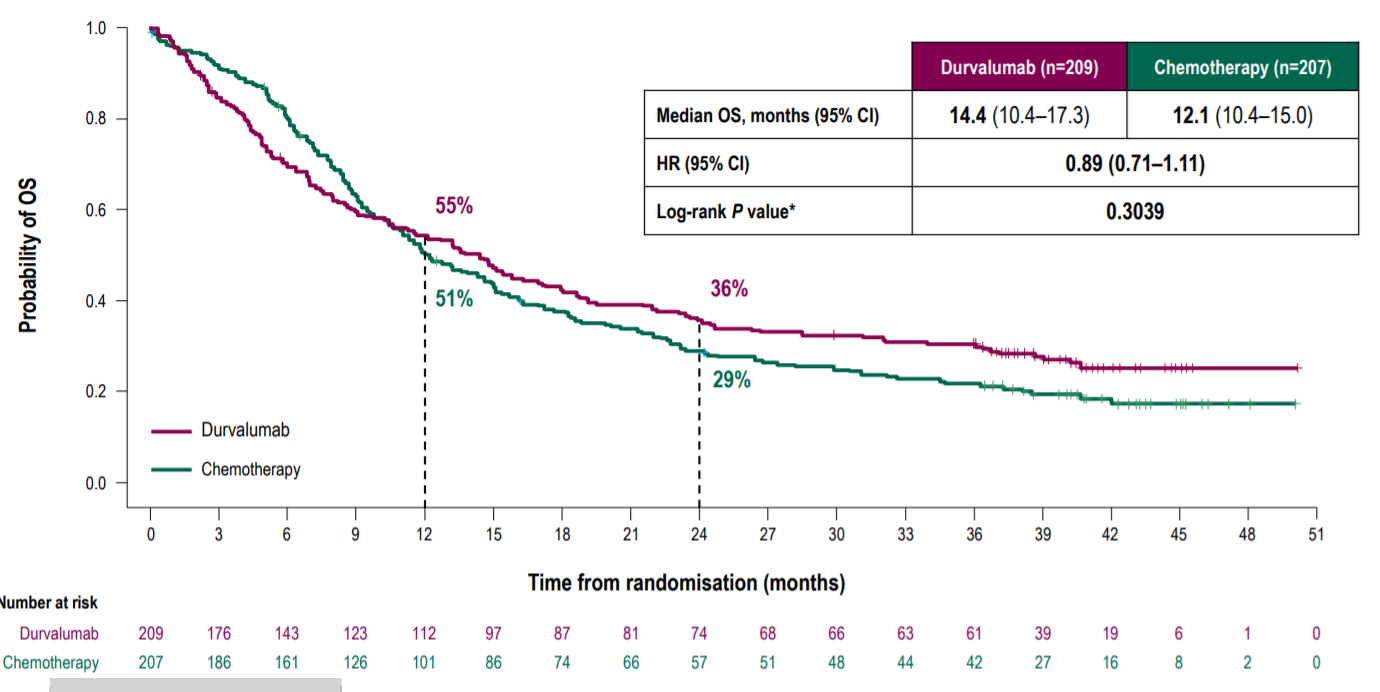 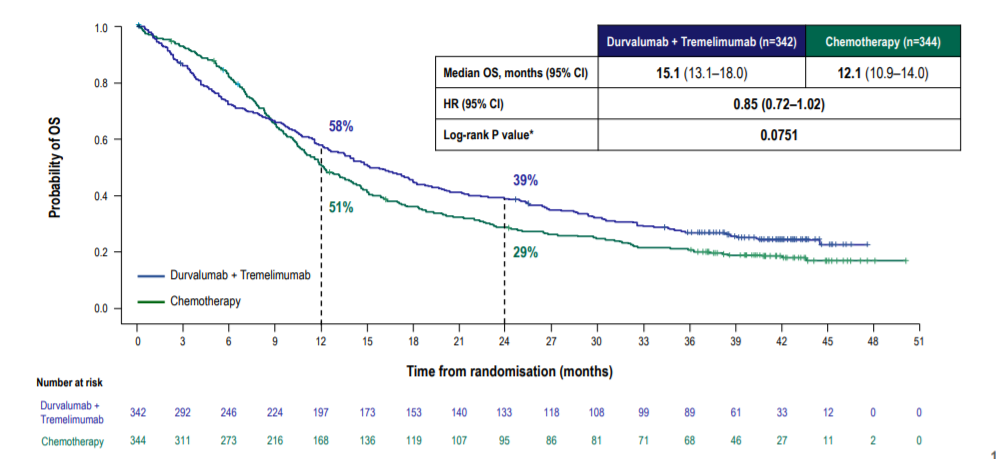 February 22, 2021: Voluntary Withdrawal Announced of Durvalumab Indication for Previously Treated Locally Advanced or Metastatic Bladder Cancer
Thomas Powles ESMO 2020
Evolution of First-Line Therapy in Cisplatin-Ineligible mUC
Prior to April, 2017
April, 2017
Atezolizumab accelerated FDA approval
IMvigor 210 (Cohort 1) ORR 23%, Median OS 15.9 mo
Median DoR NR
May, 2017
Gemcitabine-Carboplatin
ORR 36%
Median OS ~ 9 months
Gemcitabine-Carboplatin  followed by avelumab maintenance (preferred)
JAVELIN Bladder 100

Pembrolizumab label restricted to ”platinum-ineligible” mUC ONLY
NOW
June, 2018
De Santis M et al. JCO 2021
.Balar AV Lancet 2017 
Balar AV et al. Lancet 2017
Powles T et al. NEJM 2020
Pembrolizumab accelerated FDA approval
KEYNOTE-052
ORR 24%, Median DoR, NR
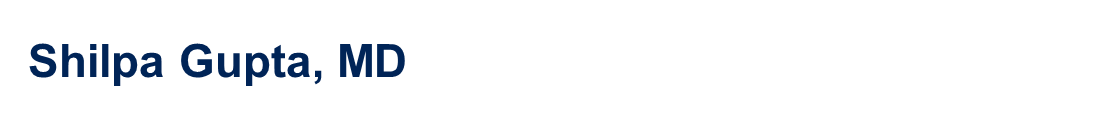 FDA restricted atezo and pembro
to cisplatin-ineligible with high PD-L1 expressing tumors OR those who are “platinum-ineligible”
KEYNOTE-361: Pembro Alone or Combined with Chemo vs Chemo
Response Rates and Disease Control Rates Lower with Pembro Compared to Carbo-Gem
Total Patients
CPS >10
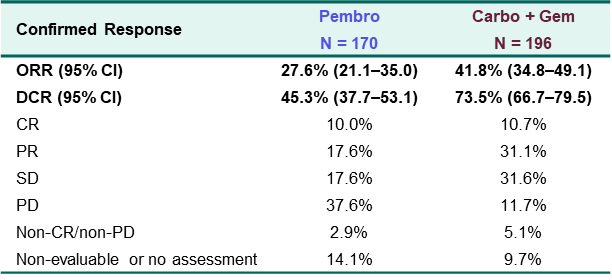 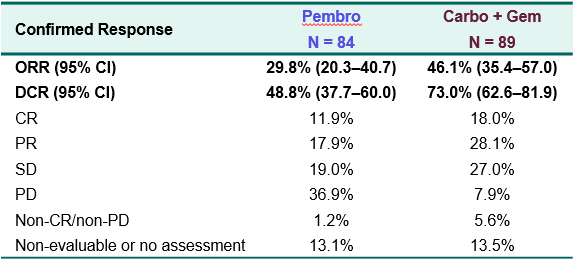 KEYNOTE-361: Pembro Alone or Combined with Chemo vs Chemo
OS for Pembro catches up but DOES NOT cross significantly enough for a positive trial
Total Patients
CPS >10
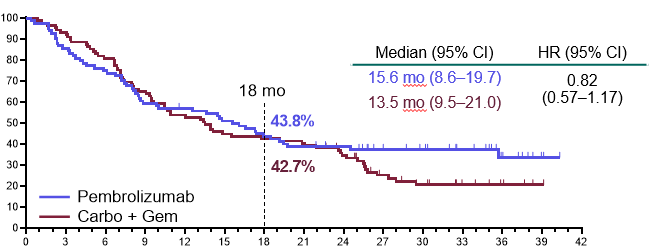 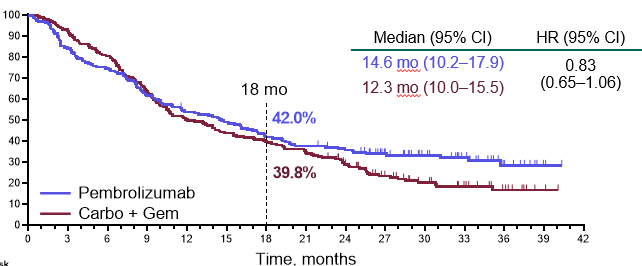 IMvigor130 Exploratory Analysis: Atezo vs Chemo in Cis-Ineligible Patients (OS)
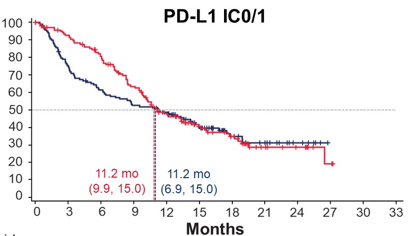 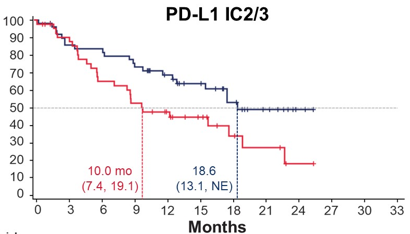 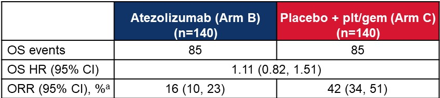 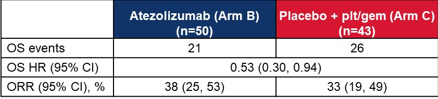 PD-L1 seems to predict responses to atezo in this exploratory analysis
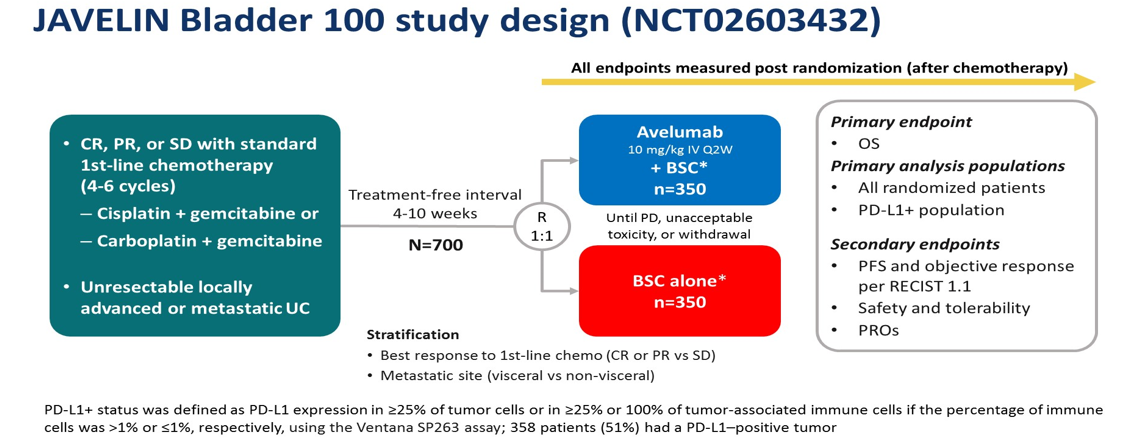 Thomas Powles ASCO 2020
Maintenance Avelumab improves OS and PFS
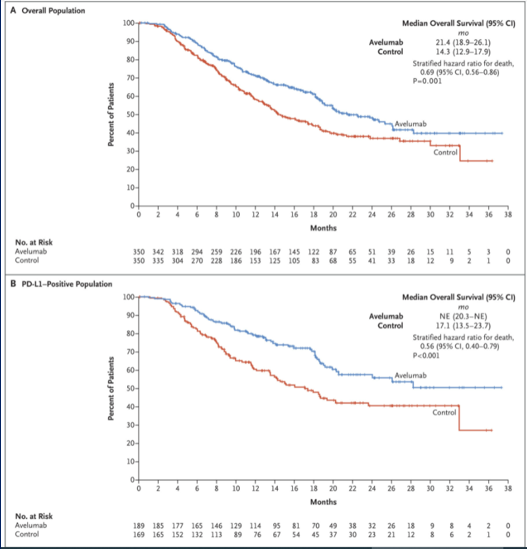 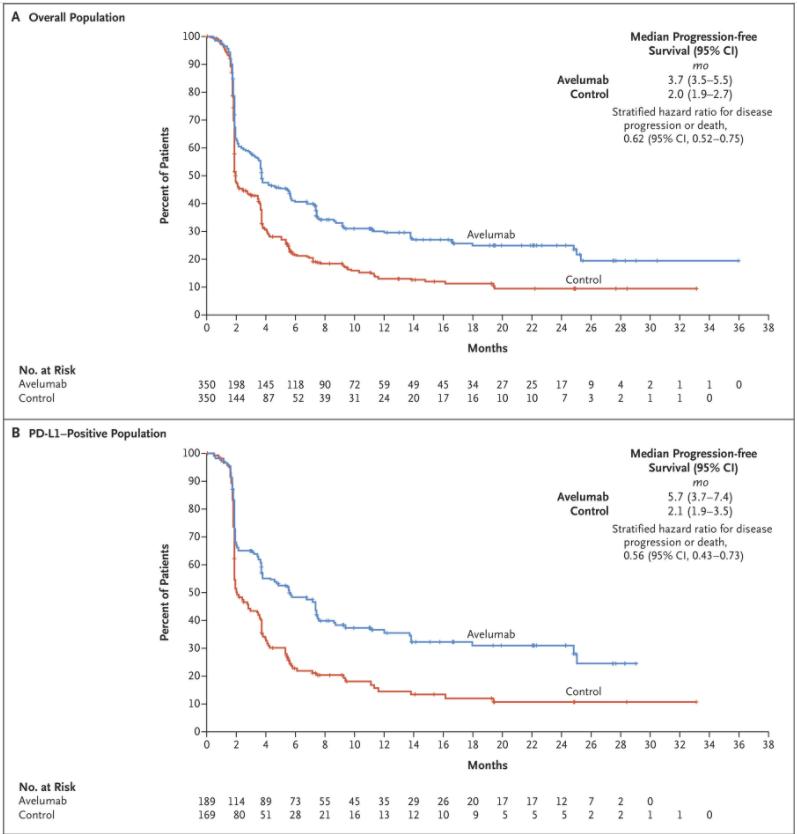 38 months median follow-up data shows median OS of 23.8 months with Avelumab + BSC vs 15 months with BSC alone 
(Powles et al. ASCO GU 2022)
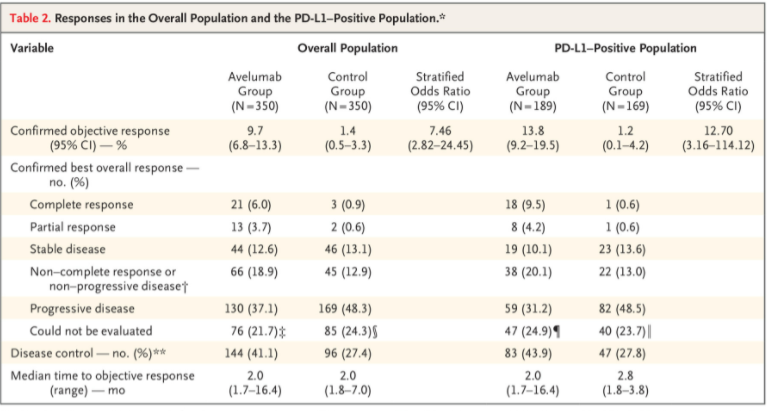 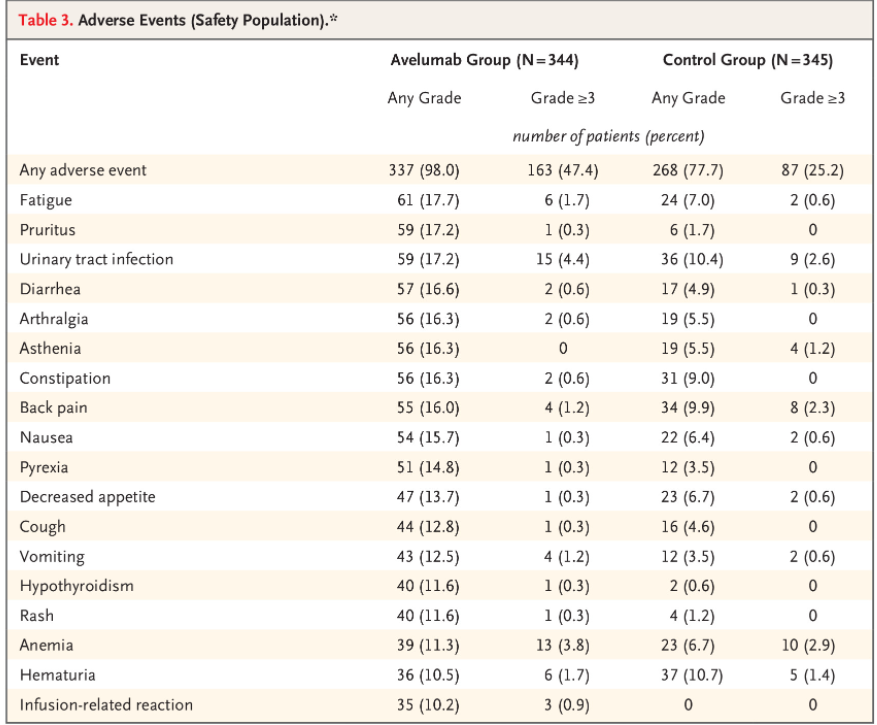 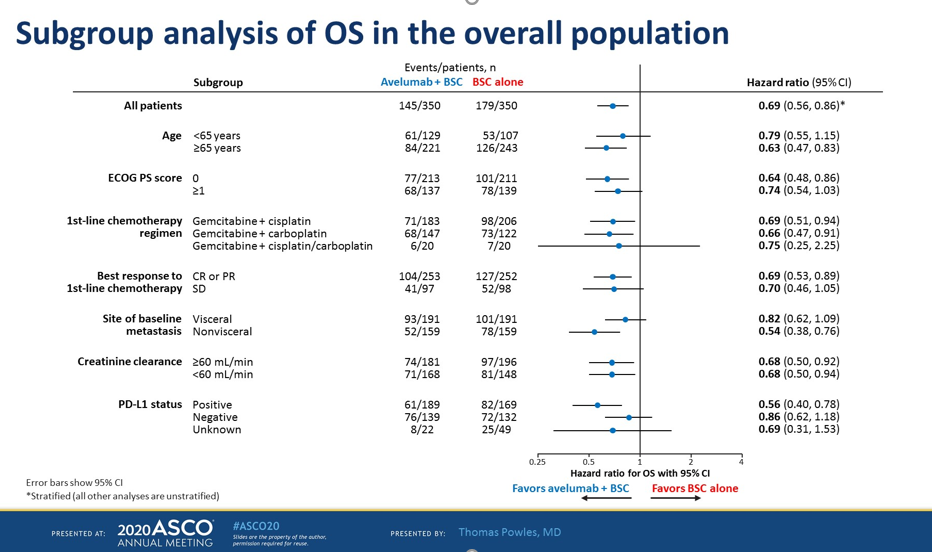 Powles T et al. NEJM 2020
Maintenance PARP inhibitors in mUC
Abstract 436
Crabb SJ et al
A randomized, double blind, biomarker selected, phase II clinical trial of maintenance PARP inhibition following chemotherapy for metastatic urothelial carcinoma (mUC): Final analysis of the ATLANTIS rucaparib arm
Abstract 442 
Vignani F et al
Randomized phase II study of niraparib plus BSC vs BSC alone as maintenance treatment in patients with advanced UC whose disease did not progress after first-line platinum-based chemotherapy: The Meet-URO12 trial
Patient Selection for first-line treatment in mUBC
PD-L1 is not a reliable biomarker (KEYNOTE-361) and FDA has restricted pembrolizumab label only to platinum-ineligible mUBC pts

Our group proposed a consensus definition for “platinum-ineligibility” for standardization using 1 of the 5 parameters: 
ECOG PS ≥ 3
Cr Cl < 30 ml/min
Peripheral neuropathy ≥ 3 
NYHA Heart Failure Class > 3
ECOG PS 2 and Cr Cl < 30 ml/min
Gupta, S et al. ASCO GU 2019
Treatment Paradigm for mUBC in 2022
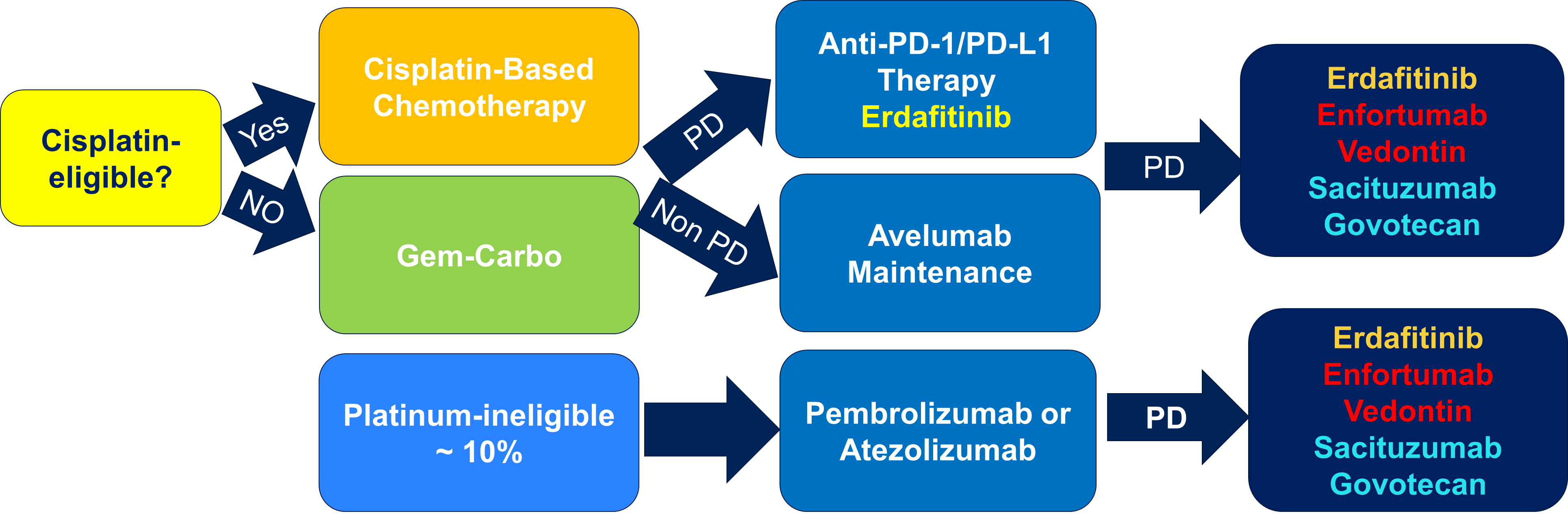 Vedotin
Govitecan
PD-L1 is not a reliable biomarker
Vedotin
Govitecan
Enfortumab vedotin and pembrolizumab in first-line cisplatin-ineligible mUC
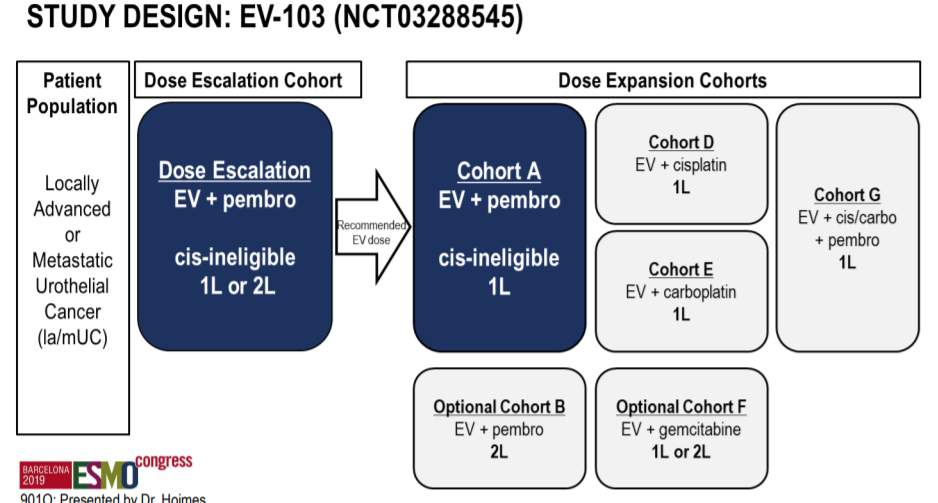 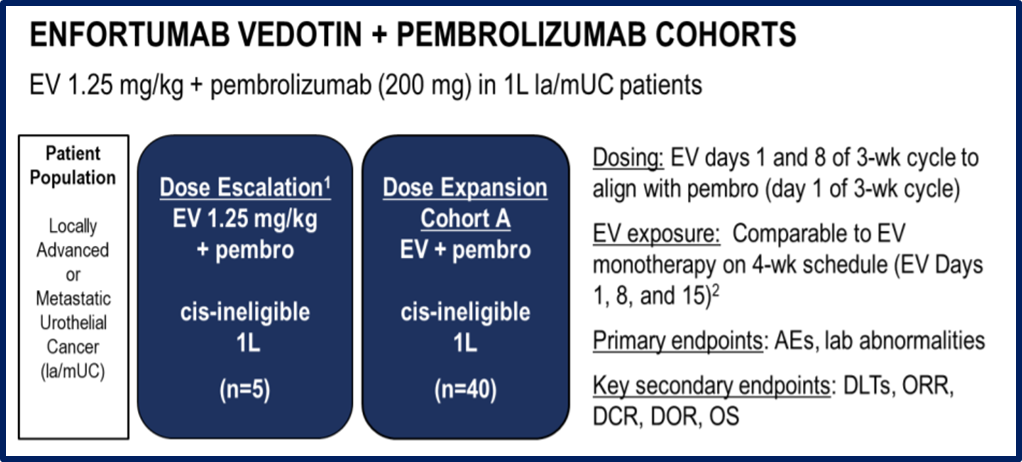 Hoimes et al. ESMO 2019
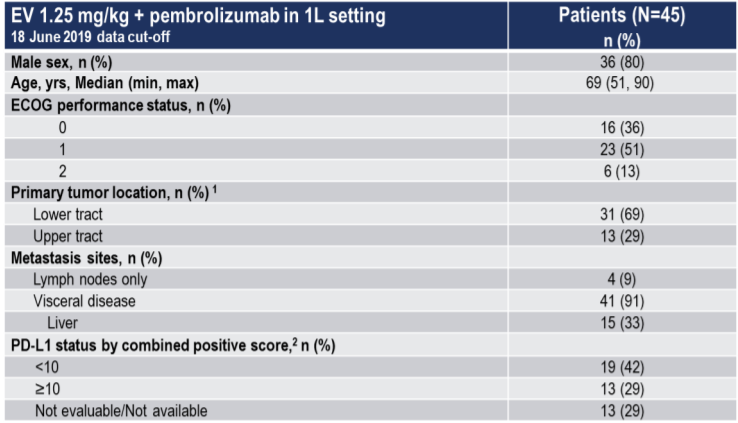 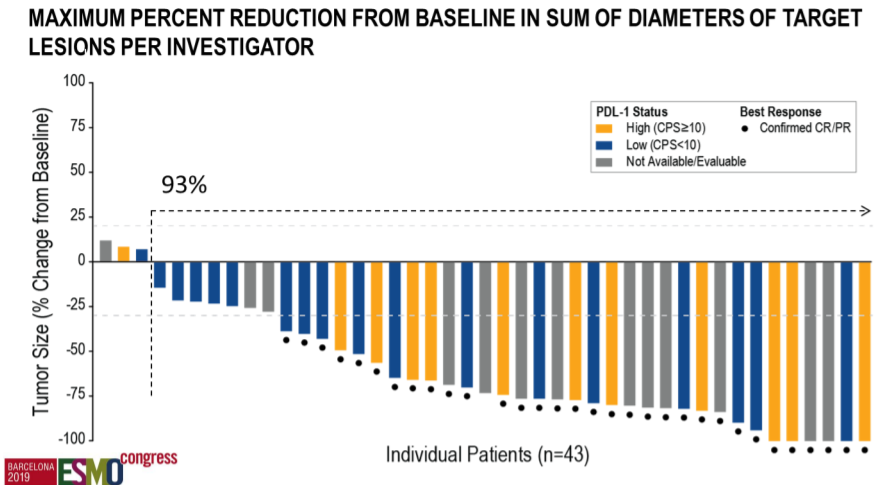 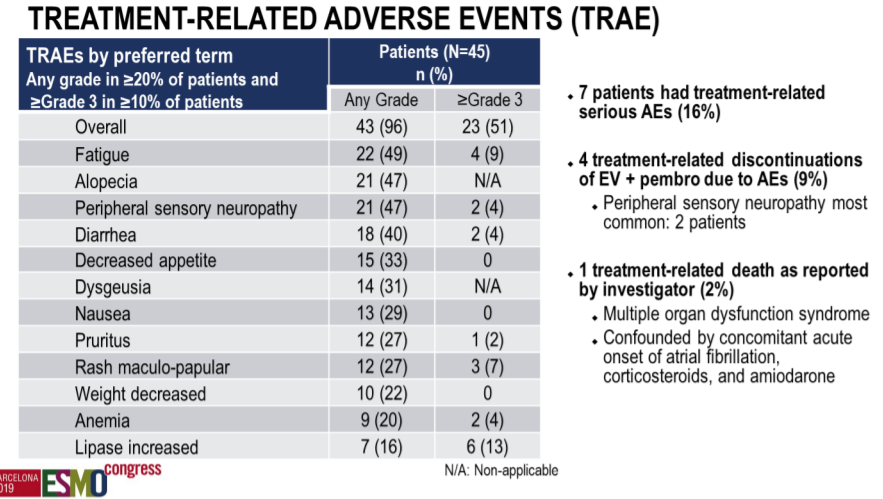 ASCO GU 2021: Updated median follow-up of 24.9 mo
Median PFS 12.3 mos. and median OS is not reached
The most TRAEs were peripheral sensory neuropathy (56%, 4% ≥G3), fatigue (51%, 11% ≥G3), and alopecia (49%)
1 treatment-related death
ORR 73.3%; CR 17.8%, ORR 57% in liver metastases 

                                                                                                           Fridlander TW et al. ASCO GU 2021
Hoimes et al. ESMO 2019
Erdafitinib (FGFRi) + Cetrelimab (anti-PD-L1) in 1L mUC: NORSE Study
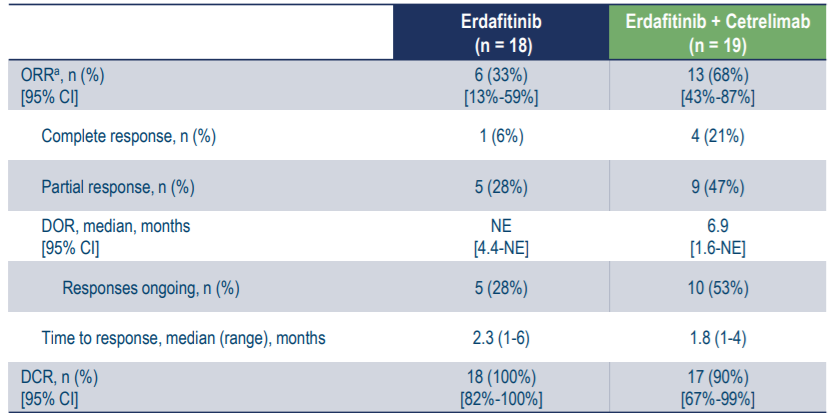 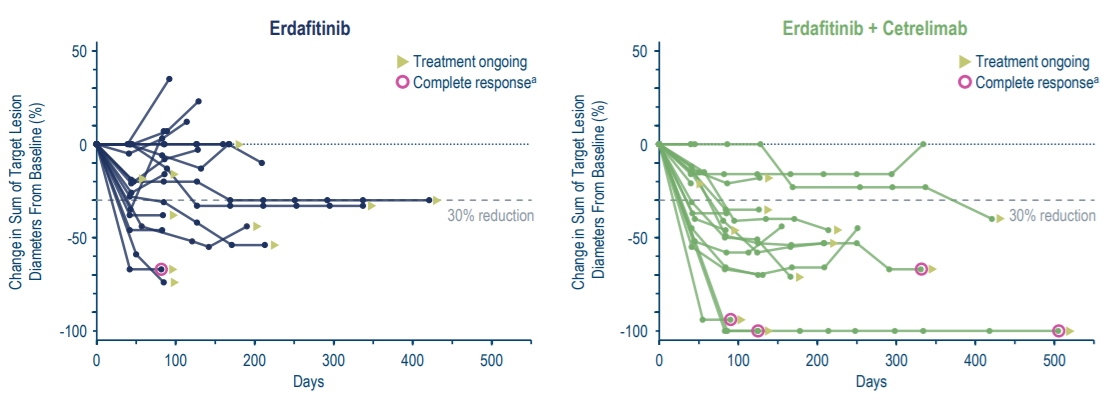 Powles T ESMO 2021
Reinvigorating the role of PARP inhibitors in mUBCDurvalumab + olaparib for first-line treatment of platinum-ineligible patients with mUC (BAYOU)
Platinum-ineligible mUC population, N=154
Randomized to receive durva+olaparib vs durva+placebo
20% had an HRRm
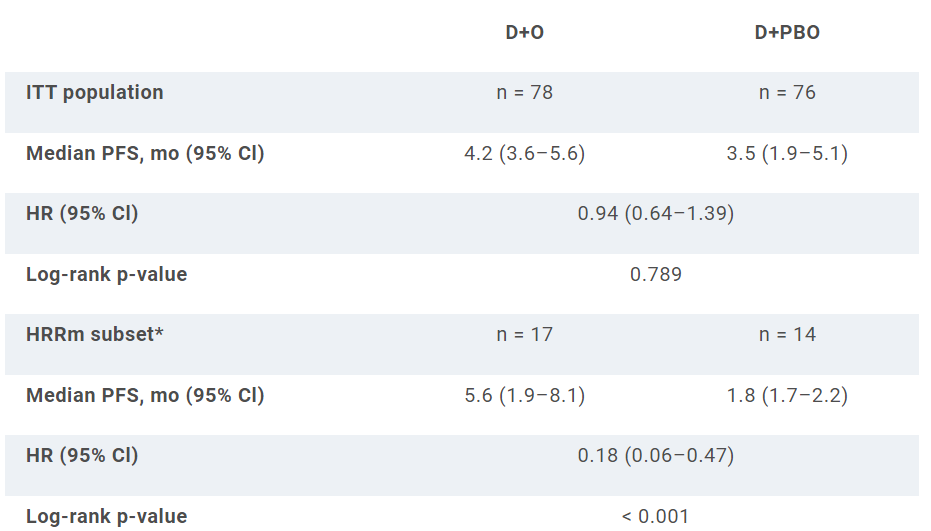 Rosenberg JE ASCO GU 2022
Key Ongoing Phase 3 Trials
How will 1st-line therapy in mUC evolve in future?
EV-302
CheckMate 901
NILE
EV + Pembrolizumab
Gem + Cis/Carbo
Durvalumab
Gem + Cis/Carbo
Gem + Cis/Carbo
Gem + Cis/Carbo
Durva/Tremi
Gem + Cis/Carbo
Nivolumab
Gem + Cis/Carbo
Ipi/Nivo
A032001: MAINCAV- Phase III randomized trial of maintenance cabozantinib and avelumab vs maintenance avelumab after 1L platinum-based chemotherapy in patients with mUC (including N3 only disease) (NCT05092958)
Patients with locally advanced/mUC, N3 only disease allowed 

CR/PR/SD with standard  
1st-line platinum-based chemotherapy (4-6 cycles)

Stratification:
Best response to 1st-line chemo (CR vs PR vs SD)
Sites of metastases: visceral vs non-visceral
Avelumab 800 mg IV q2 wk x 2 yrs
Primary endpoint: OS

Secondary endpoints:
PFS, Safety, Tumor response, HRQOL
1:1
Cabozantinib 40 mg PO daily  +
Avelumab 800 mg IV q2 wk
x 2 yrs
N = 654
C2 D1
C1 D1
Progression/end of Tx
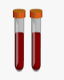 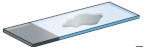 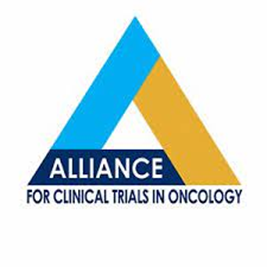 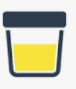 ctDNA
RNAseq
PBMC - Flow MDSC, etc
WES
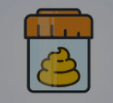 TCRseq
TCRseq
IHC multicolor
Study Chair: Shilpa Gupta
Cytokine/Chemokine assay
PBMC - Flow MDSC, etc
Conclusions
Clinical Investigator Survey Results
What would be your preferred first-line treatment regimen for a 65-year-old patient with de novo metastatic urothelial bladder cancer (UBC)?
16
Cisplatin/gemcitabine  maintenance avelumab
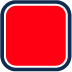 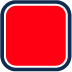 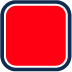 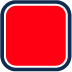 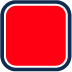 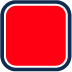 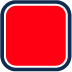 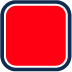 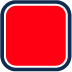 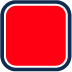 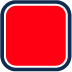 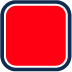 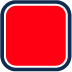 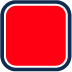 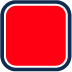 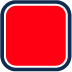 Cisplatin/gemcitabine
4
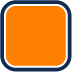 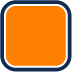 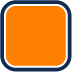 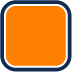 Survey of genitourinary cancer clinical investigators
What would you generally recommend for a 65-year-old patient who experiences disease recurrence in the liver 9 months after cystectomy and adjuvant gemcitabine/cisplatin for muscle-invasive FGFR wild-type UBC?
15
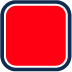 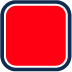 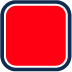 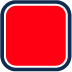 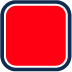 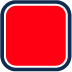 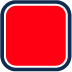 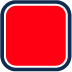 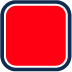 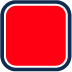 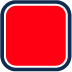 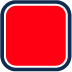 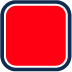 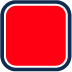 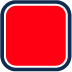 Pembrolizumab
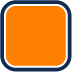 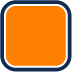 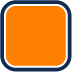 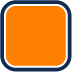 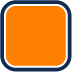 5
Enfortumab vedotin
Survey of genitourinary cancer clinical investigators
What would you generally recommend for a 65-year-old patient who experiences disease recurrence in the liver 9 months after cystectomy and adjuvant nivolumab for muscle-invasive FGFR wild-type UBC?
11
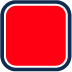 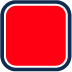 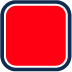 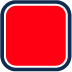 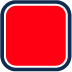 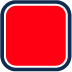 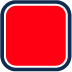 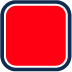 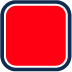 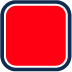 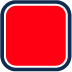 Enfortumab vedotin
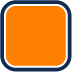 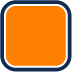 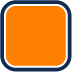 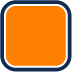 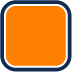 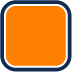 6
Cisplatin/gemcitabine
3
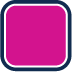 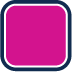 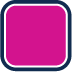 Cisplatin/gemcitabine  maintenance avelumab
Survey of genitourinary cancer clinical investigators
What would you generally recommend for a 65-year-old patient who experiences disease recurrence in the liver 9 months after cystectomy and adjuvant nivolumab for muscle-invasive UBC and is found to have an FGFR3 mutation?
6
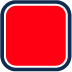 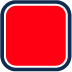 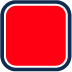 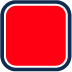 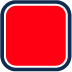 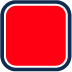 Erdafitinib
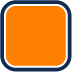 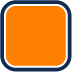 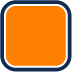 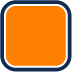 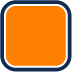 5
Enfortumab vedotin
5
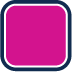 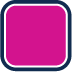 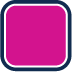 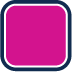 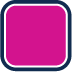 Cisplatin/gemcitabine
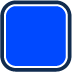 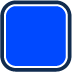 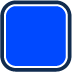 Cisplatin/gemcitabine  maintenance avelumab
3
Pembrolizumab
1
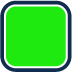 Survey of genitourinary cancer clinical investigators
Based on current clinical trial data and your personal experience, do you believe pembrolizumab in combination with enfortumab vedotin will result in superior outcomes compared to currently available up-front regimens for metastatic UBC?
19
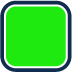 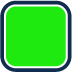 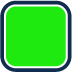 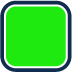 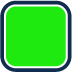 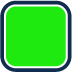 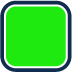 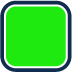 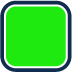 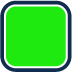 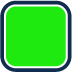 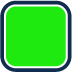 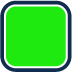 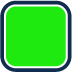 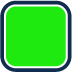 Yes
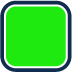 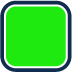 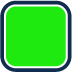 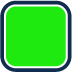 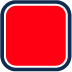 1
No
Survey of genitourinary cancer clinical investigators
MODULE 3: Selection and Sequencing of Therapy for Relapsed/Refractory mUBC — Dr Petrylak
Selection and Sequencing of Therapy for Relapsed/Refractory mUBC
Daniel P. Petrylak, MD
Professor of Medicine and Urology
Director, GU Translational Working Group
Co Director, Cell Signaling Program
Smilow Cancer Center, Yale University
Dr Petrylak — Disclosures
Enfortumab Vedotin: Proposed Mechanism of Action
Presented by: Daniel P. Petrylak
[Speaker Notes: Enfortumab vedotin is a fully human monoclonal antibody against Nectin-4 that is conjugated with the microtubule-disrupting agent monomethyl auristatin E (MMAE) by a protease cleavable linker]
EV-201: Single-Arm, Pivotal Phase 2 Trial
Cohort 1
Prior PD-1/L1 inhibitor and platinum-based therapy

Enrollment completed July 2018
N=1281
Enfortumab vedotin

1.25 mg/kg IV on days 1, 8, and 15
of each 28-day cycle

Primary endpoint: 
ORR per RECIST v1.1
as determined by BICR

Select secondary endpoints:
DOR
PFS
OS
Safety
Screening and enrollment
51 global sites

Previously treated locally advanced or metastatic urothelial cancer
Cohort 2
Prior PD-1/L1 inhibitor, platinum naive,
cisplatin ineligible 

Completed Accrual
BICR=blinded independent central review;
DOR=duration of response; ORR=objective response rate; OS=overall survival; PFS=progression-free survival
1 3 patients did not receive enfortumab vedotin treatment: 
one each due to clinical deterioration, patient decision, and low hemoglobin after enrollment
Daniel P. Petrylak
Balar AV et al. ASCO GU 2021;Abstract 394.
EV-201 Cohort 2: Best Overall Response per BICR
ORR = Objective Response Rate; RECIST = Response Evaluation Criteria in Solid Tumors; BICR = Blinded Independent Central Review
1CI = Confidence Interval, Computed using the Clopper-Pearson method
  2Best overall response according to RECIST v1.1. Complete response and partial response were confirmed with repeat scans ≥28 days after initial response.
  3Includes five subjects who did not have response assessment post-baseline, two subjects whose post-baseline assessment did not meet the minimum interval requirement for stable disease, and one subject whose response cannot be assessed due to incomplete anatomy.
Balar AV et al. ASCO GU 2021;Abstract 394.
EV-201 Cohort 2: Change in Tumor Measurements per BICR
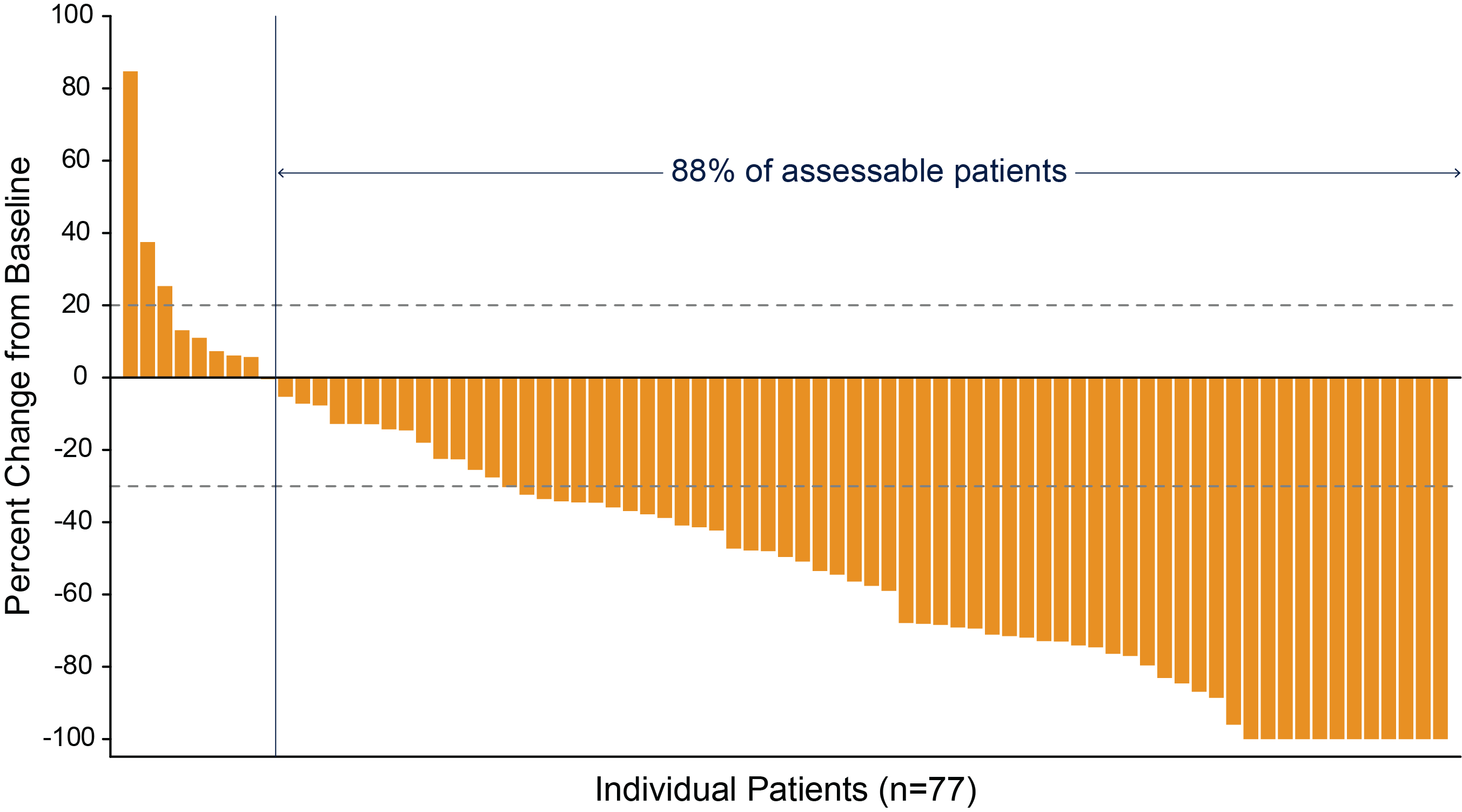 Data are not available for 12 subjects due to no response assessment post-baseline (n=5), incomplete assessment of target lesions post-baseline (n=1), 
or no measurable disease at baseline per BICR (n=6).
Balar AV et al. ASCO GU 2021;Abstract 394.
EV-201 Cohort 2: Responses by Subgroup per BICR
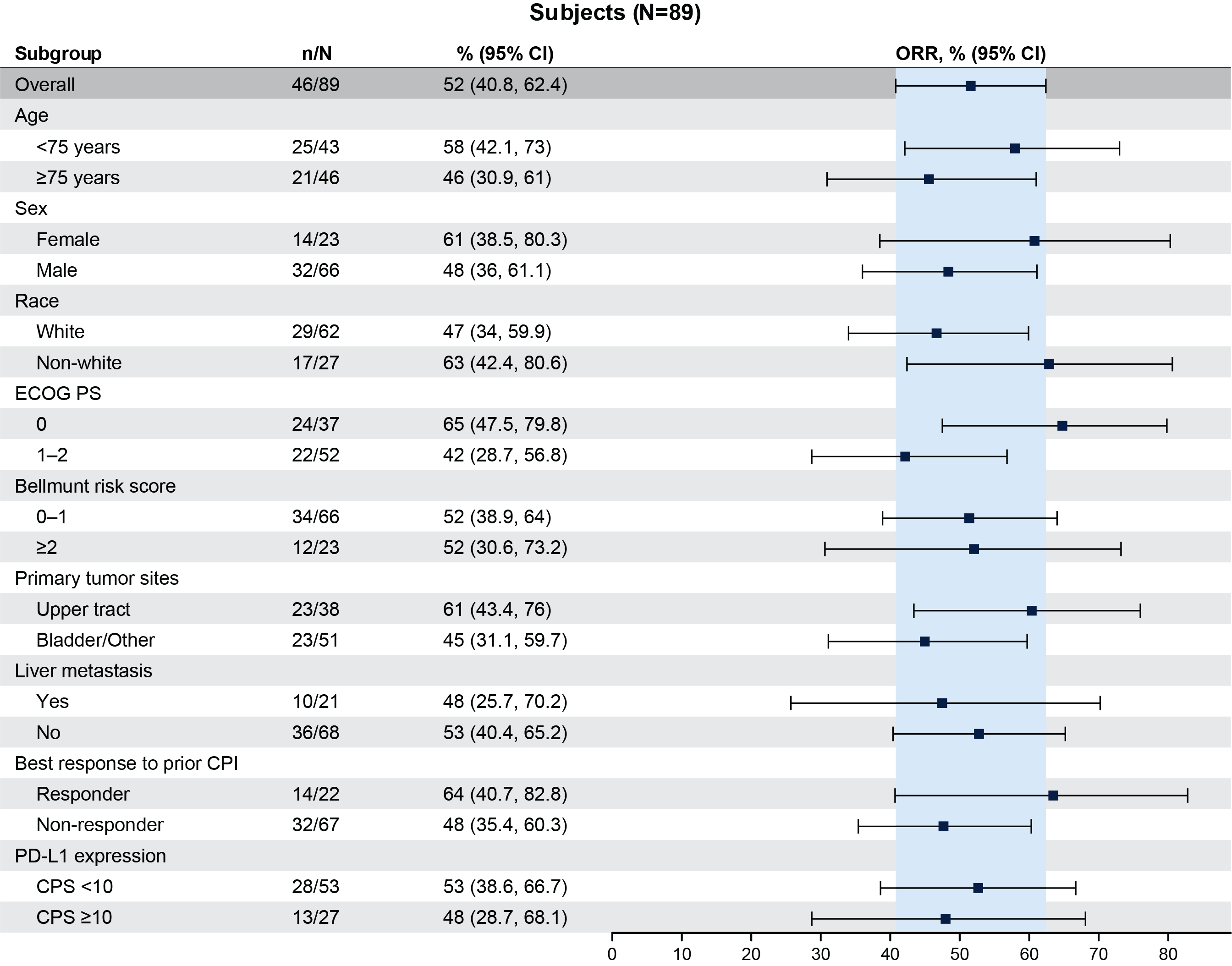 Responses were observed across all subgroups, including patients:
with primary tumor sites in the upper tract (ORR=61%)
with liver metastasis (ORR=48%)
who did not respond to prior PD-1/PD-L1 inhibitors (ORR=48%)
BICR = Blinded Independent Central Review; ORR = Objective Response Rate; ECOG PS= Eastern Cooperative Oncology Group Performance Score; CPI = Checkpoint Inhibitor; PD-1 = programmed cell death protein 1 inhibitor; PD-L1 = programmed death-ligand 1; CPS = combined positive score
Balar AV et al. ASCO GU 2021;Abstract 394.
EV-201 Cohort 2: Progression-Free Survival and Overall Survival
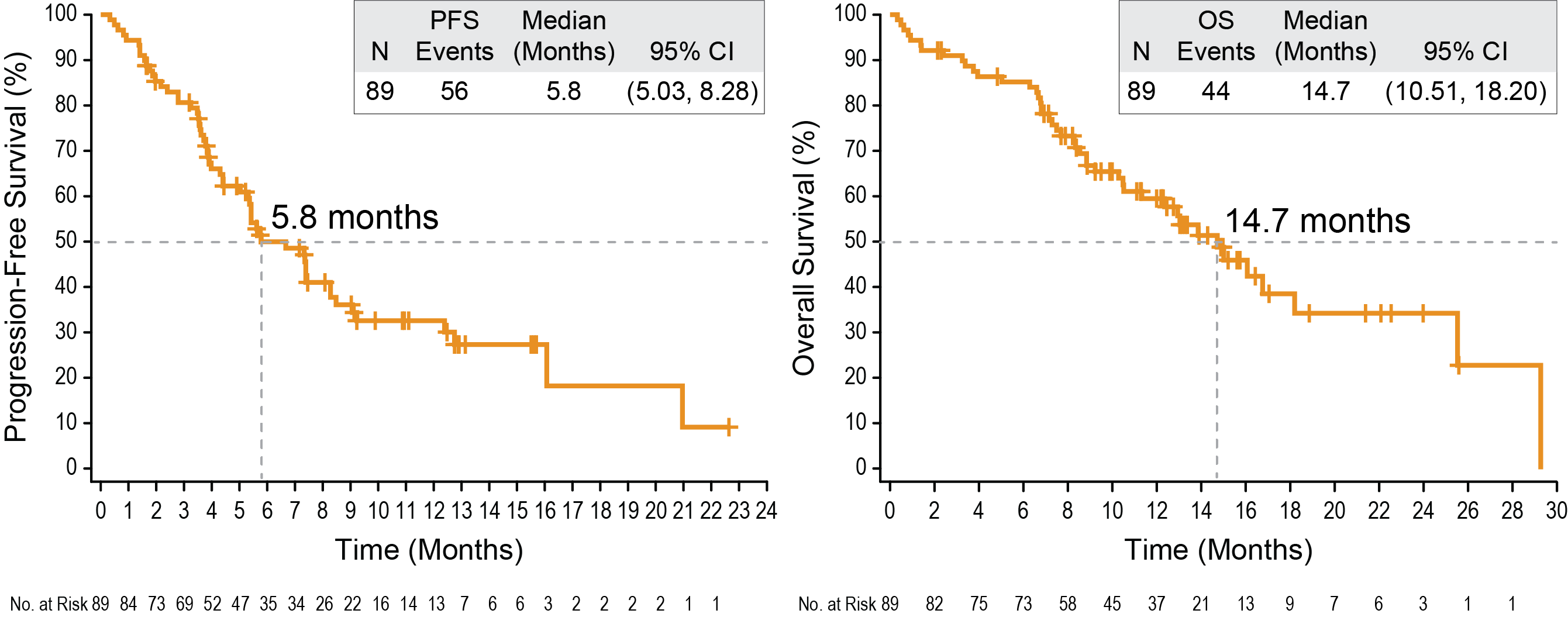 Median follow-up: 13.4 months
Balar AV et al. ASCO GU 2021;Abstract 394.
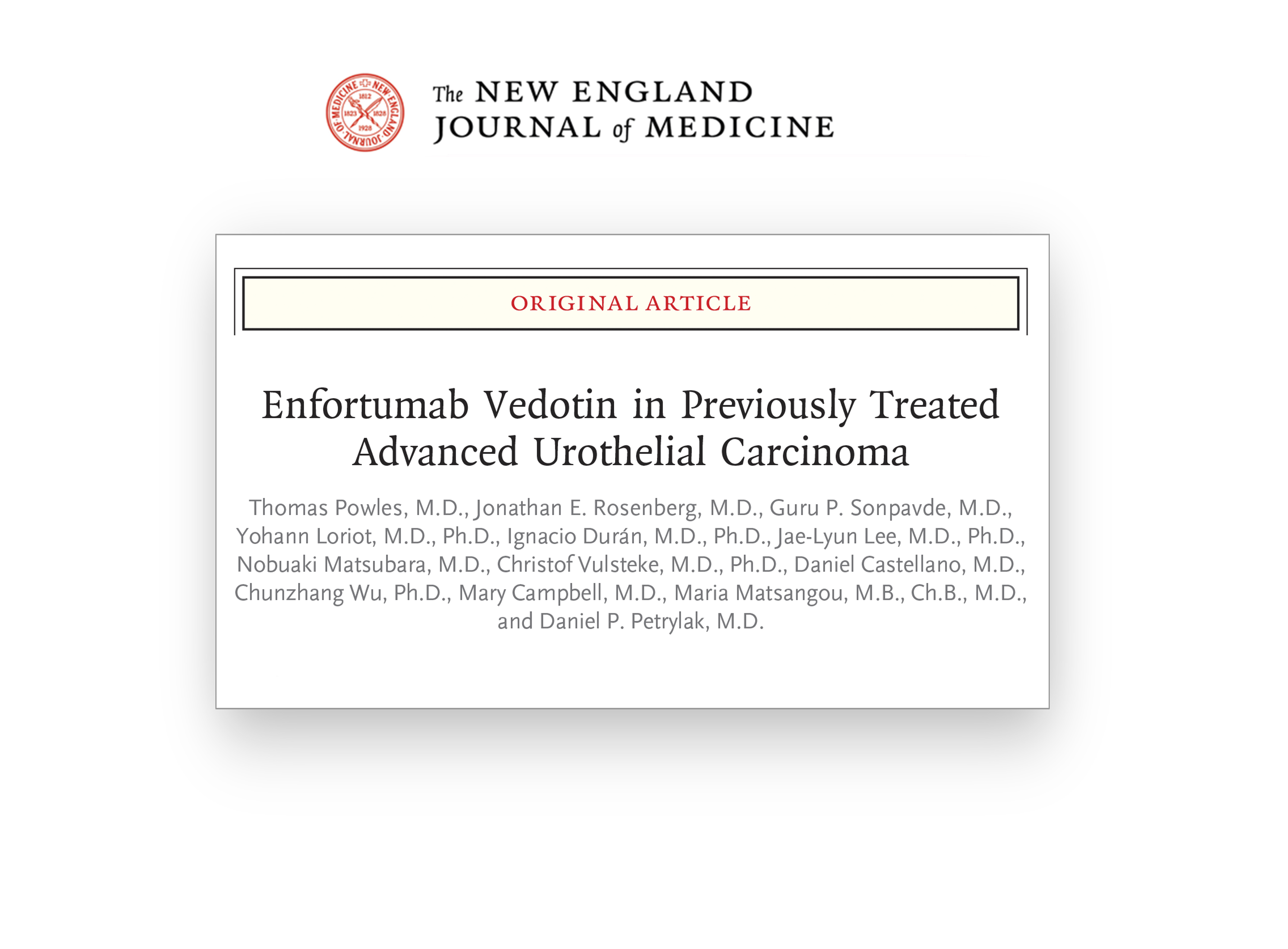 Methods – EV-301 Phase 3 Trial Design
Enfortumab vedotin
(N=301)

EV 1.25 mg/kg 
on Days 1, 8, and 15 
of each 28-day cycle
Subjects screeneda
(N=745)
Key eligibility criteria:
Aged ≥18 years
Histologically/cytologically confirmed UC with radiologically documented la/m UC
Radiographic progression or relapse during or after a PD-1/L1 treatment for la/m UC
Use of platinum-containing regimen for la/m UC; progression within 12 months of completion if used in the adjuvant/neoadjuvant setting
ECOG PS 0 or 1
Open-label
1:1 randomization 
with stratificationb
(N=608)
Chemotherapy 
(N=307)c

Docetaxel 75 mg/m2 or
vinflunined 320 mg/m2 or
paclitaxel 175 mg/m2
on Day 1 
of each 21-day cycle
Radiologic progression
Discontinuation criteria met
Study completion
Prespecified interim analysis conducted at ≥285 events (deaths)
aScreening at 185 study centers in North America, Europe, Asia Pacific, and Latin America. 
bStratification variables were ECOG performance status (0 or 1), regions of the world (US, western Europe, or rest of world), liver metastasis (yes or no). 
cInvestigator selected prior to randomization.
dIn countries where approved; overall proportion of patients receiving vinflunine will be capped at 35%.
Abbreviations: ECOG PS, Eastern Cooperative Oncology Group performance status; EV, enfortumab vedotin; la/m, locally advanced or metastatic; PD-1/L1, programmed cell death protein-1/programmed death-ligand 1; UC, urothelial carcinoma.
Powles T et al. N Engl J Med 2021
Overall Survival (Intention-to-Treat Population)
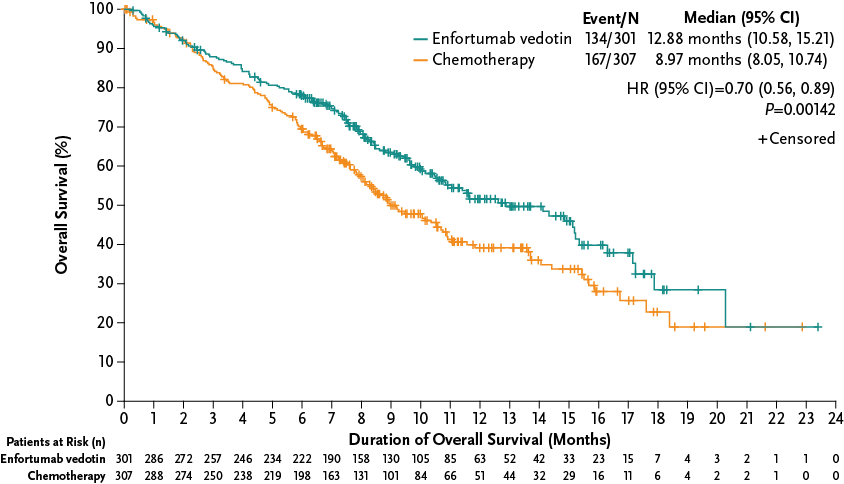 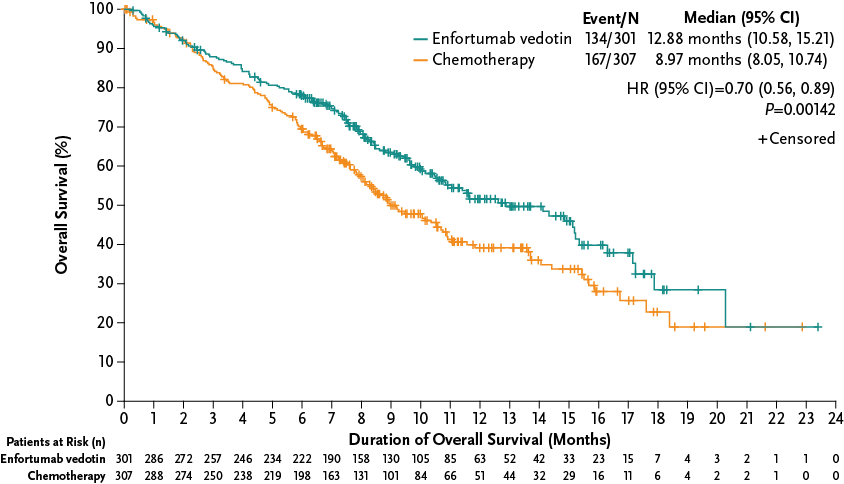 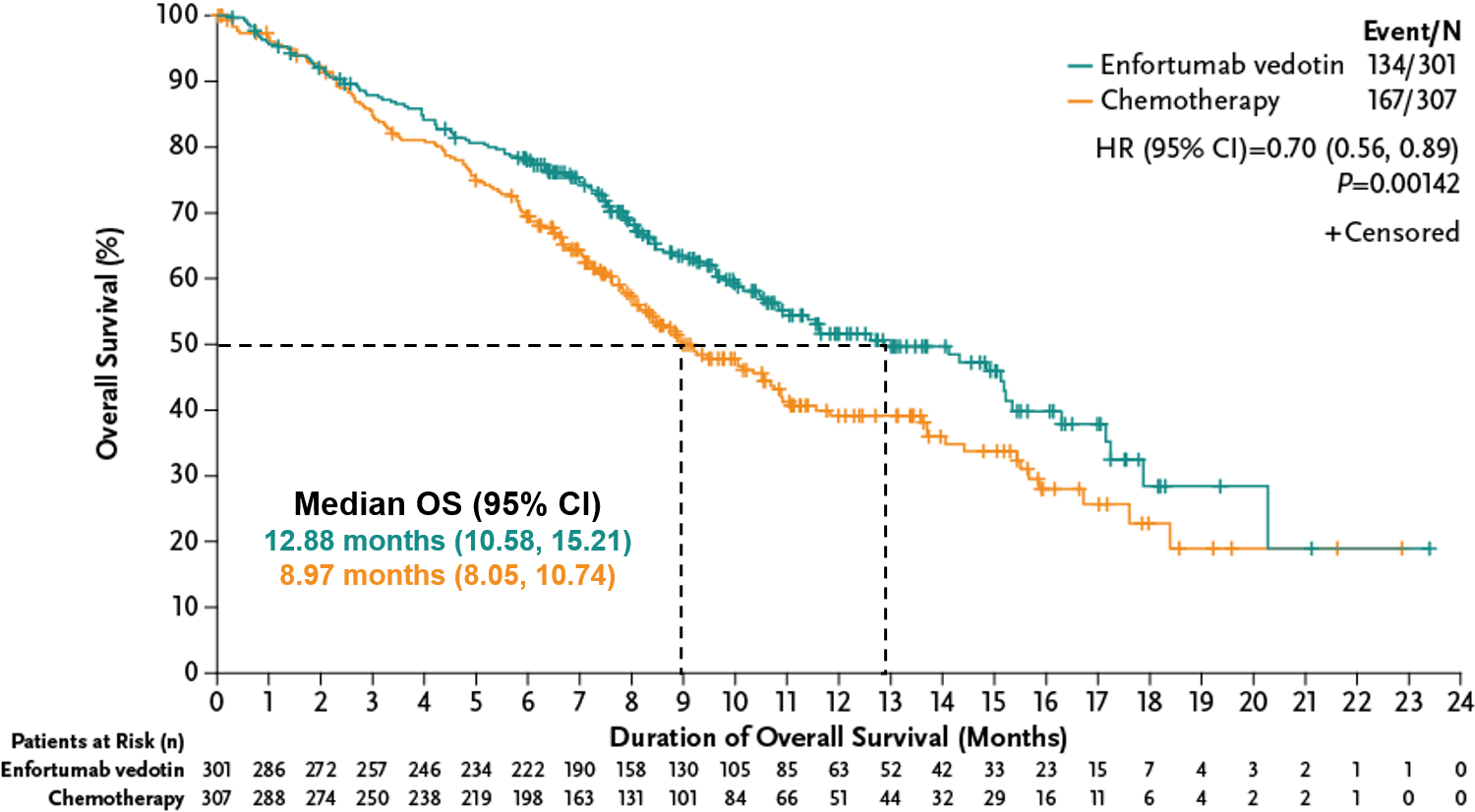 Median OS (95% CI)
12.88 months (10.58, 15.21)
8.97 months (8.05, 10.74)
Abbreviations: CI, confidence interval; HR, hazard ratio; OS, overall survival.
Data cut-off: July 15, 2020
Powles T et al. N Engl J Med 2021
Progression-Free Survival (Intention-to-Treat Population)
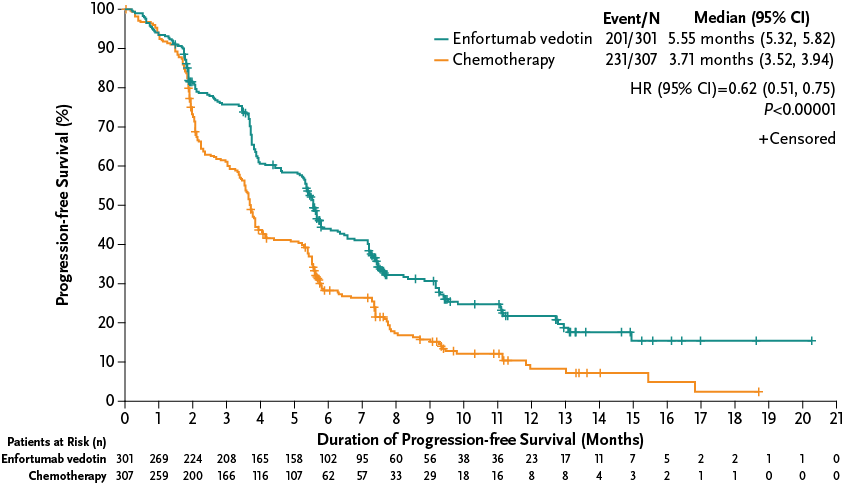 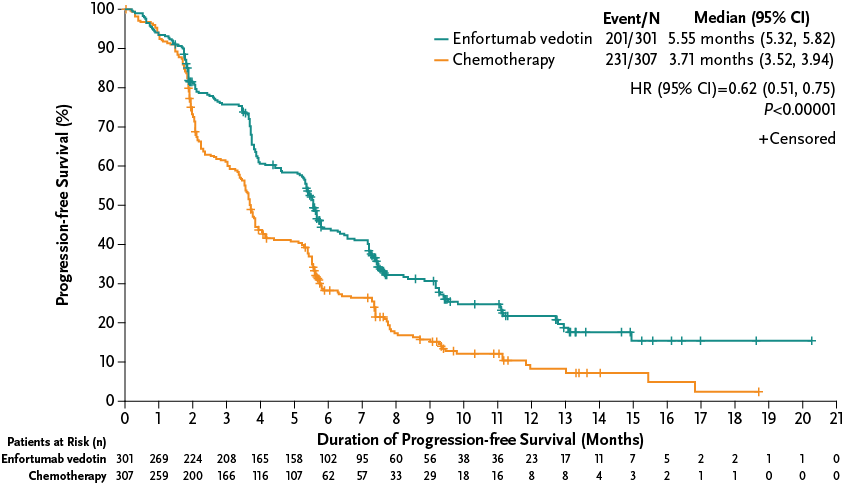 Median PFS (95% CI)
5.55 months (5.32, 5.82)
3.71 months (3.52, 3.94)
Abbreviations: CI, confidence interval; HR, hazard ratio; PFS, progression-free survival.
Data cut-off: July 15, 2020
Powles T et al. N Engl J Med 2021
Best Overall Response (Response-Evaluable Population)
ORR=40.6%
95% CI: 34.90, 46.54
ORR=17.9%
95% CI: 13.71, 22.76
P<0.001
SD=31.3%
SD=35.5%
PR=35.8%
PR=15.2%
CR=4.9%
CR=2.7%
*Disease control rate is defined as the proportion of patients who had a best overall response of confirmed CR, PR, or SD (at least 7 weeks).
Abbreviations: CR, complete response; ORR, objective response rate; PR, partial response; SD, stable disease.
Data cut-off: July 15, 2020
Powles T et al. N Engl J Med 2021
Phase II BLC2001 Study of Erdafitinib: Design
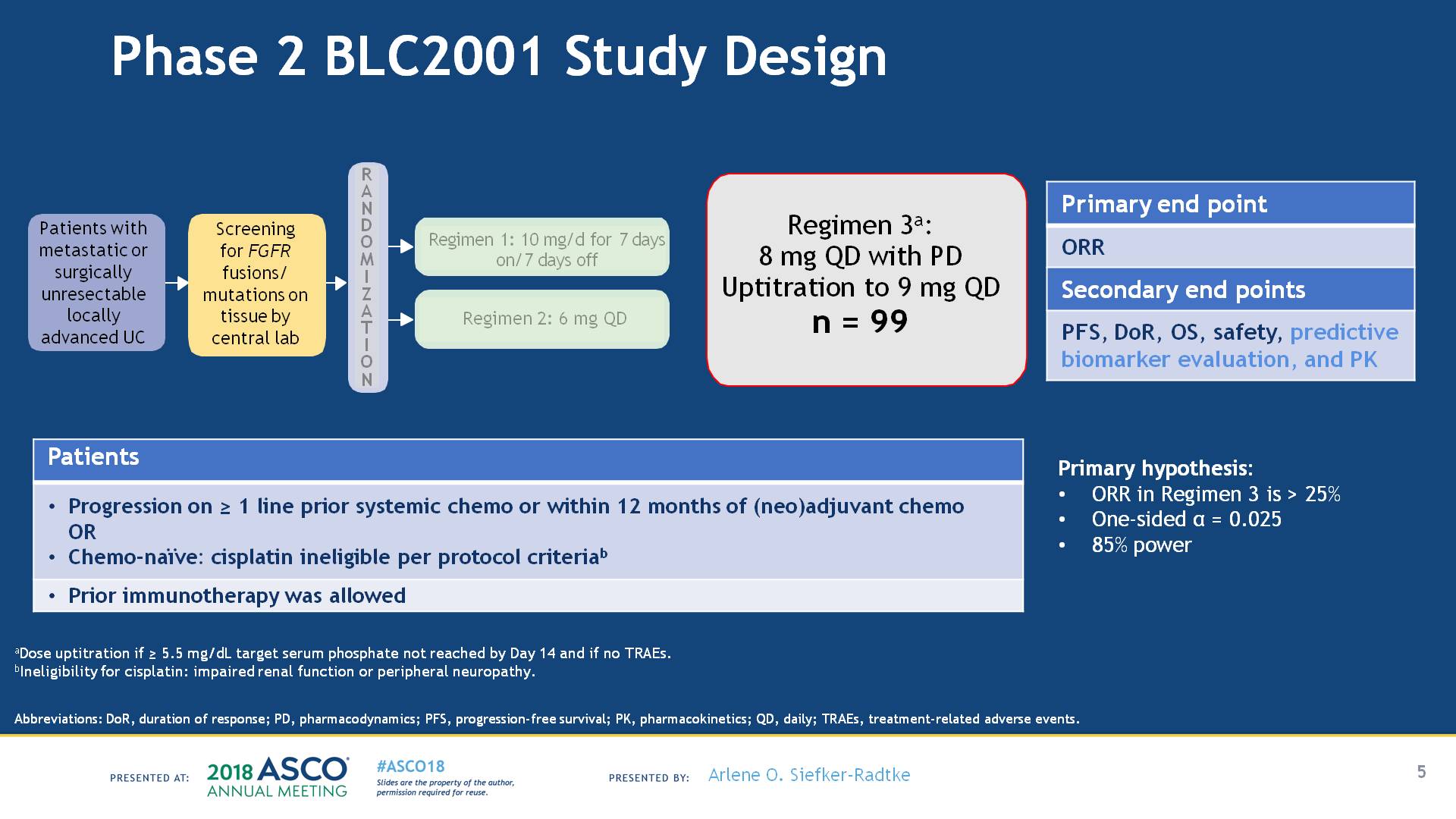 Siefker-Radtke AO, et al. ASCO 2018. Abstract 4503. Siefker-Radtke AO, et al. ASCO 2016. Abstract TPS4575. ClinicalTrials.gov. NCT02365597.
Phase II BLC2001 Study of Erdafitinib: Antitumor Activity
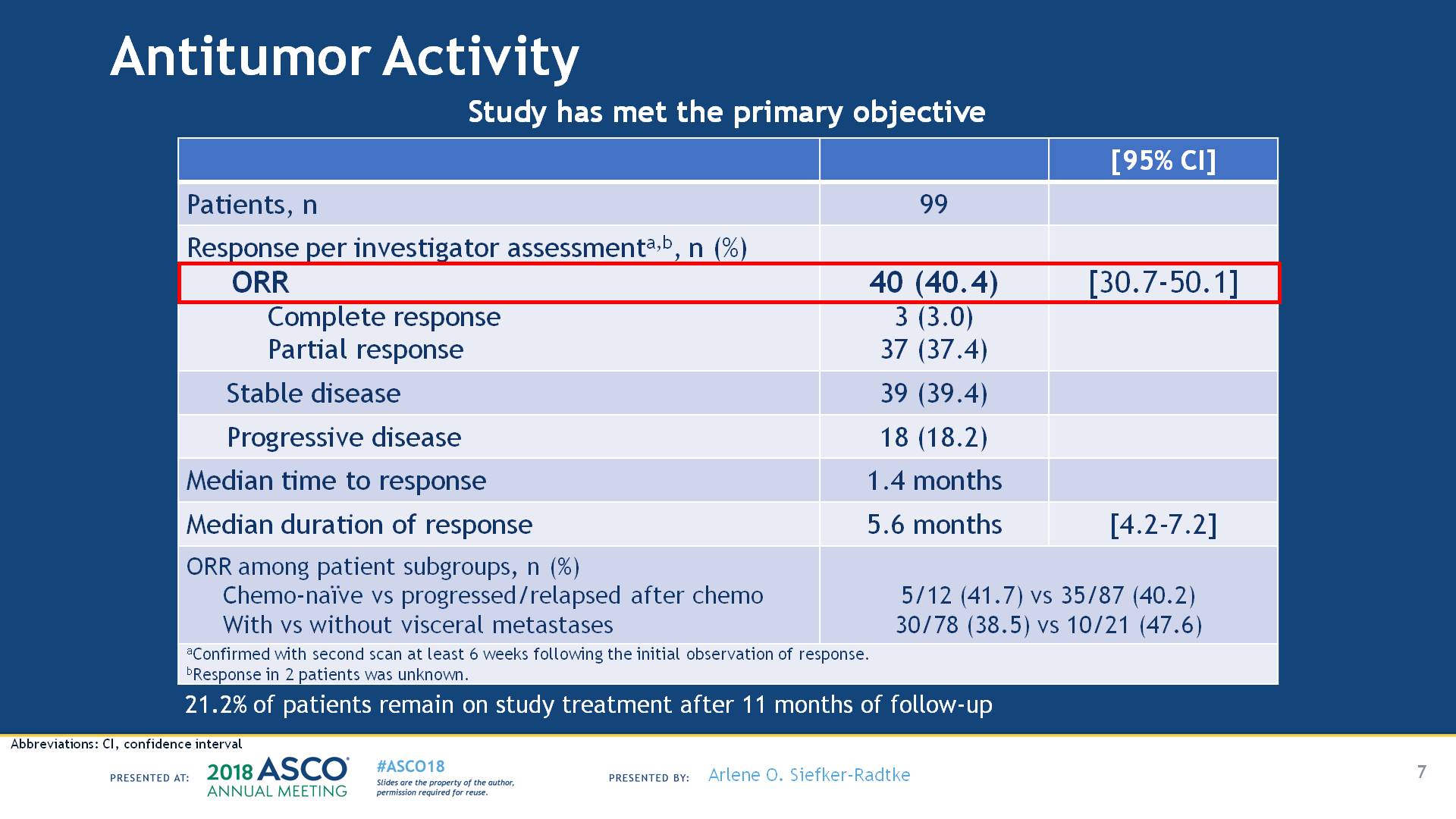 Prior IO ORR, 59%
ORR to Prior IO, 5%
Siefker-Radtke AO, et al. ASCO 2018. Abstract 4503.
[Speaker Notes: CT, chemotherapy; DoR, duration of response; IO, immunotherapy; Mets, metastases; PD, progressive disease; SD, stable disease; TTR, time to response.]
Phase II BLC2001 Study of Erdafitinib: Survival
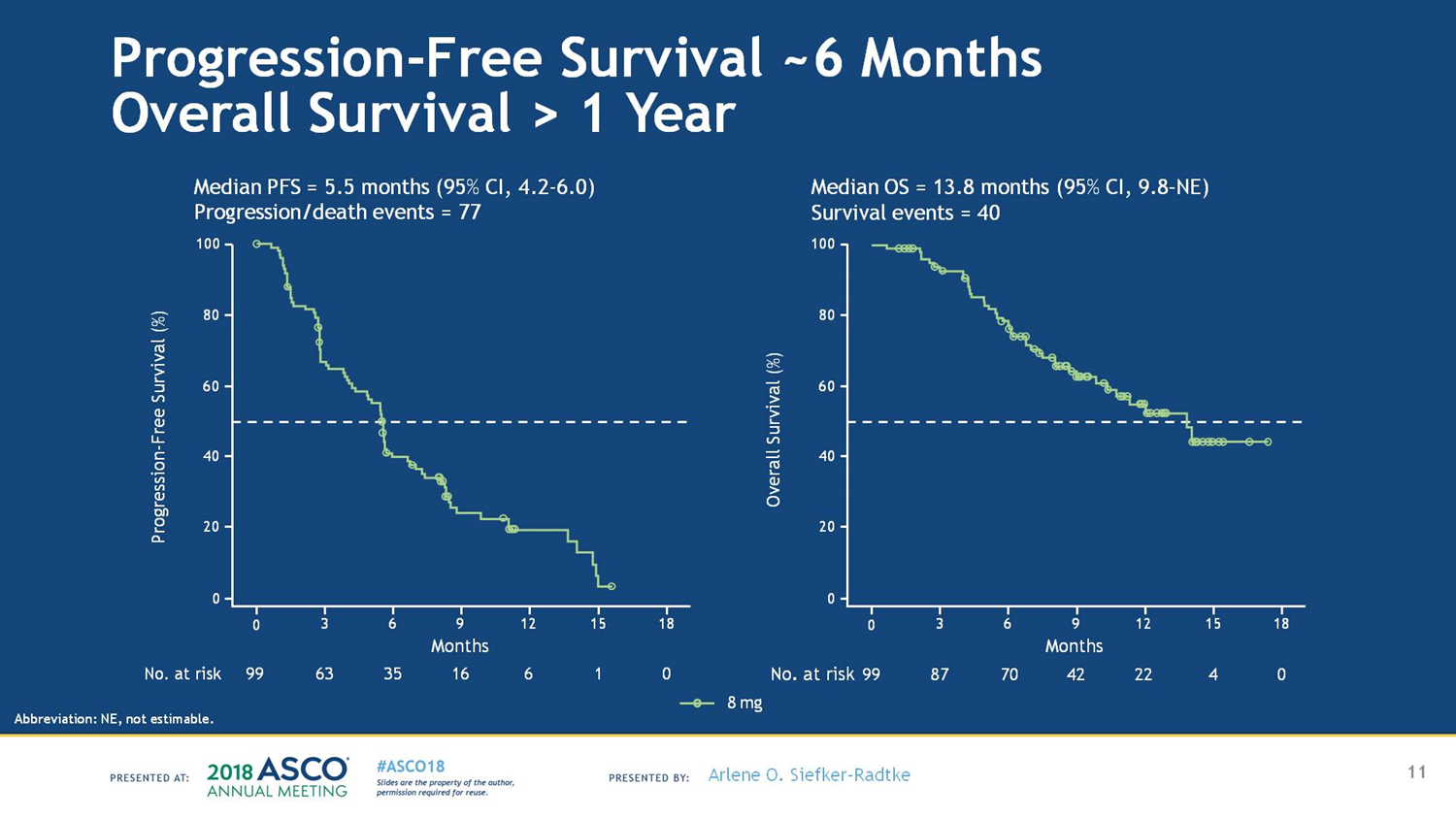 At follow-up of 11 mos, 21.2% of patients remained on erdafitinib
mPFS, 5.5 mo
mOS, 13.8 mo
Siefker-Radtke AO, et al. ASCO 2018. Abstract 4503.
[Speaker Notes: NE, not estimable.]
Response Rates with FGFR Inhibitors in Urothelial Cancer
ORR, %
1. Necchi A et al. J Clin Oncol. 2019;37(7 suppl)409-409. 2. Quinn DI et al. J Clin Oncol. 2020;38(6 suppl):489. 3. Kempf E et al. J Clin Oncol. 2020;38(6 suppl):527. 4. Necchi A et al. Ann Oncol. 2018;29(suppl 8):900P. 5. Pal SK et al. Cancer Discov. 2018;8:812-821. 6. Loriot Y et al. N Engl J Med. 2019;381:338-348.
[Speaker Notes: https://ascopubs.org/doi/10.1200/JCO.2019.37.7_suppl.409
https://ascopubs.org/doi/abs/10.1200/JCO.2020.38.6_suppl.489
https://ascopubs.org/doi/abs/10.1200/JCO.2020.38.6_suppl.527]
TROPHY-U-01 (IMMU-132-06) StudyA Phase II Open Label Study of IMMU-132 in Metastatic Urothelial Cancer After Failure of Platinum-based Regimen or Anti-PD-1/ PD-L1 Based Immunotherapy
Results from the Study-01 basket trial warranted further investigation in a dedicated phase 2 trial.

TROPHY-U-01 (NCT03547973) is an international, single-arm, open-label, phase 2 trial evaluating the antitumor activity and safety of sacituzumab govitecan in 140 pts with advanced UC.
Cohort 1 (100 patients): pts who progressed after prior platinum-based and anti PD-1/anti PD-L1 based therapies.
Objectives:
Overall response rate (ORR) will be centrally reviewed
Duration of response (DOR)
Progression-free survival (PFS)
Overall survival (OS)
Continue treatment in the absence of unacceptable toxicity or PD
Sacituzumab Govitecan 10 mg/kg
Days 1 and 8, every 21 days
Cohort 2 (40 patients): pts ineligible for platinum-based therapy and who progressed after prior anti PD-1/anti PD-L1 based therapies.
NCT Trial Number: 03547973
PD-1, programmed cell death-1; PD-L1, programmed death ligand-1.
TROPHY-U-01 Cohort 1: Response Assessmentsa
ORR and mDOR values were consistent with investigator assessments
Subjects with visceral metastasis involving the liver had an ORR of 31.6%
compared with 25.3% in those without liver involvement
a Assessments were per blinded independent review assessment, RECIST v1.1.
CR, complete response; mDOR, median duration of response; ORR, objective response rate; PR, partial response; RECIST v1.1, Response Evaluation Criteria in Solid Tumors version 1.1.
Tagawa ST, et al. TROPHY-U-01: A Phase 2 Open-label Study of Sacituzumab Govitecan in Patients With Metastatic Urothelial Carcinoma Progressing After Platinum-based Chemotherapy and Checkpoint Inhibitors. J Clin Oncol. 2021. In press.
TROPHY-U-01 Cohort 1: Survival Outcomesa
PFS
OS
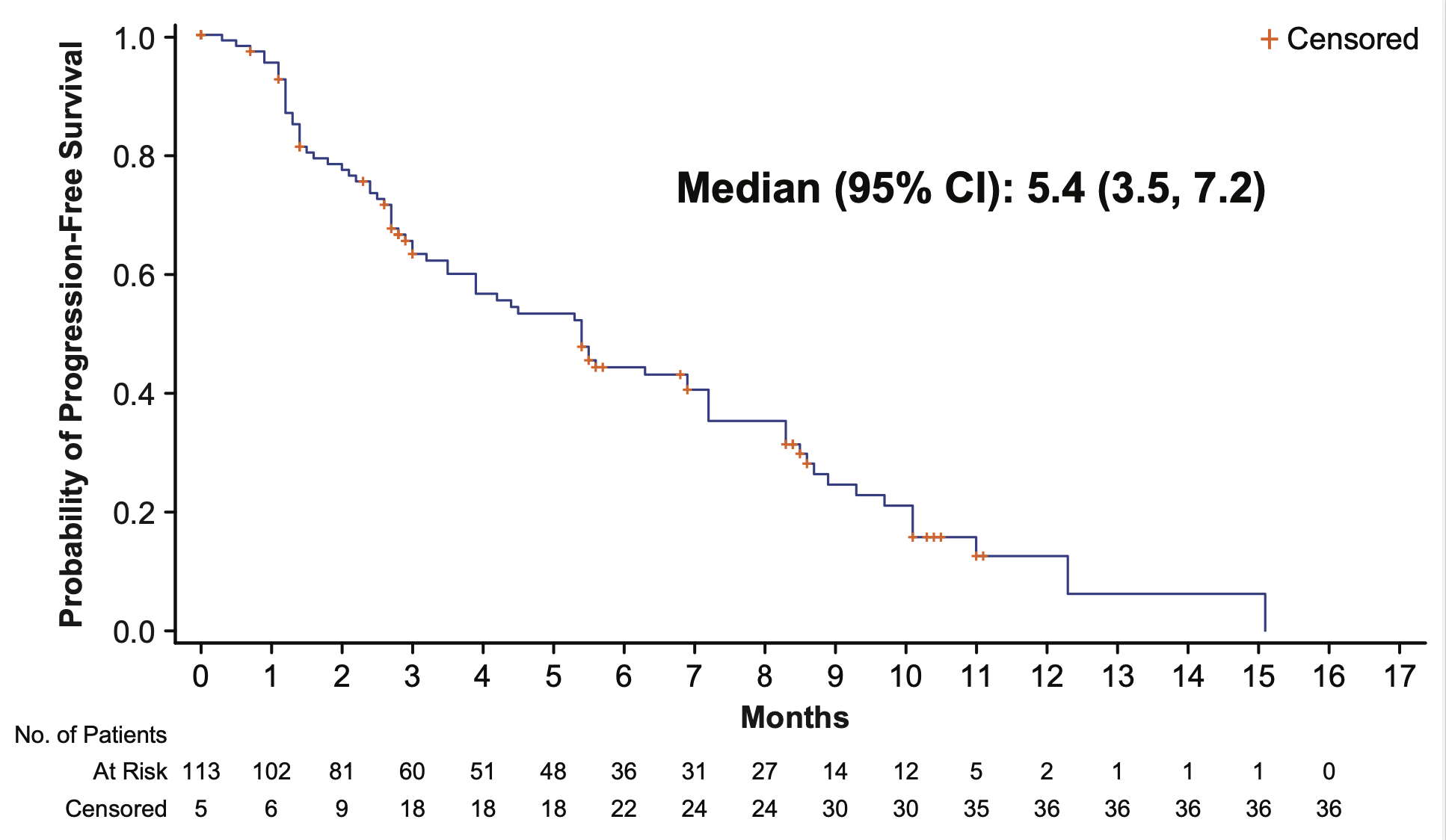 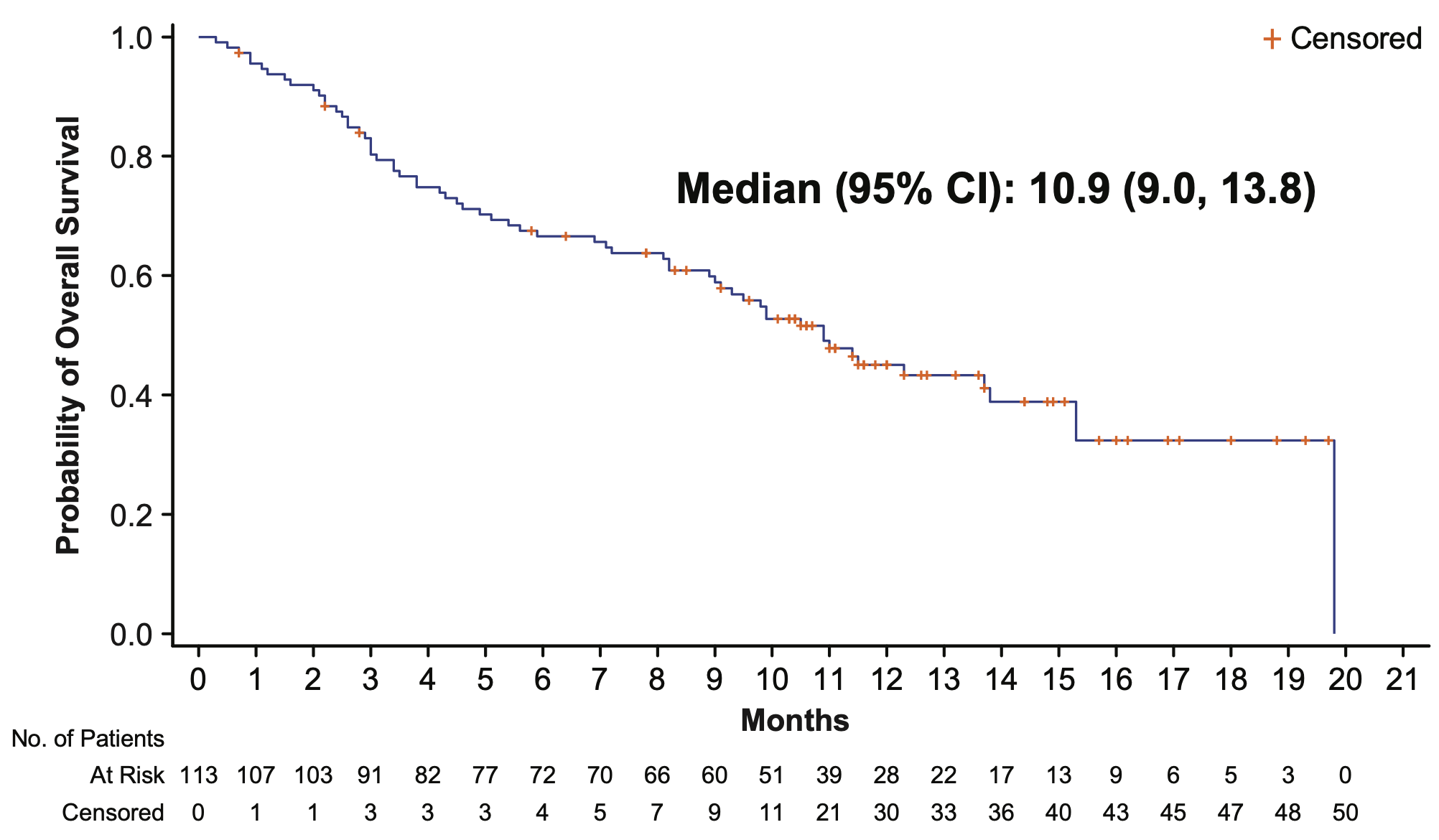 OS, overall survival; PFS, progression-free survival.
a Median follow-up time was 6.3 months, defined as time from informed consent date to death date, end of study date or data cutoff date, whichever occurs first.
Orange hash marks indicate data censoring.
Tagawa ST, et al. TROPHY-U-01: A Phase 2 Open-label Study of Sacituzumab Govitecan in Patients With Metastatic Urothelial Carcinoma Progressing After Platinum-based Chemotherapy and Checkpoint Inhibitors. J Clin Oncol. 2021. In press.
Case: Retroperitoneal Lymph Node Metastasis
61 year-old male with past medical history of G1 neuropathy and RLE edema, with target lesions consisting of periportal, retroperitoneal, and mesenteric adenopathy

Refractory to adjuvant tx: Cisplatin/gemcitabine 
Prior metastatic regimens:
Atezolizumab (24 mon)
Enfortumab vedotin (8 mon)
Pemetrexed (3 mon)

Confirmation of PR after cycle 4 with SG treatmenta 
No worsening of neuropathy reported 
Significant reduction in lower extremity edema
On treatment for 7 mon and ongoing at time of data cut-off
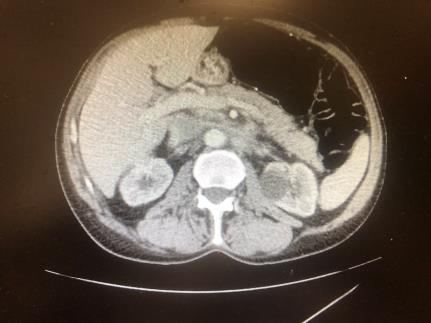 Images provided by Daniel P. Petrylak from the Yale School of Medicine, New Haven, CT
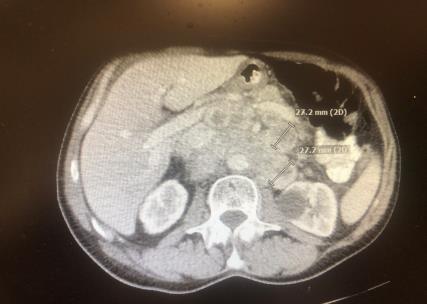 27.2 mm (2D)
27.7 mm (2D)
Follow-up CT 
(after 10 cycles of SG)
Baseline CT
70% reduction of target lesions
Presented by:  Scott T. Tagawa
aAssessed by investigator using RECISTv1.1.
CT, computed tomography; G1, grade 1; PR, partial response; RECIST, Response Evaluation Criteria In Solid Tumors; RLE, right leg extremity; SG, sacituzumab govitecan.
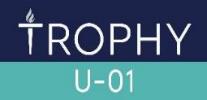 Figure 3. TROPHY-U-01: Phase II trial of SG in stage IV urothelial cancer after failure of a platinum-based regimen and/or anti-PD-1/PD‑L1-based therapies
Cohort 1 (100 patients): patients with mUC who progressed after prior platinum-based and CPI-based therapies
Continue treatment in the absence of unacceptable toxicity or disease progression
Primary objective:
ORR
Secondary objectives:
Safety/tolerability
DOR
PFS
Overall survival (OS)
SG 10 mg/kg
Cohort 2 (40 patients): patients with mUC ineligible for platinum-based therapy and who progressed after prior CPI-based therapies
Days 1 and 8, every 21 days
Pembrolizumab 200 mg 
day 1 every 21 days
Cohort 3 (up to 61 patients): mUC CPI naïve patients who progressed after prior platinum-based therapies
SG Days 1 and 8, every 21 days
CPI therapy (includes anti-PD-1/anti-PD-L1–based therapies).
CPI, checkpoint inhibitor; DOR, duration of response; mUC, metastatic urothelial cancer; ORR, objective response rate; OS, overall survival; PD-1, programmed cell death-1; PD-L1, programmed death-ligand 1; PFS, progression-free survival.EudraCT Number: 2018-001167-23; ClinicalTrials.gov Number: NCT03547973; IMMU-132-06 study.
Petrylak DP et al. ASCO 2020;Abstract 5027
Exposure and Response Outcomes
Response Outcomes
Median treatment cycles (range): 5 (1-15)
Median duration of treatment (range): 4.5 months (0.3 – 15.6)
Median dose intensity: 92%

At a median follow-up of 6.8 months, ORR was 29% (6/21) with 6 confirmed PRs
CBR, clinical benefit rate defined as CR + uCR + PR + uPR or (SD >= 6 months); CI, confidence interval; DOR, duration of response; mon, month; NR, not reached; ORR, objective response; PR, partial response; SD, stable disease; TTR, time to response
Petrylak DP et al. ASCO 2020;Abstract 5027
[Speaker Notes: Table_14_2_1_1_2 (ORR [95% CI], CR, PR, CBR)
Table_14_3_1_1_1_1 (median follow-up)
Table_14_1_1_1 (patients continuing treatment = 22 treated – 12 permanently discontinued treatment = 10 patients; 10/22 = 45%)
Table 14.2.1.3 (DOR; TTR)]
62% (13/21) of Patients Demonstrated a Reduction in Tumor Size
90
62%
70
Change From Baseline
50
30
10
*
*
*
-10
-30
-50
*Denotes patients who had a 0% change from baseline in tumor size.
One patient had only screening data and thus is not represented.
-70
-90
Petrylak DP et al. ASCO 2020;Abstract 5027
-110
[Speaker Notes: Figure_14_2_1_1_2_1]
Duration of Response (Local Assessment)
Median DOR not reached
The DOR of responders ranged from 1.4+ to 10.4+ months, with 3 of 6 responders having a duration of ≥4 months
Five of 6 responders have an ongoing response
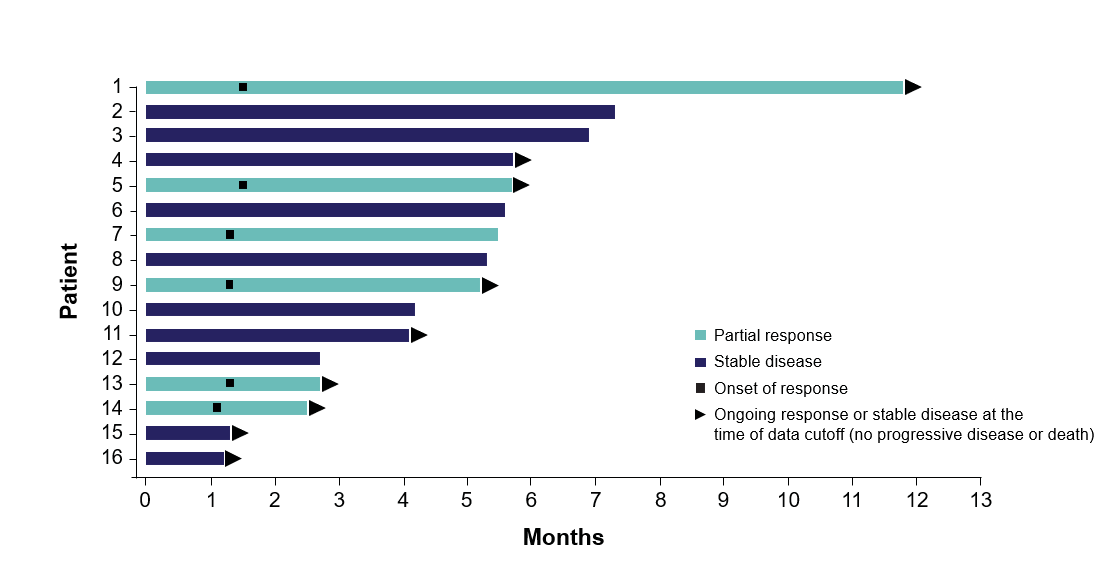 DOR, duration of response.
Petrylak DP et al. ASCO 2020;Abstract 5027
[Speaker Notes: Table 14.2.1.3 (range of DOR of responders)
l-16-2-7-4-dor-other
f-14-1-7-1-7-dp_emc]
Survival Outcomes
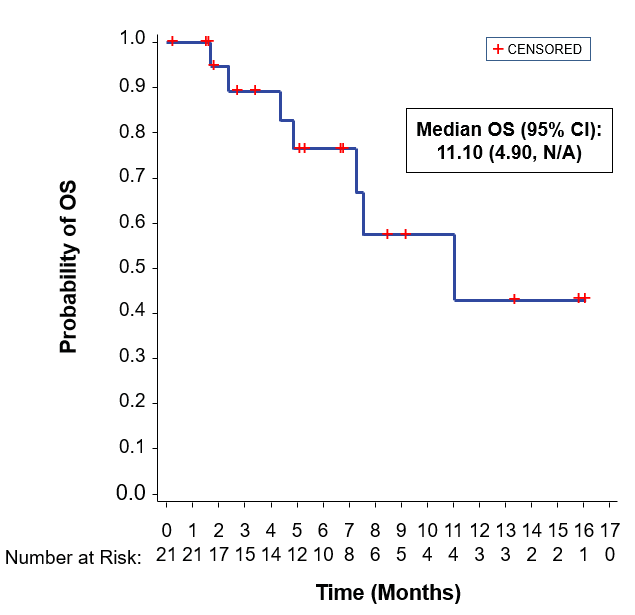 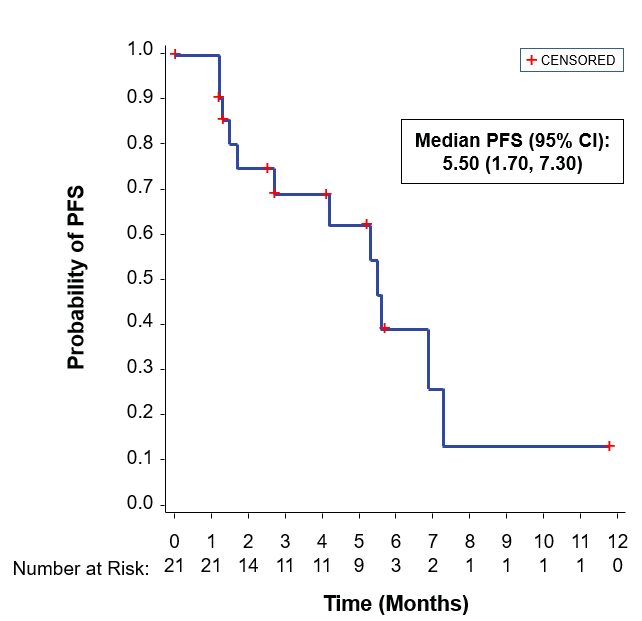 At this early follow-up, the median PFS and OS compare favorably to current standards of care for platinum-ineligible patients with mUC who have progressed after CPI therapy
The OS rate (95% CI) at 6 months and 12 months was: 76.4% (48.4–90.5) and 43.0% (13.1–70.4), respectively
Petrylak DP et al. ASCO 2020;Abstract 5027
TROPHY-U-01 Is a Registrational, Open-Label, Multicohort Phase 2 Trial in Patients With mUC
SG 10 mg/kg
Days 1 and 8, every 21 days
Cohort 1* (~100 patients): patients with mUC who progressed after prior platinum-based and CPI-based therapies
Continue treatment in the absence of unacceptable toxicity or disease progression
Primary Endpoint: Objective response rate by central review    

Key Secondary Endpoints: Safety/tolerability, DOR, PFS, OS
SG 10 mg/kg
Days 1 and 8, every 21 days
Cohort 2 (~40 patients): patients with mUC ineligible for platinum-based therapy and who progressed after prior CPI-based therapies
SG 10 mg/kg
Days 1 and 8, every 21 days
Cohort 3a (up to 61 patients): mUC CPI naïve patients who progressed after prior platinum-based therapies
Pembrolizumab 200 mg 
day 1 every 21 days
SG
Days 1 and 8, every 21 days
Cohort 4 (up to 60 patients): mUC platinum-naïve patients
Continue until a maximum of 6 cycles has been completed,d disease progression, lack of clinical benefit, toxicity, or withdrawal of consent
Maintenance avelumab (800 mg every 2 weeks) with SG (Days 1 and 8 every 21 days) for those without disease progression
Cisplatinb
SG
Days 1 and 8, every 21 days
Cohort 5 (up to 60 patients): mUC platinum-naïve patients
Cisplatinc  Avelumab 800 mg every 2 weeks
Key Inclusion Criteria: Age ≥18 years, ECOG of 0/1, creatinine clearance (CrCl) ≥30 mL/min,b,c adequate hepatic function
Key Exclusion Criteria: Immunodeficiency, active Hepatitis B or C, active secondary malignancy, or active brain metastases
*Accelerated FDA approval for treatment of patients with locally advanced or mUC who previously received platinum-containing chemotherapy and PD-1/L1 inhibitor1
aExclusions for Cohort 3 only: active autoimmune disease or history of interstitial lung disease. bIn patients with CrCl ≥60 mL/min; cIn patients with creatinine clearance 50–60 mL/min. dFor patients who have not progressed, maintenance therapy will begin with infusions of avelumab (800 mg every 2 weeks beginning cycle 1, day 1 and every 2 weeks thereafter) followed by SG on days 1 and 8 every 21 days. 
CBR, clinical benefit rate; CPI, checkpoint inhibitor; CrCl, creatinine clearance; DOR, duration of response; ECOG PS, Eastern Cooperative Oncology Group performance status; mUC, metastatic urothelial cancer; NR, not reached; ORR, objective response rate; OS, overall survival; PFS, progression-free survival; RECIST, Response Evaluation Criteria in Solid Tumors; SG, sacituzumab govitecan.
1. TRODELVYTM (sacituzumab govitecan-hziy). Prescribing Information. Immunomedics, Inc.; April 2021; EudraCT Number: 2018-001167-23; ClinicalTrials.gov Number: NCT03547973. IMMU-132-06 study.
Grivas P et al. ASCO GU 2022;Abstract 434.
Overall Response and Best % Change From Baseline in Tumor Size
Median follow-up: 5.8 months (data cutoff date: 2021-09-24)
Median time to response: 2 months (1.3–2.8; n=14)
Median DOR not yet reached: N/A (2.80-N/A)
Median PFS (95% CI), 5.5 months (1.7–NR); median OS, not reached
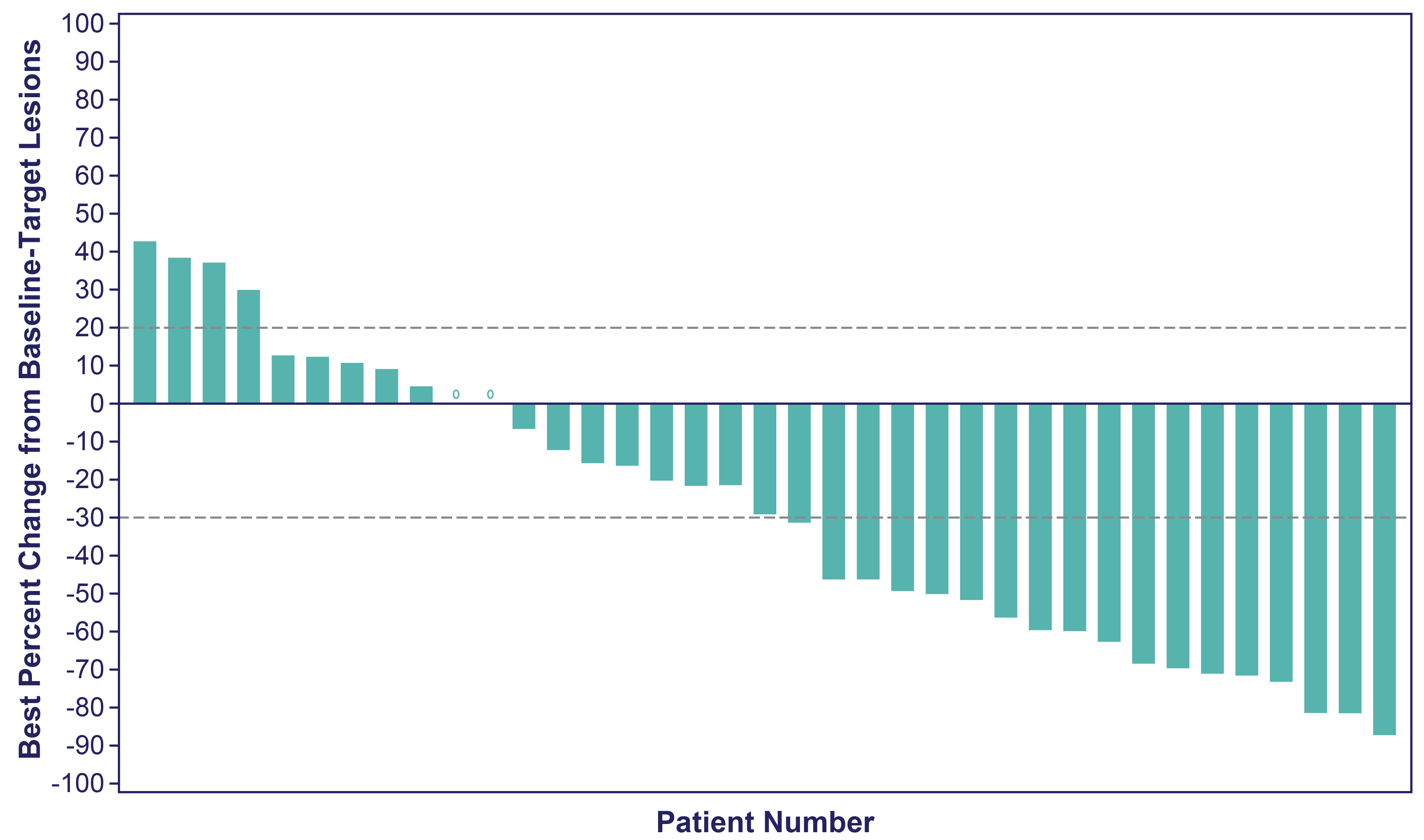 63% of patients with tumor shrinkinga,b
aResponses assessed by investigator in the intent-to-treat population. bPatients without post-baseline assessments are not shown here.
CR, complete response; DOR, duration of response; ORR, objective response rate; PD, progressive disease; PR, partial response; SD, stable disease
Grivas P et al. ASCO GU 2022;Abstract 434.
Disitamab Vedotin for Patients with HER2-Overexpressing mUBC
43 HER2+ (IHC status 3+ or 2+) locally advanced or mUC who previously failed at least one line of systemic chemotherapy
ORR=51.2%
The median PFS and OS were 6.9 months (95% CI, 5.6–8.9) and 13.9 months (95% CI, 9.1–NE)
The most common treatment-related adverse events (TRAE) were hypoesthesia (60.5%), alopecia (55.8%), and leukopenia (55.8%)
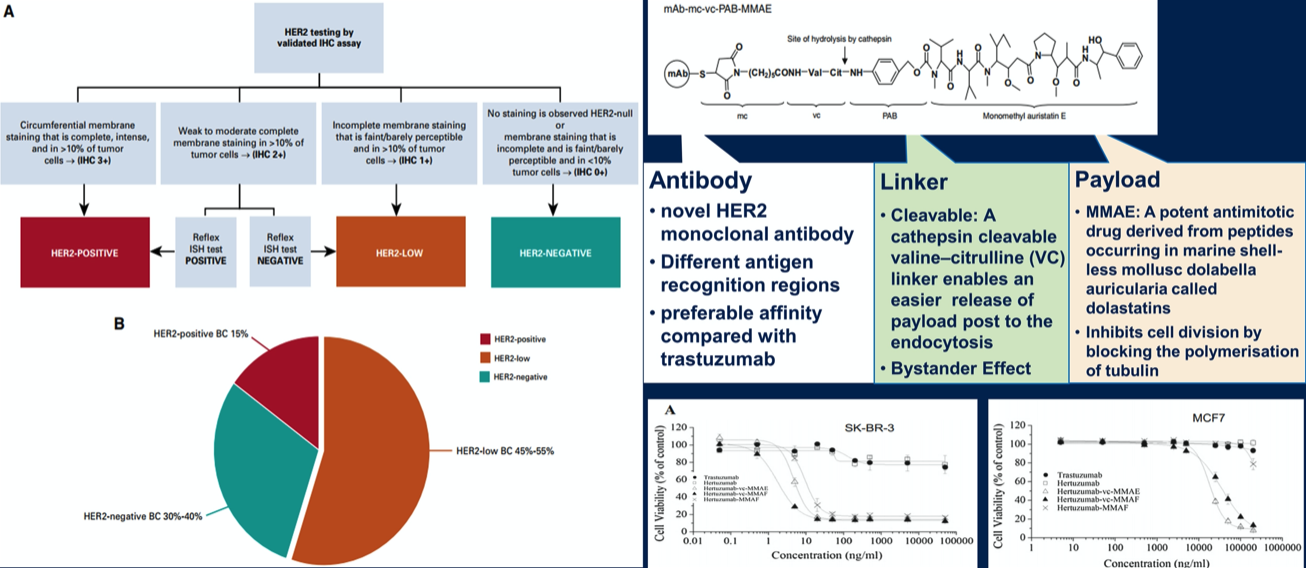 Wang J et al. ASCO 2021;Abstract 1022. Xinan Sheng et al. Clin Cancer Res 2021;27:43-51
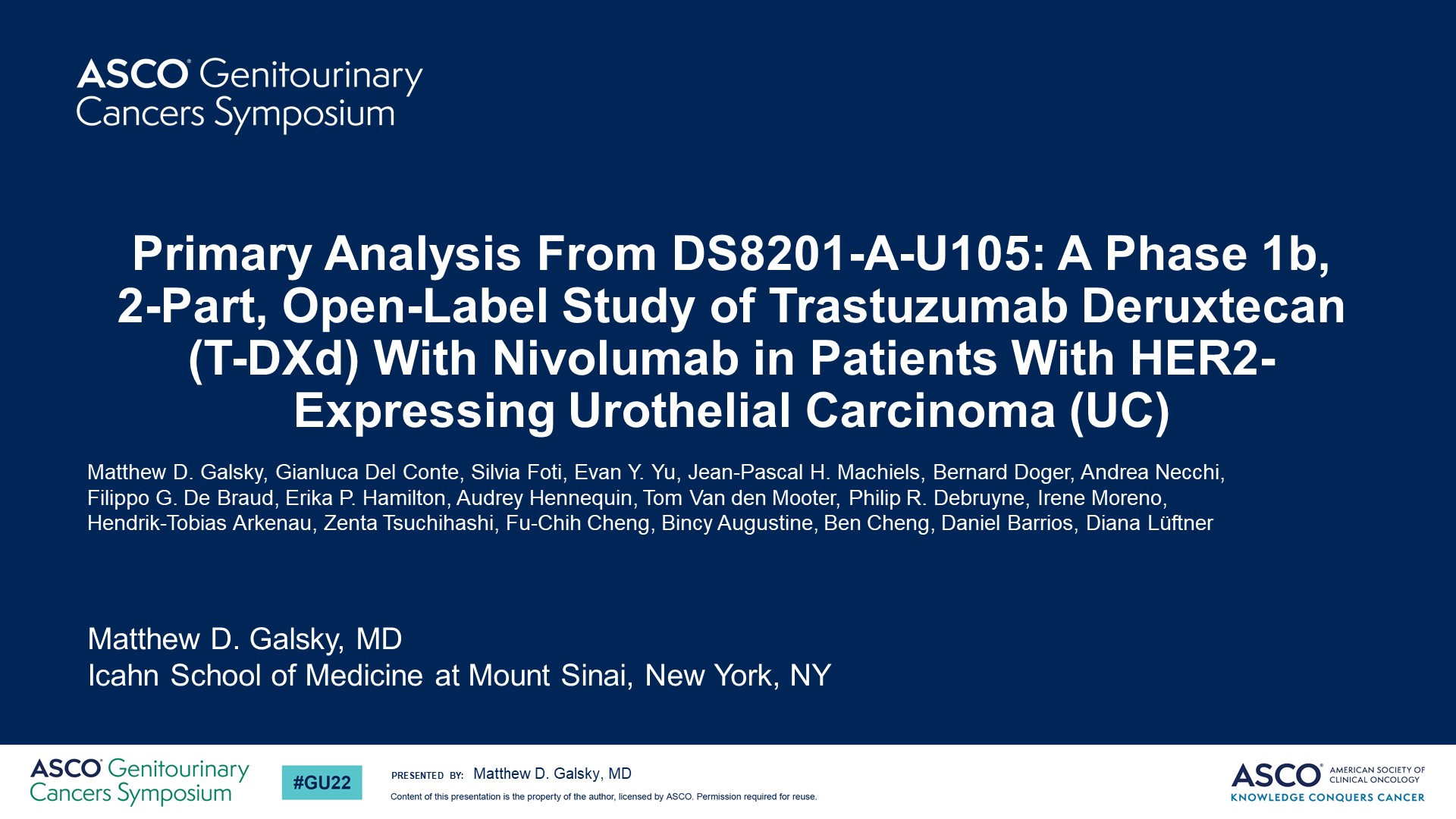 Primary Analysis From DS8201-A-U105: A Phase 1b, <br />2-Part, Open-Label Study of Trastuzumab Deruxtecan <br />(T-DXd) With Nivolumab in Patients With HER2-Expressing Urothelial Carcinoma (UC)
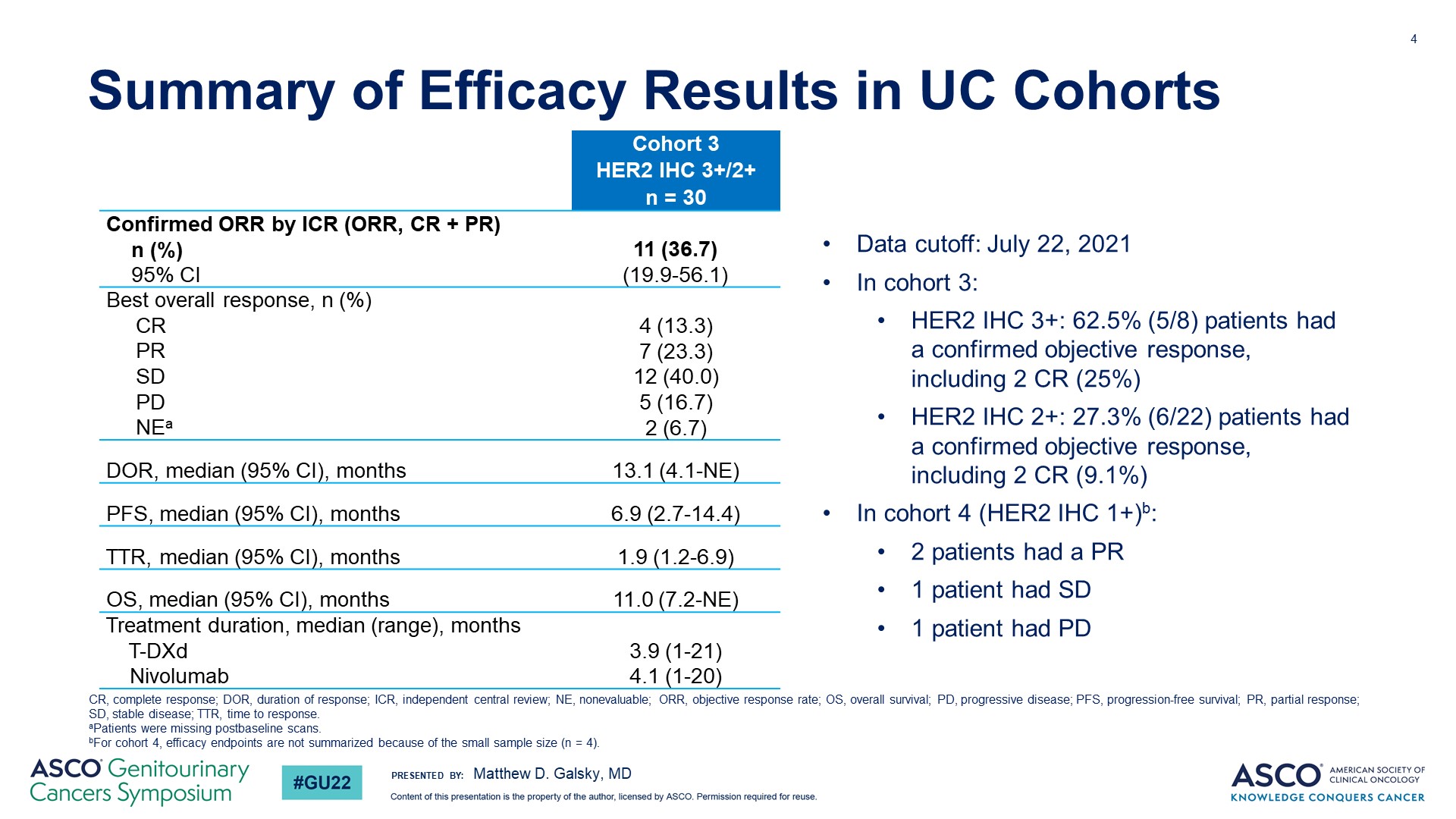 Summary of Efficacy Results in UC Cohorts
Cabozantinib in Platinum Refractory Metastatic Urothelial Cancer
ORR=19%
Lancet Oncol 2020;21: 1099–109
Conclusions: Treatment of Metastatic Urothelial Cancer
Enfortumab Vedotin is FDA approved as third line therapy in patients who have progressed on chemotherapy and checkpoint inhibition therapy
Enfortumab Vedotin has accelerated approval in patients who are cisplatin ineligible and have progressed on 1 prior treatment 
Sacituzumab Govetecan (phase 2) is FDA approved and has promising activity in patients who have failed 2 or more prior therapies  
Studies are evaluating the combination of checkpoint inhibition with targeted therapies
All metastatic urothelial cancer patients should be checked for FGF-R3 mutations; erdafitinib had a 40% response rate in this patient population
Clinical Investigator Survey Results
What would you generally recommend as second-line therapy for a 65-year-old patient with FGFR wild-type UBC metastatic to the liver whose disease progresses on first-line cisplatin/gemcitabine followed by avelumab maintenance?
20
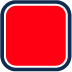 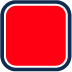 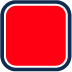 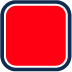 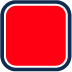 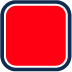 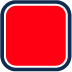 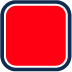 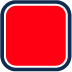 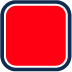 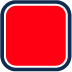 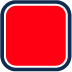 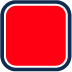 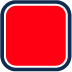 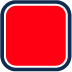 Enfortumab vedotin
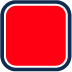 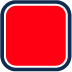 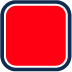 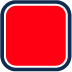 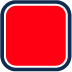 Survey of genitourinary cancer clinical investigators
What would you generally recommend as second-line therapy for a 65-year-old patient with FGFR3 mutation-positive UBC metastatic to the liver whose disease progresses on first-line cisplatin/gemcitabine followed by avelumab maintenance?
12
Erdafitinib
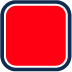 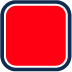 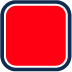 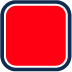 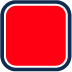 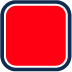 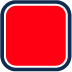 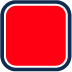 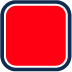 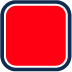 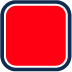 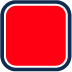 Enfortumab vedotin
8
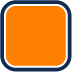 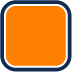 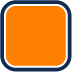 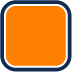 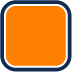 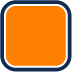 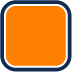 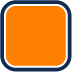 Survey of genitourinary cancer clinical investigators
What would you generally recommend as second-line therapy for an 80-year-old patient with FGFR3 mutation-positive UBC metastatic to the liver whose disease progresses on first-line pembrolizumab?
9
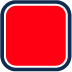 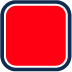 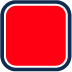 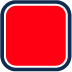 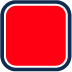 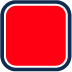 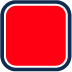 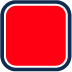 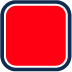 Erdafitinib
Enfortumab vedotin
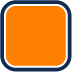 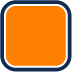 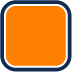 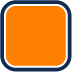 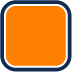 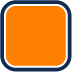 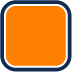 7
4
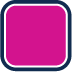 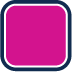 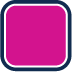 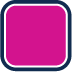 Chemotherapy
Survey of genitourinary cancer clinical investigators
What would you generally recommend as third-line therapy for an 80-year-old patient with FGFR wild-type metastatic UBC whose disease has progressed on first-line pembrolizumab and second-line enfortumab vedotin?
10
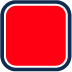 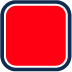 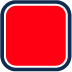 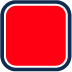 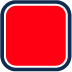 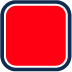 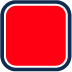 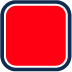 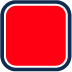 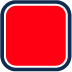 Sacituzumab govitecan
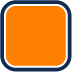 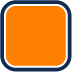 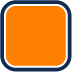 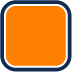 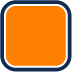 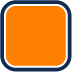 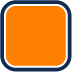 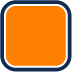 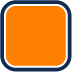 9
Chemotherapy
1
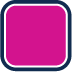 Supportive care
Survey of genitourinary cancer clinical investigators
Which of the following would you generally recommend first for a patient with metastatic UBC who is eligible to receive all 3 agents?
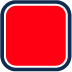 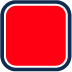 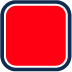 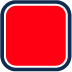 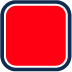 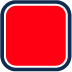 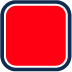 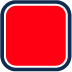 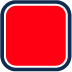 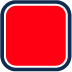 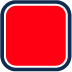 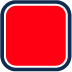 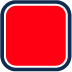 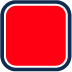 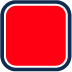 Enfortumab vedotin
15
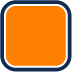 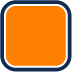 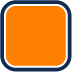 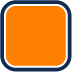 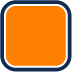 5
Erdafitinib
0
Sacituzumab govitecan
Survey of genitourinary cancer clinical investigators
If disitamab vedotin were available for patients with HER2-positive metastatic UBC, would you use it?
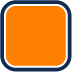 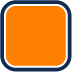 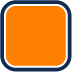 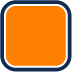 4
Yes, second line or beyond
16
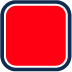 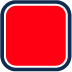 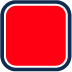 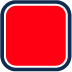 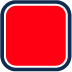 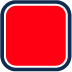 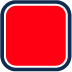 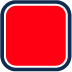 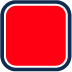 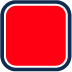 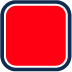 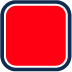 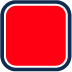 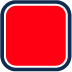 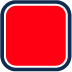 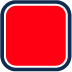 Yes, third line or beyond
Survey of genitourinary cancer clinical investigators
MODULE 4: Tolerability/Toxicity of Novel Treatment Strategies and Practical Considerations in the Management of UBC — Dr Sonpavde
Presentation Title
Guru Sonpavde, MD
Dana-Farber Cancer Institute
Associate Professor of Medicine
Harvard Medical School
Boston, MA
Dr Sonpavde — Disclosures
Urothelial Carcinoma Therapy: metastatic diseaseDramatic advances in therapeutic landscape
*Split dose weekly cisplatin + gemcitabine reasonable alternative to gem-carbo in selected patients with CrCl ≥40 ml/min (no Phase III data)
EV: Enfortumab Vedotin, SG: Sacituzumab Govitecan
Urothelial Carcinoma Therapy: Peri-operative diseaseAdjuvant nivolumab added to therapeutic armamentarium
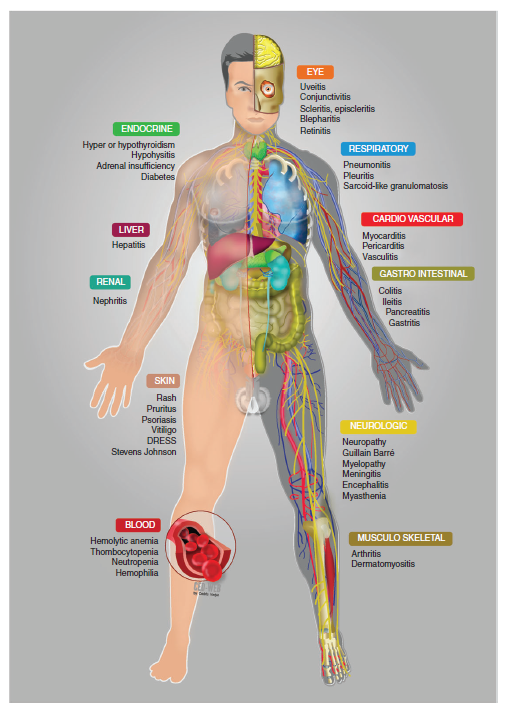 Immune related adverse events from ICIs
Any organ (patient education, vigilance, high index of suspicion, collaboration with specialties)-common (fatigue) or rare unpredictable symptoms (visual)-prevent pregnancy

Severe irAEs in 10-15% with PD1/L1 inhibitor monotherapy (PD1 > PD-L1), and 30-60% of combination PD1/L1 + CTLA4 inhibitors 

Life-threatening if not promptly and appropriately managed.

irAEs can affect >1 organ system (pneumonitis-NSCLC  ; dermatitis- melanoma  )

Median time to onset 2-3 months, can occur early and even years after discontinuing the ICI
Infusion reactions with avelumab ~20% (needs premedication with diphenhydramine, acetaminophen for first 4 infusions)
Champiat S, et al. Ann Oncol 27: 559–574, 2016
Laboratory monitoring of patients on ICI
Brahmer JR, et al. SITC guidelines.  J Immunother Cancer 2021;9:e002435.
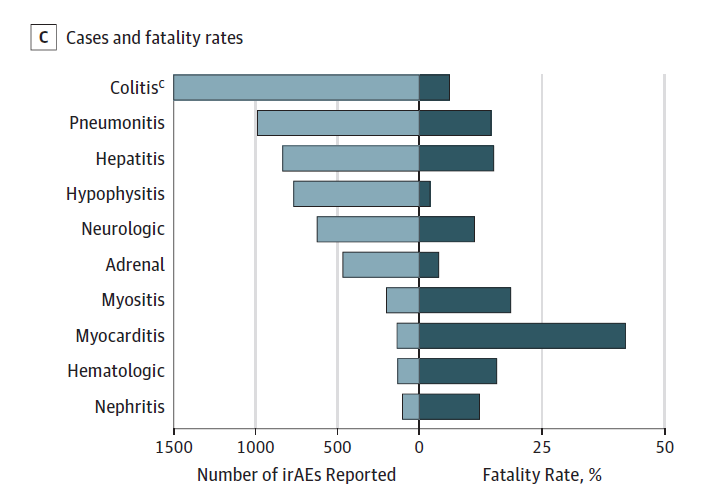 Fatal irAEs from ICIs
Number of cases (light blue) and fatality rate (dark blue). 

Toxic fatal event onset occurred early.

Retrospective review of 3545 patients: 0.6% fatality rates; cardiac and neurologic events were prominent (43%). 

Meta-analysis of 112 trials (19 217 patients) showed toxic fatality rates of 0.36% (anti–PD-1), 0.38% (anti–PD-L1), 1.08% (anti–CTLA-4), and 1.23% (PD-1/PD-L1 plus CTLA-4).

613 fatal ICI toxic events in Vigilyze database: 
CTLA4i deaths from colitis (70%) 
anti–PD1/L1 fatalities from pneumonitis (35%), hepatitis (22%), and neurotoxicities (15%)
Combination PD-1/CTLA-4 deaths from colitis (37%) and myocarditis (25%).
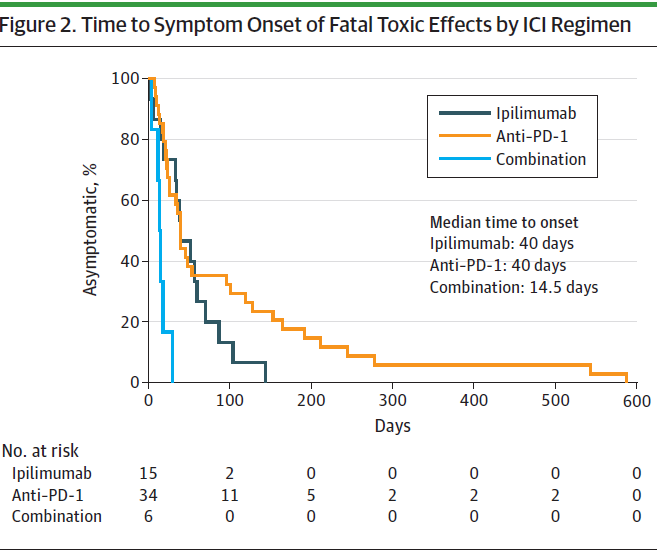 Wang DY, et al. JAMA Oncol 2018 Dec 1;4(12):1721-1728.
Principles of managing irAEs from immune checkpoint inhibitorsASCO / ESMO guidelines
Grade 1: continue ICI with close monitoring, except for some neurologic, hematologic and cardiac toxicities. 
Grade 2: ICI therapy may be suspended, consider resuming when symptoms revert to grade 1. Corticosteroids (Prednisone 0.5-1 mg/kg/d) may be administered (arthritis may respond to very low doses 0.25 mg/kg/d; Antibiotic prophylaxis if >20 mg/d >4 wk). 
Grade 3: suspension of ICIs and initiate high-dose corticosteroids (Prednisone 1.0-2.0 mg/kg/d) tapered over at least 4-6 weeks.  
Grade 4: permanent discontinuation of ICI, except for endocrinopathies that have been controlled by hormone replacement; High-dose corticosteroids
Evaluate after 72 hours of corticosteroids to adapt therapy
Schneider B, et al. JCO 2021 Dec 20;39(36):4073-4126.
Haanen J, et al. ESMO IO Dec 2021
Steroid-Refractory irAEs
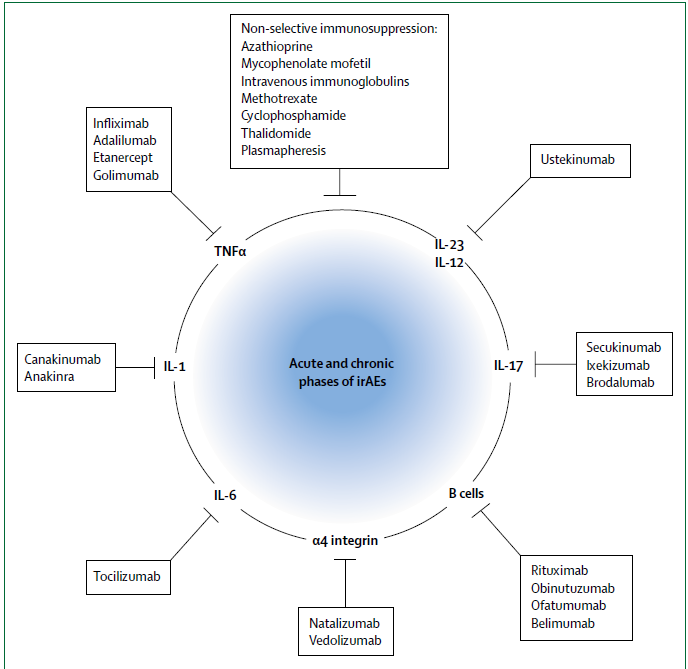 Strategy aims to inhibit key
inflammatory components in the pathophysiology of irAEs, while limiting potential adverse effects of immuno-suppression on tumor response.

Colitis: Infliximab, vedolizumab 
Pneumonitis: Infliximab
Nephritis: Infliximab, mycophenolate, azathioprine
Hepatitis: Mycophenolate, tocilizumab (NO infliximab)
Neurotoxicity: IVIG, rituximab, plasmapheresis 
Psoriasis: Ustekinumab 
Dermatitis: Dupilumab (IL-4, IL-13 inh), rituximab, CSA
Myocarditis: Infliximab, mycophenolate, IVIG, ATG
Arthritis: Adalimumab, etanercept, tocilizumab
Martins F, et al. Lancet Oncol 2019 Jan;20(1):e54-e64.
Underlying autoimmune disease and ICIs
In 112 patients, autoimmune disease flare and/or other irAE(s) occurred in 79 patients (71%). 
Immunosuppressive therapy in 48 patients (43%) and permanent discontinuation of ICI in 24 patients (21%). 
Median PFS was shorter in patients receiving immunosuppression at ICI initiation (Prednisone ≥10 mg/d at baseline may compromise efficacy-study confounded by comorbidity requiring steroids). 
Median PFS shorter in patients who experienced flare of autoimmune disease/irAE.
In 123 patients with autoimmune diseases, 92 (75%) had exacerbation of preexisting autoimmune disease, irAEs, or both. 
No differences in patients with active versus inactive disease. 
Patients receiving immunosuppressive therapy at initiation of CPI therapy had fewer adverse events.
Most flares and irAEs were managed with corticosteroids; 16% required other immunosuppressive therapies.
Abdel-Wahab N, et al. Ann Intern Med. 2018 Jan 16;168(2):121-130.
Tison A, et al. Athritis Rheumatol 2019 Dec;71(12):2100-2111.
Ricciuti B, et al. JCO 2019;37(22):1927-1934.
Enfortumab Vedotin Adverse Events
Data cut-off: July 15, 2020
Powles, et al. NEJM Feb 2021
Skin toxicities with EV
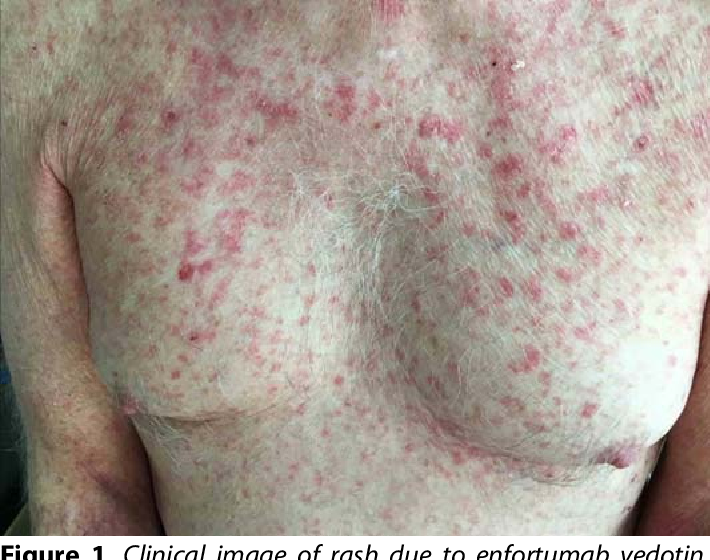 Skin reactions occurred in 55% of 680 patients treated with EV in trials: 23% maculopapular rash and 33% pruritus. 
Grade 3-4 skin reactions in 13%: maculopapular rash (erythematous), dermatitis bullous/exfoliative, palmar-plantar erythrodysesthesia. 
Median time to severe skin reactions 0.6 mo (0.1 to 6.4 mo). 
After interruption, those who restarted EV (n=59), 24% at same dose and 16% of patients at reduced dose experienced recurrent severe rash. 
Skin reactions led to discontinuation of EV in 2.6%.
Severe/fatal reactions: Stevens-Johnson syndrome (SJS), Toxic Epidermal Necrolysis (TEN). 
Discontinue EV for SJS/TEN or Grade 4 or recurrent Grade 3 events. 
Refer to dermatology for suspected SJS/TEN or Grade 3-4 skin events.
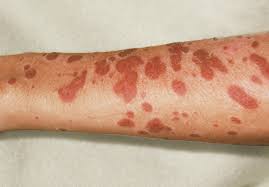 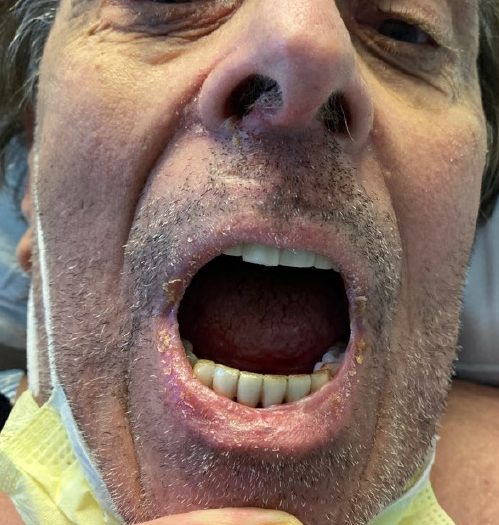 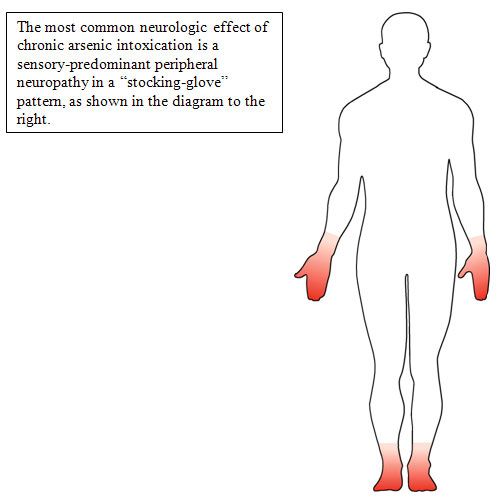 EV associated neuropathy
Management
Incidence
Permanently discontinue EV if Grade ≥3 peripheral neuropathy
Prevent: dose reductions/interruptions, exercise, cryotherapy
Non-pharmacologic therapy: Acupuncture, Scrambler therapy (electro-cutaneous stimulation), Neurofeedback 
Topical therapy: Menthol, Capsaicin
Pharmacologic therapy (pain+):
  - Duloxetine
  - Gabapentin
  - Venlafaxine
  - Pregabalin
Peripheral neuropathy in 52% of 680 patients treated with EV in trials including 39% sensory neuropathy, 7% muscular weakness and 6% motor neuropathy.
4% experienced Grade 3-4 reactions. 
Occurred in patients treated with EV with or without preexisting peripheral neuropathy. 
The median time to onset of Grade ≥2 peripheral neuropathy was 4.6 months (0.1 to 15.8 mo). 
Neuropathy led to treatment discontinuation in 5% of patients.
Hyperglycemia with EV
Patients with baseline hemoglobin A1C ≥8% were excluded from clinical trials. 
Hyperglycemia and diabetic ketoacidosis (DKA), including fatal events, occurred in patients with and without pre-existing diabetes mellitus. 
The median time to onset of hyperglycemia was 0.6 months (range: 0.1 to 20.3 months).
14% of the 680 trial patients treated with EV developed hyperglycemia.
7% of patients developed Grade 3-4 hyperglycemia. 
Grade 3-4 hyperglycemia increased in patients with higher BMI and higher baseline A1C. 
5% of patients required insulin therapy. 
Hyperglycemia led to discontinuation of EV in 0.6% of patients. 
Closely monitor blood glucose levels in patients with, or at risk for, DM or hyperglycemia. 
If blood glucose is elevated (>250 mg/dL), withhold EV.
Eye toxicities with EV
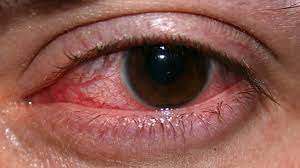 Ocular events were reported in 40% of 384 patients treated with EV in trials in which ophthalmologic exams were scheduled. 
Events involved the cornea: dry eye, keratitis, blurred vision, lacrimation, conjunctivitis, limbal stem cell deficiency, and keratopathy. 
Dry eye in 34%, and blurred vision in 13% of patients. 
The median time to onset of symptomatic ocular disorder was 1.6 months (0 to 19.1 months). 
Consider artificial tears for prophylaxis of dry eyes and ophthalmologic evaluation if ocular symptoms occur. 
Consider dose interruption, reduction of EV and topical steroids for severe symptoms.
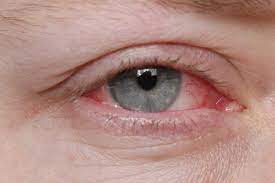 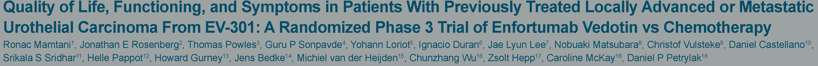 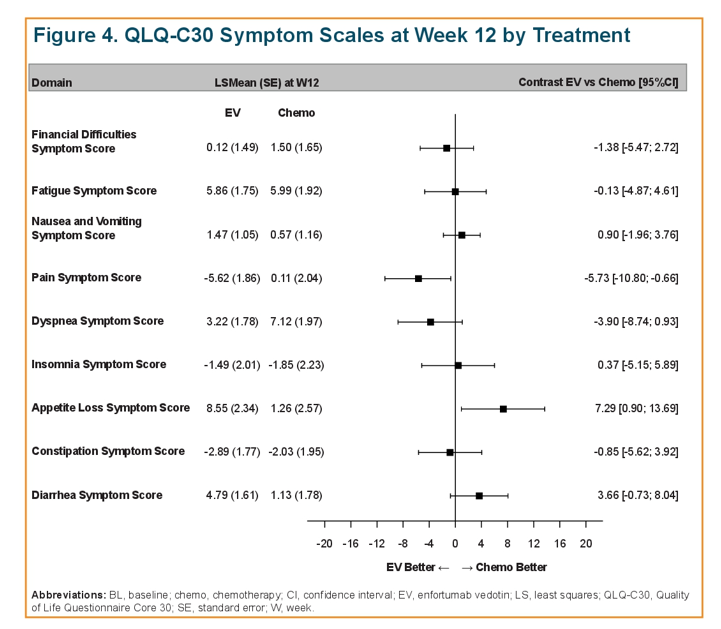 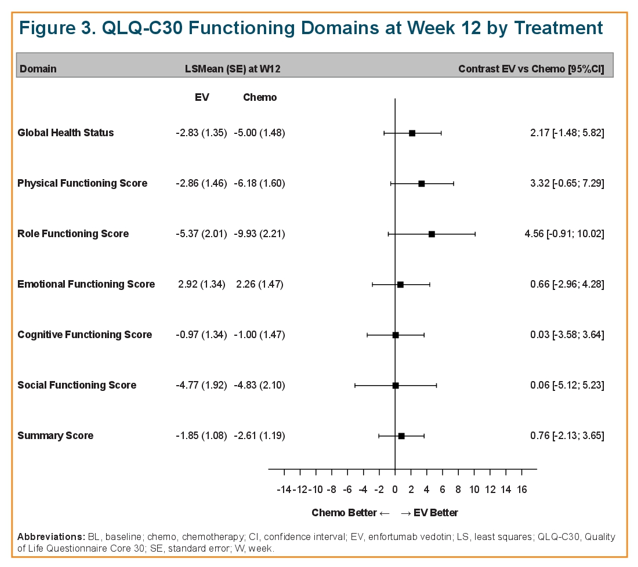 TROPHY-U-01: Toxicities with Sacituzumab Govitecan post-platinum and PD1/L1 inhibitors
x
• 7 (6%) pts discontinued due to TRAEs
–	4 discontinued due to neutropenia or its complications
30% GCSF usage
One treatment-related death (sepsis due to febrile neutropenia)
2-drug antiemetic regimen recommended (3-drug regimen for persistent nausea and vomiting)
Loriot Y, et al. ESMO September 2020; Tagawa S, JCO 2021
Pre-medications for Sacituzumab Govitecan
Pooled safety population (ASCENT, IMMU-132-01, and TROPHY U-01) at dose of 10 mg/kg: 
Hypersensitivity reactions within 24 hrs in 37%. 
Grade 3-4 hypersensitivity in 2%.
Permanent discontinuation 0.3%. 
Anaphylactic reactions 0.3%.
Closely monitor for hypersensitivity and infusion-related reactions during each SG infusion and for at least 30 minutes after completion of each infusion.
Premedication using antipyretics and H1 (histamine 1) and H2 (histamine 2) blockers; corticosteroids (e.g. hydrocortisone 50 mg) for patients who had prior infusion reactions.
First infusion: Administer infusion over 3 hours. Observe patients during the infusion and for at least 30 minutes following the initial dose.
Subsequent infusions: Administer infusion over 1 to 2 hours if prior infusions were tolerated. Observe during the infusion and for at least 30 minutes after infusion.
Erdafitinib Treatment-Related AEs
Low Phosphate diet at baseline
Avoid nuts, fish, processed meats, baked food, hard cheese, cola drinks
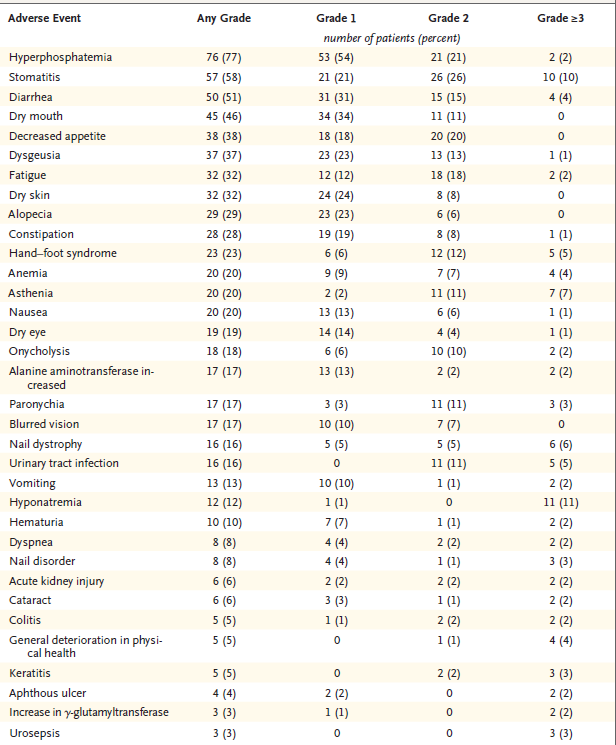 Metabolic
GI
Skin / Nail
Eye
Arlene O. Siefker-Radtke, ASCO 2018
Loriot Y, NEJM 2019
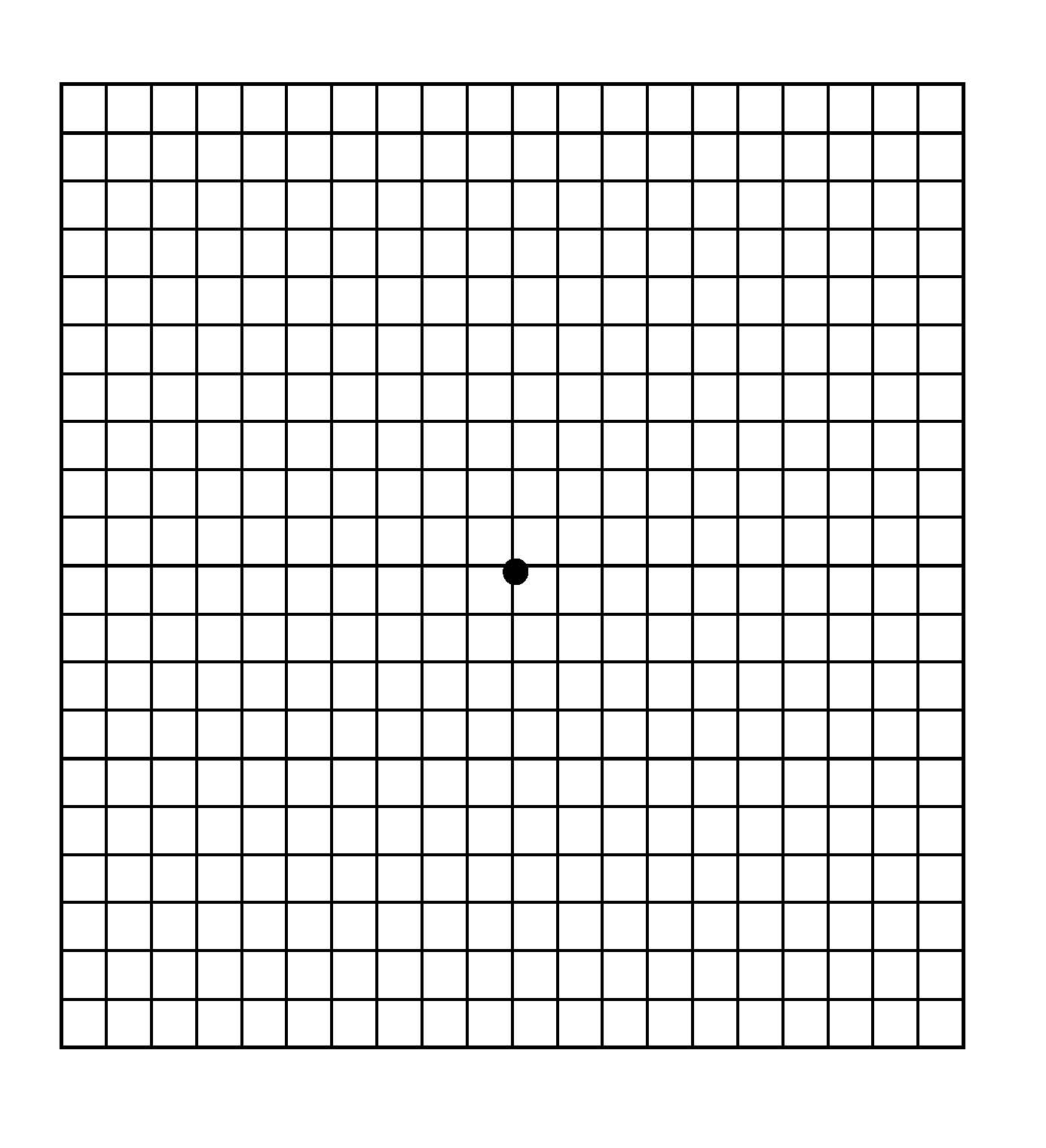 Monitoring and management of ocular toxicities of Erdafitinib
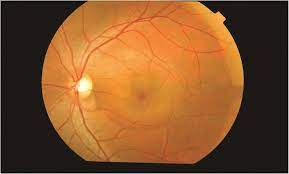 Monitoring & management
Incidence
Baseline and monthly ophthalmology exams during the first 4 months- then every 3 months (self-exam with Amsler’s grid).
Urgent eye exam any time for visual symptoms. 
Ophthalmological exam includes:
      - visual acuity
      - slit lamp examination
      - fundoscopy
      - optical coherence tomography.
Hold erdafitinib for CSR and discontinue if no resolution within 4 weeks or Grade 4.
Central serous retinopathy/retinal pigment epithelial detachment (CSR/RPED) in 25% - median time to onset 50 days. 
Grade 3 CSR/RPED, involving central field of vision in 3% of patients. 
CSR/RPED resolved in 13% and was ongoing in 13% at the study cutoff. 
CSR/RPED led to dose interruptions and reductions in 9% and 14% of patients, respectively and 3% discontinuations.
Clinical Investigator Survey Results
Is there a baseline Hgb A1C level beyond which you would not consider treating a patient with metastatic UBC with enfortumab vedotin?
10
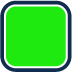 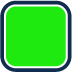 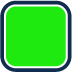 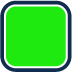 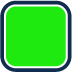 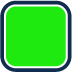 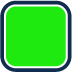 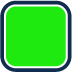 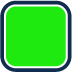 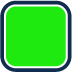 Yes
10
No
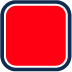 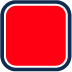 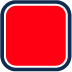 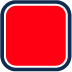 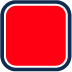 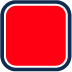 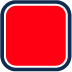 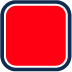 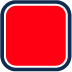 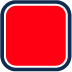 Survey of genitourinary cancer clinical investigators
What would you generally recommend as second-line therapy for a 65-year-old patient with a history of poorly controlled diabetes and FGFR wild-type UBC metastatic to the liver whose disease progresses on first-line cisplatin/gemcitabine followed by avelumab maintenance?
12
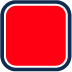 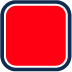 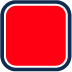 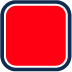 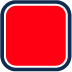 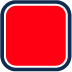 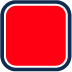 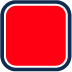 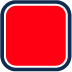 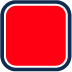 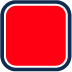 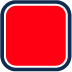 Sacituzumab govitecan
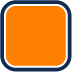 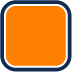 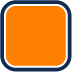 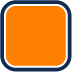 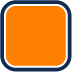 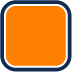 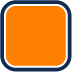 7
Enfortumab vedotin
1
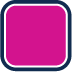 Other chemotherapy
Survey of genitourinary cancer clinical investigators
Approximately what proportion of your patients with metastatic UBC receiving erdafitinib develop clinically significant ocular toxicity?
Percent of patients
Median: 10%
Respondent
Do you recommend regular ophthalmologic examinations to your patients with metastatic UBC receiving erdafitinib?
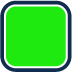 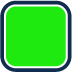 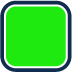 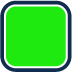 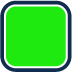 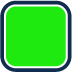 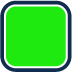 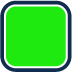 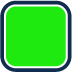 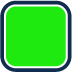 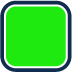 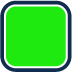 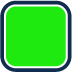 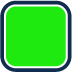 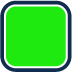 15
Yes
5
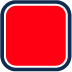 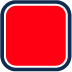 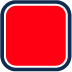 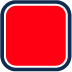 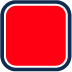 No
Survey of genitourinary cancer clinical investigators
In general, when you administer sacituzumab govitecan for metastatic UBC, do you preemptively prescribe growth factors for the prevention of treatment-related neutropenia?
11
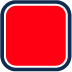 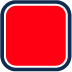 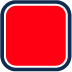 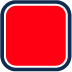 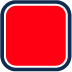 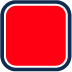 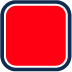 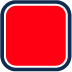 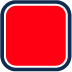 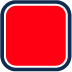 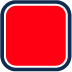 No
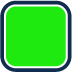 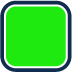 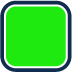 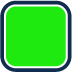 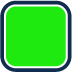 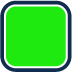 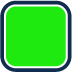 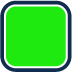 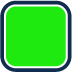 9
Yes
Survey of genitourinary cancer clinical investigators
A patient who is experiencing a good response to sacituzumab govitecan for metastatic UBC is found to have an absolute neutrophil count of 900/mm3 without fever. What would you recommend?
11
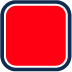 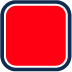 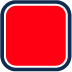 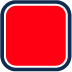 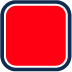 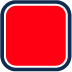 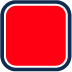 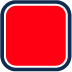 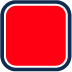 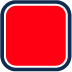 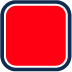 Hold sacituzumab govitecan until counts return to normal and restart at a reduced dose
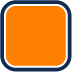 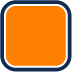 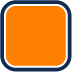 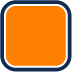 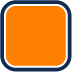 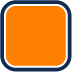 6
Hold sacituzumab govitecan until counts return to normal and restart at the same dose
2
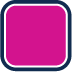 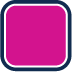 Hold sacituzumab govitecan until counts return to normal and restart with G-CSF support
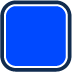 Permanently discontinue sacituzumab govitecan
1
Survey of genitourinary cancer clinical investigators